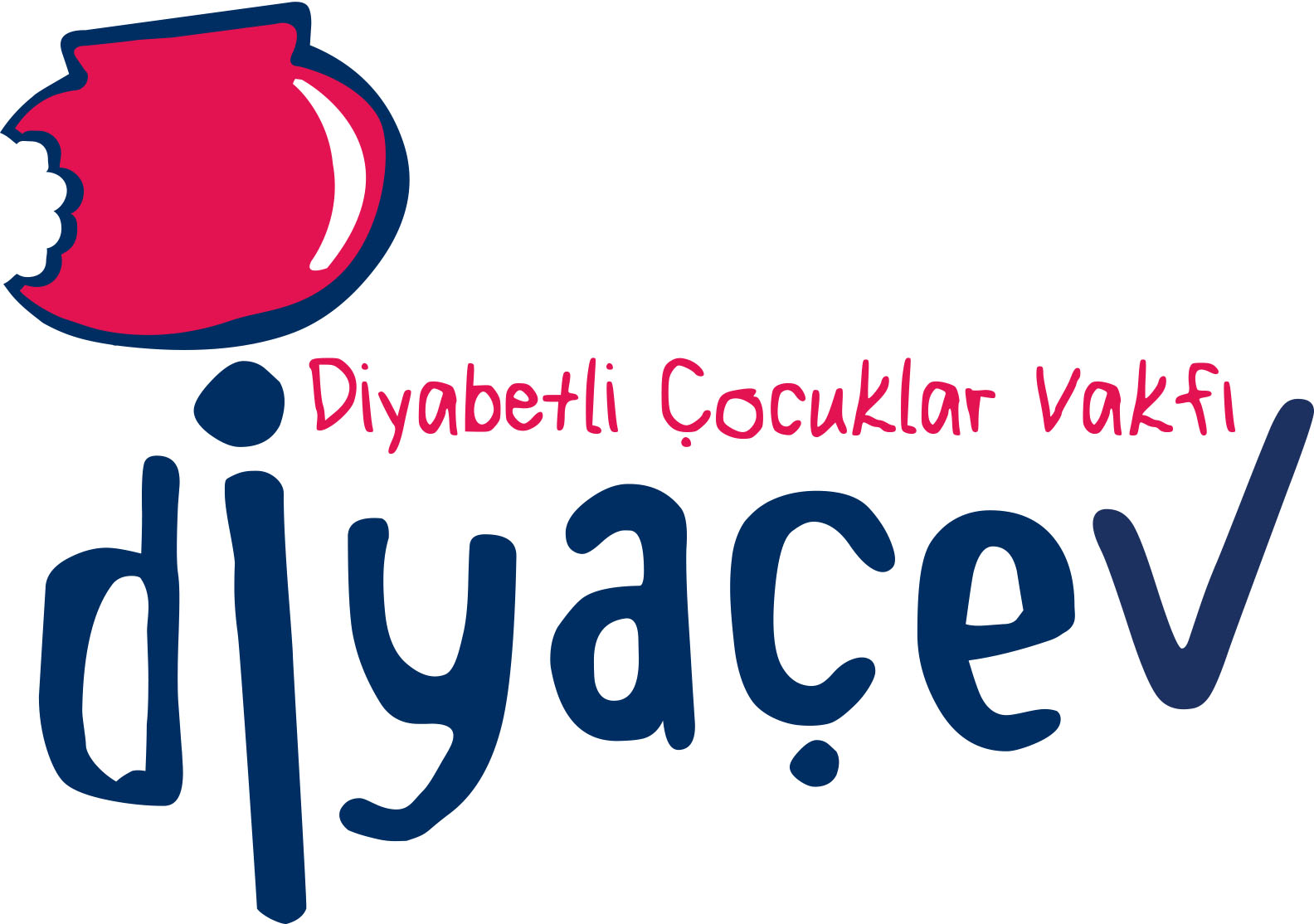 Diyabetli Çocuklar Vakfı Yönetim ve Danışma Kurulu Toplantısı26 Şubat 2022-Çevrimiçi Toplantı
24 Şubat 2018 			16 Şubat 2019
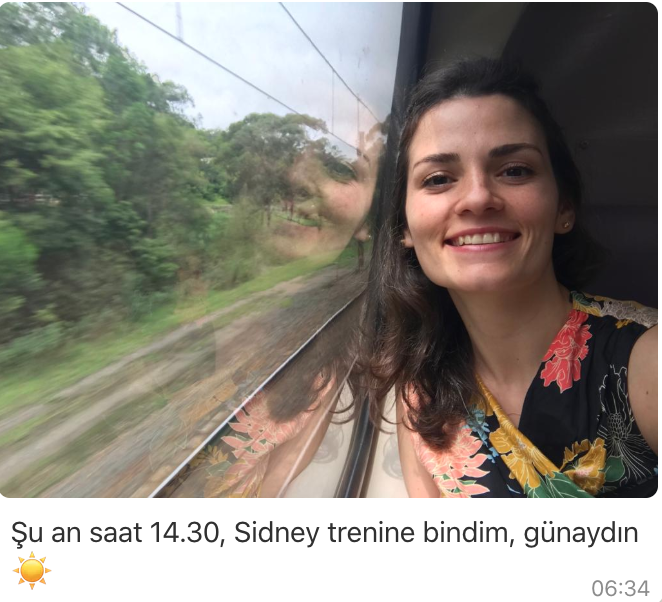 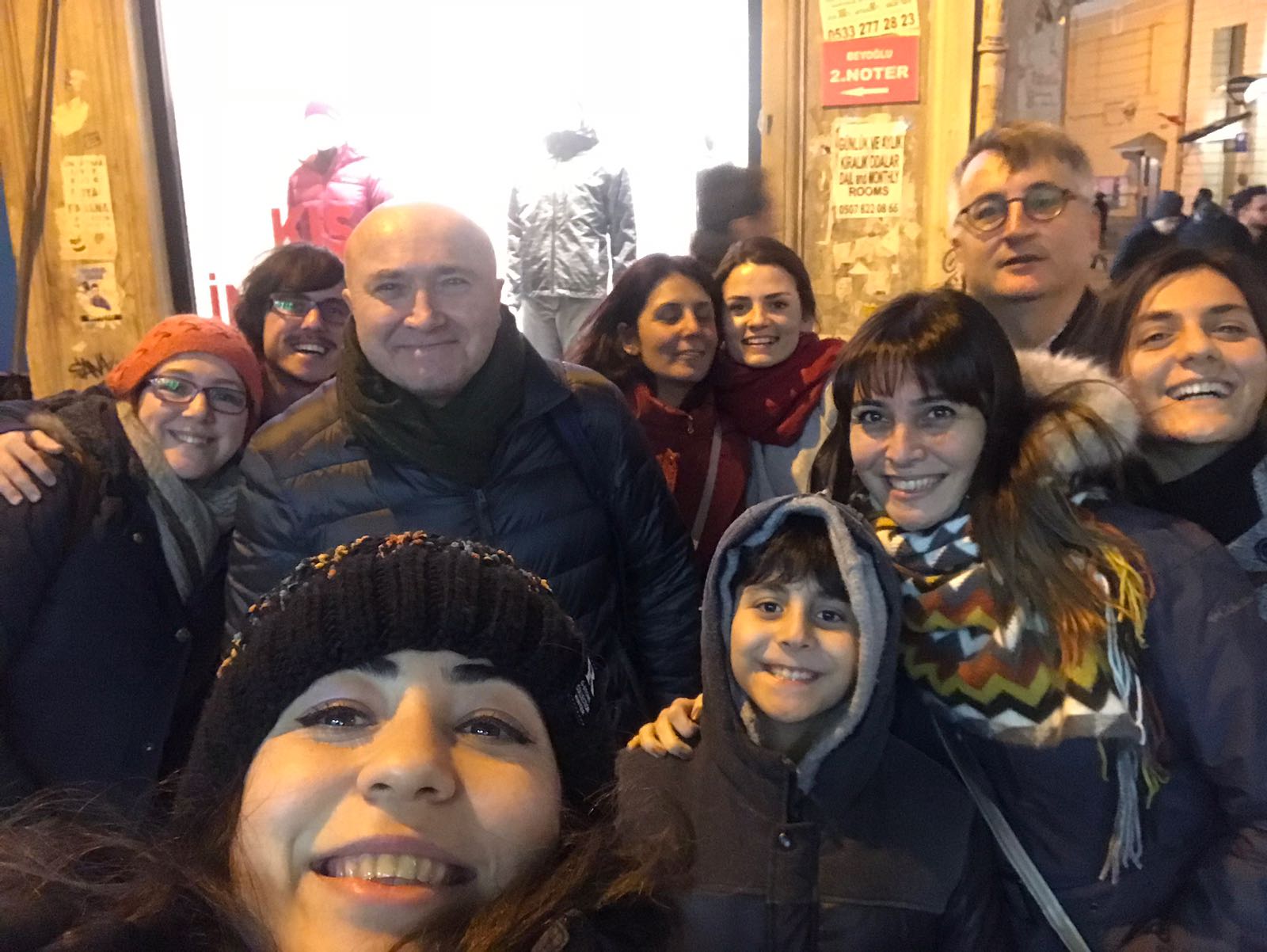 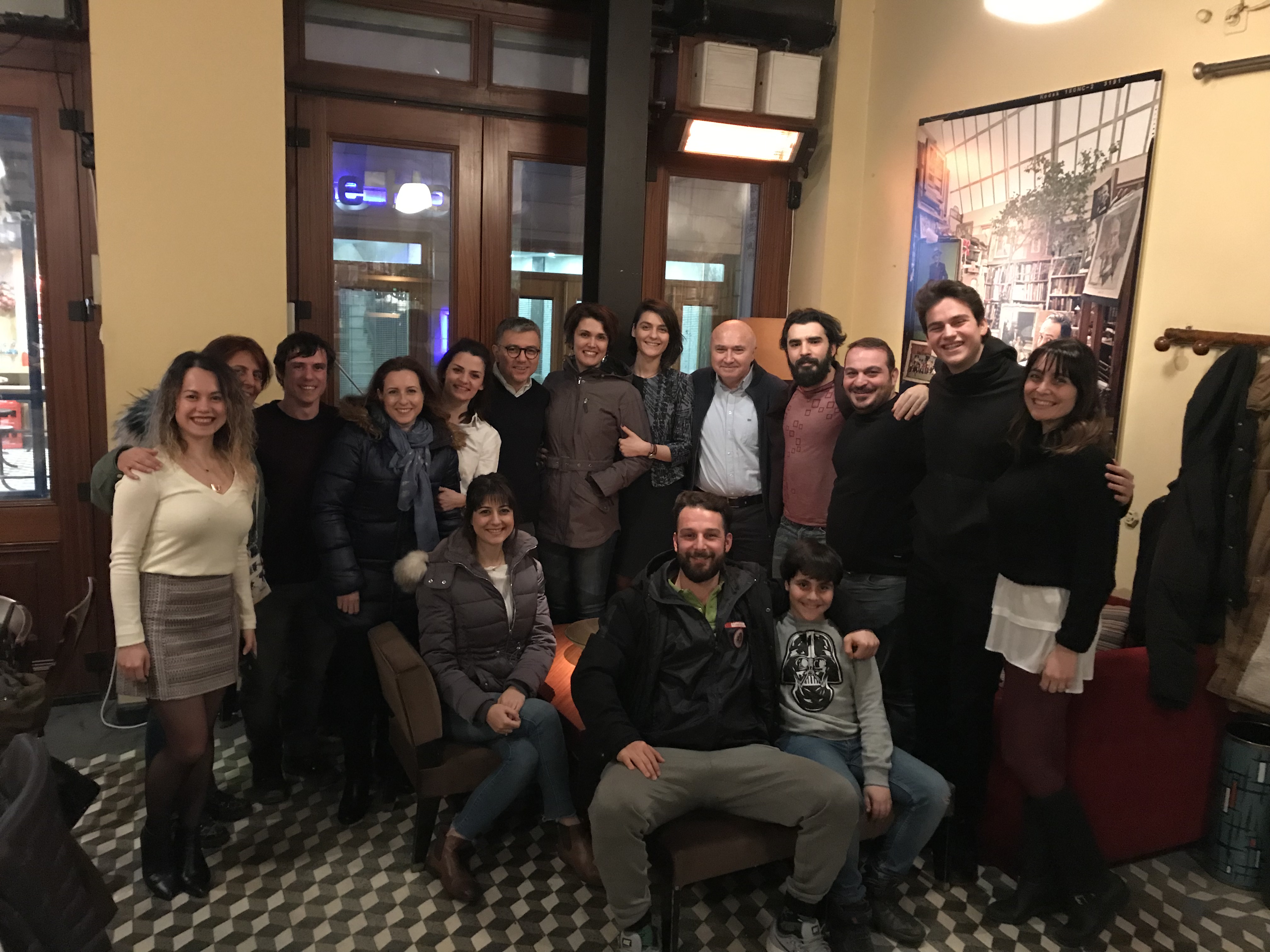 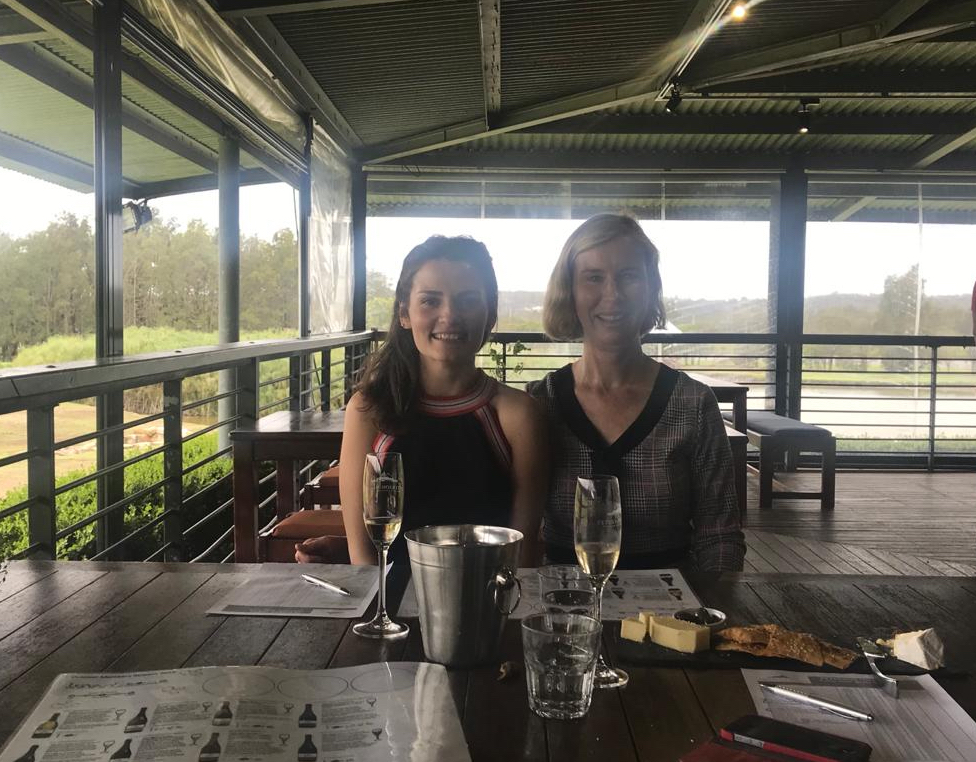 Toplantı sonrası resimler. Bu yıl da aynı masadayız. Ebru geçen yıl bebek beklediği için gelememişti ama bu yıl geldi. Onu ve Çağrı’yı iki çocuklu Tip 1 diyabetliler olarak selamlıyoruz. Bu yıl Tuğba Gökçe yok aramızda; Avustralya’da karbonhidrat, yağ ve protein sayımı ile ilgili konularda önemli  araşatırmaları olan Carmel Smart ile beraber. Orada da diyabetli çocuklar için çalışmaya devam ediyor.  Bu sunumu yönetim ve danışma kurulundaki arkadaşlara göndereceğiz.
15 Şubat 2020
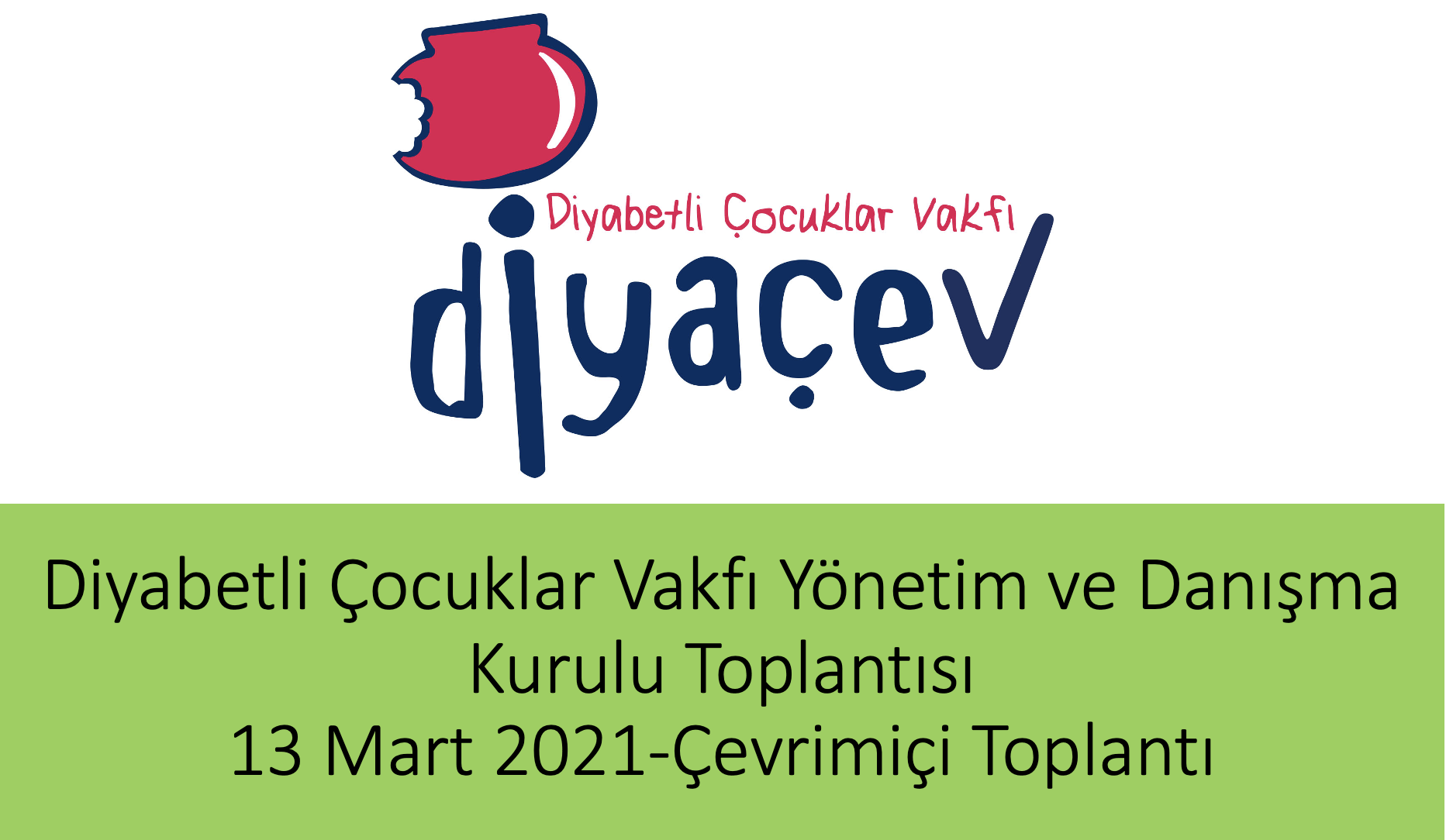 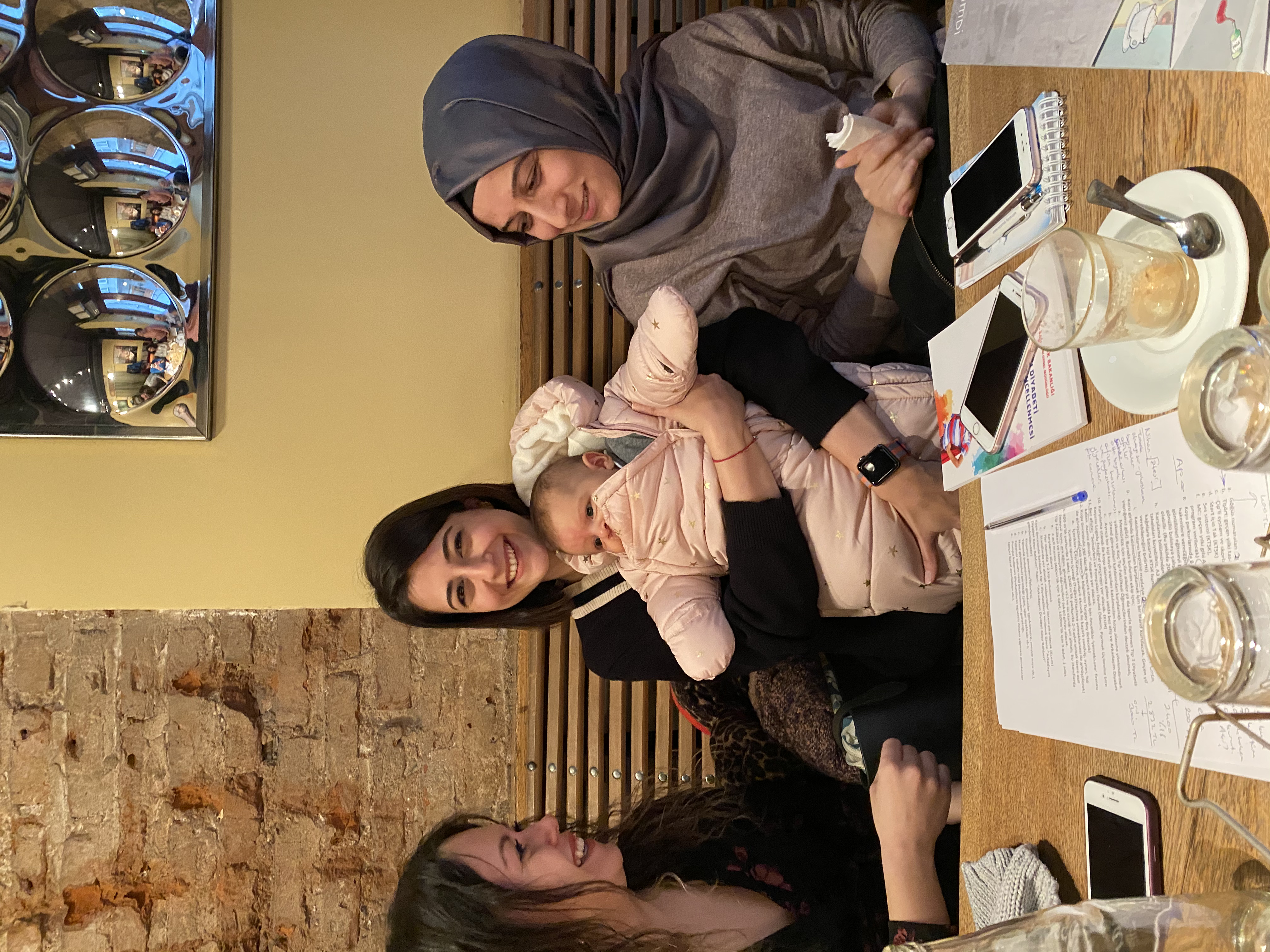 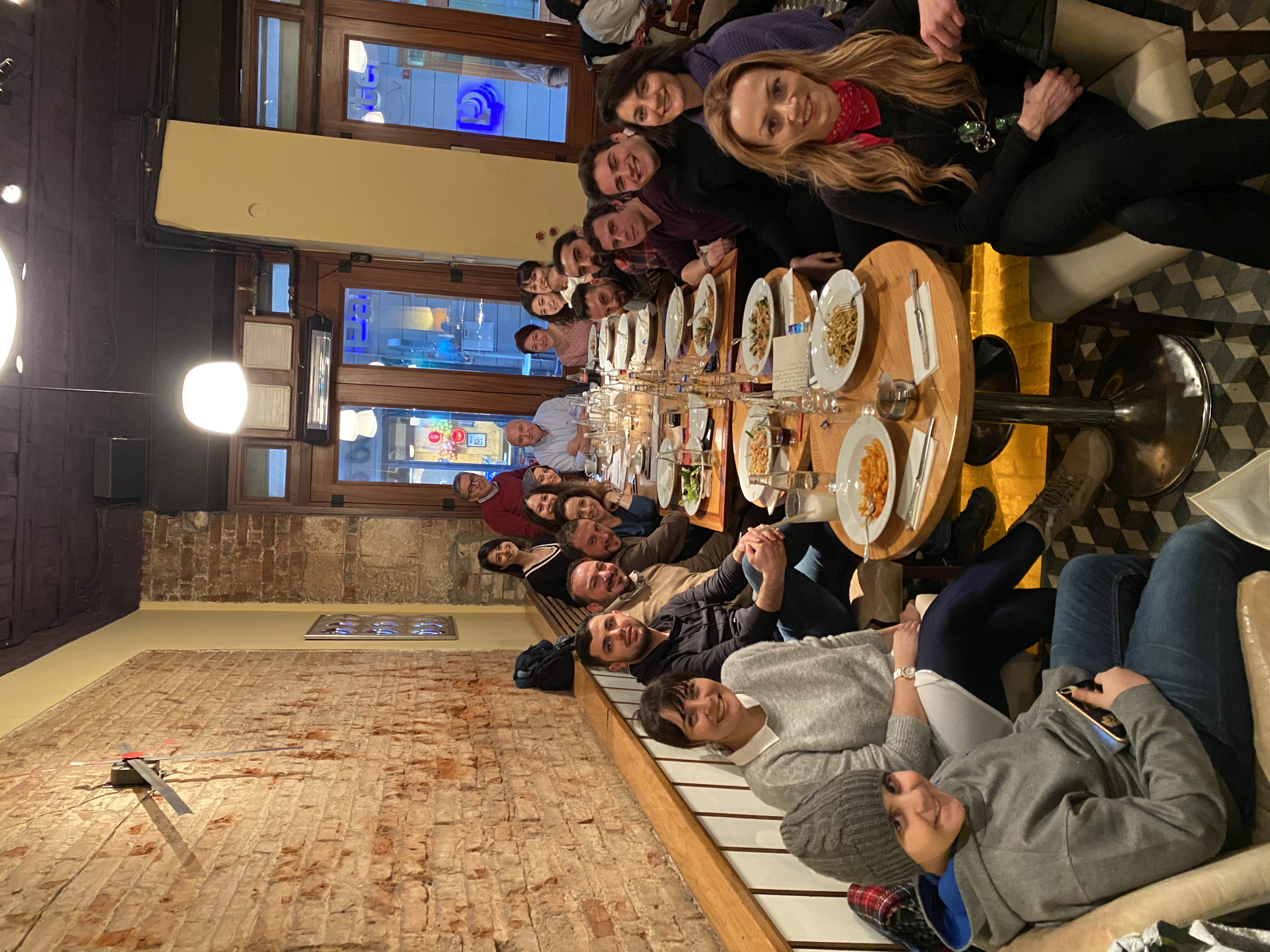 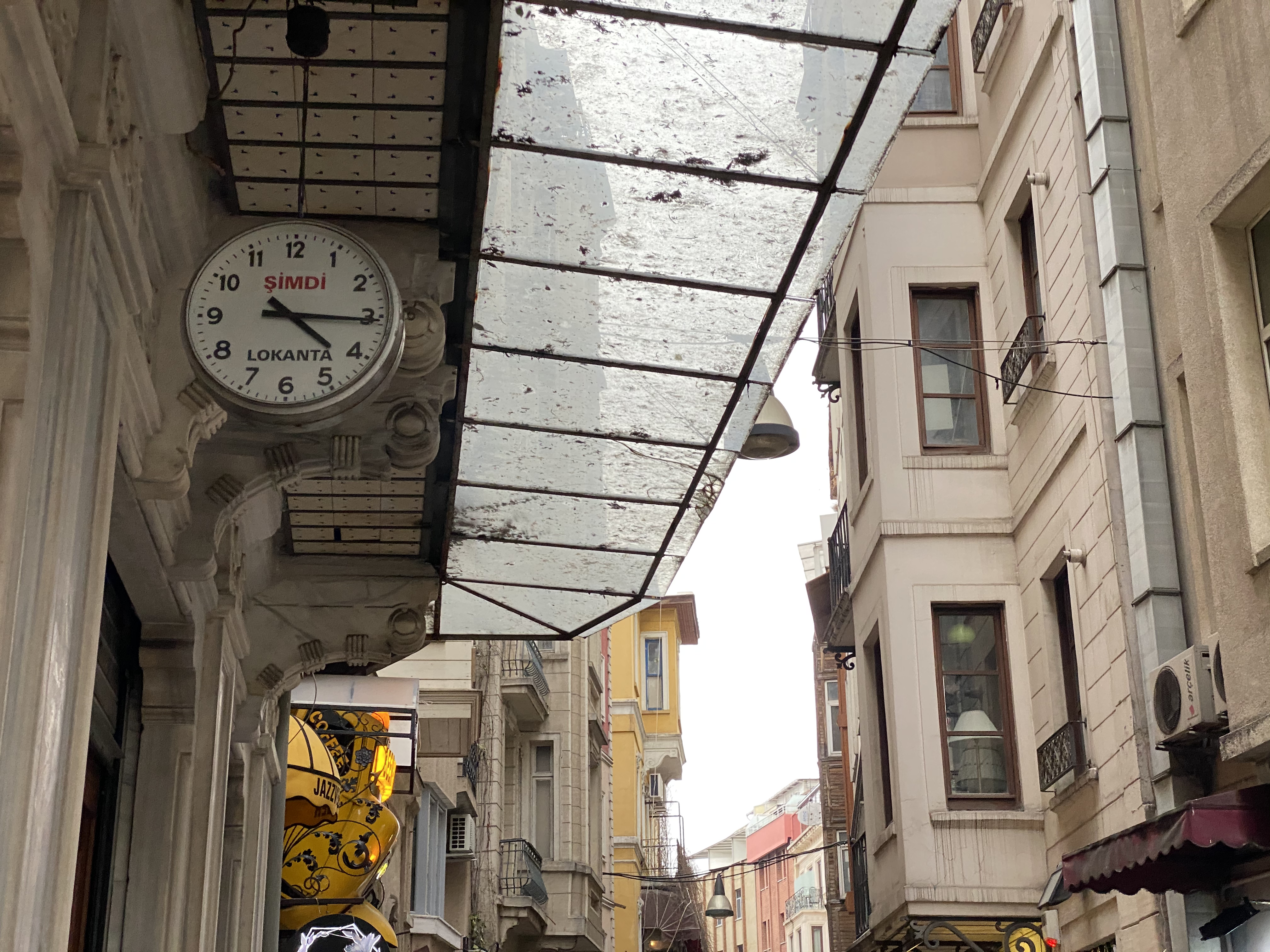 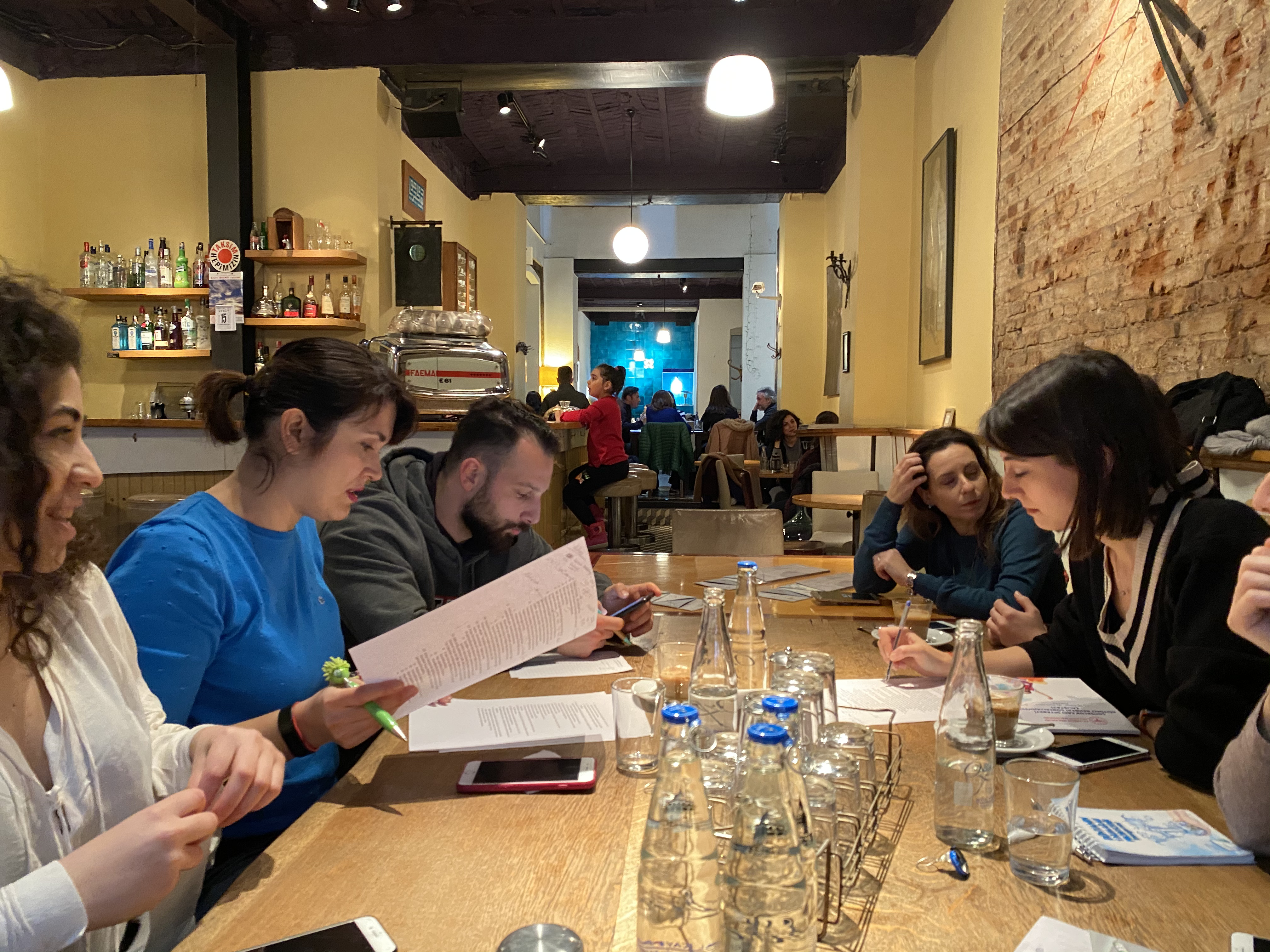 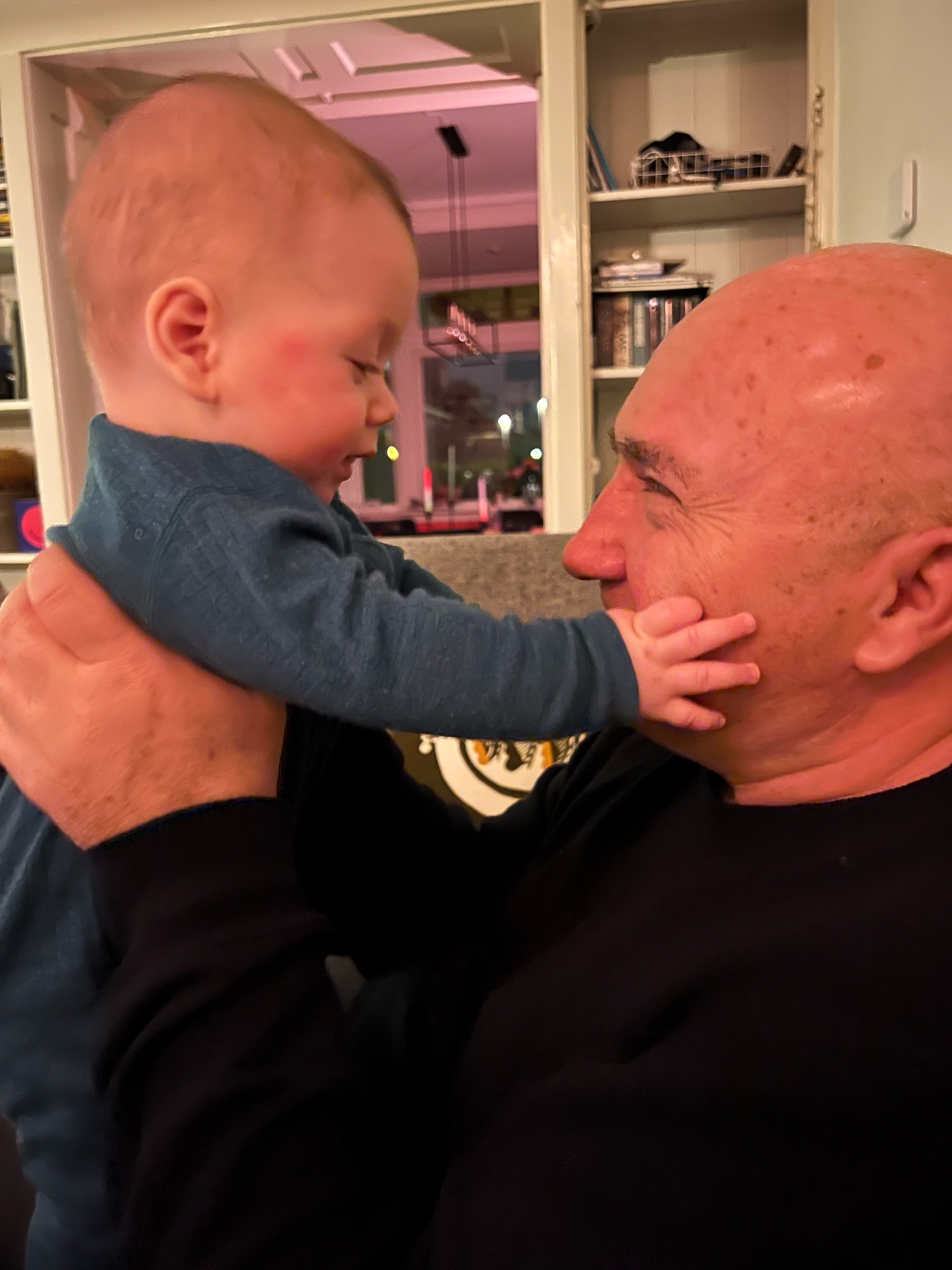 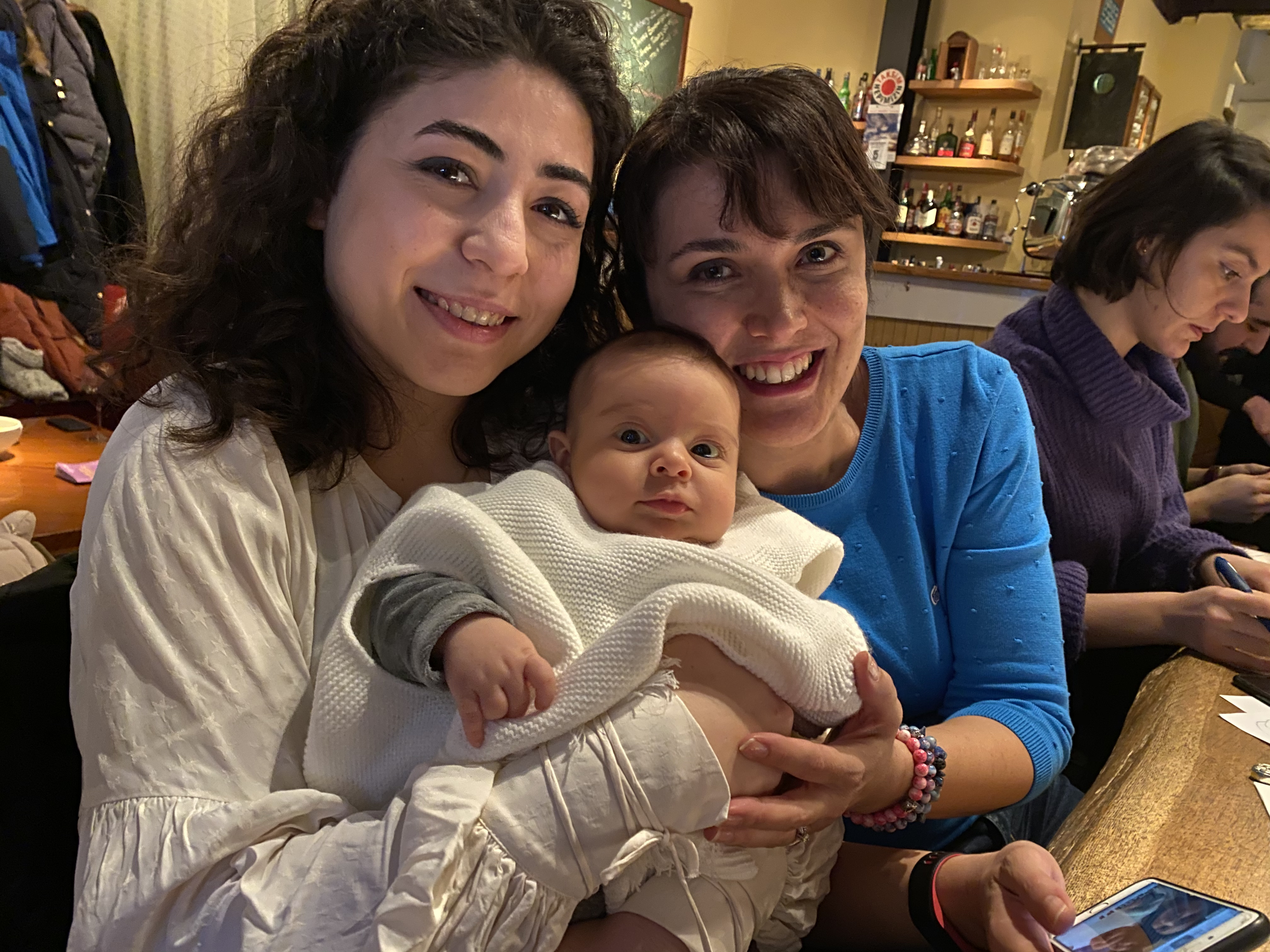 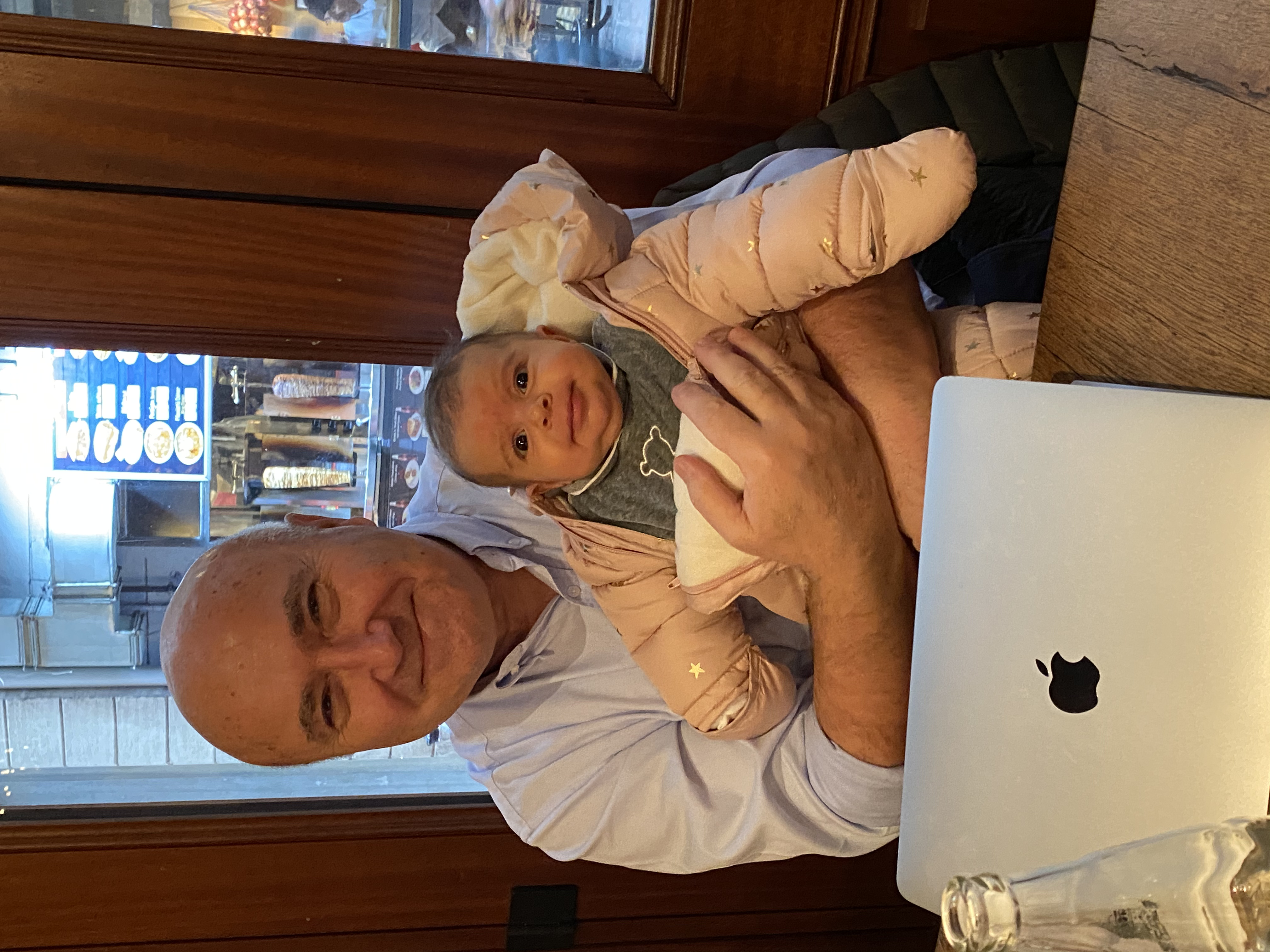 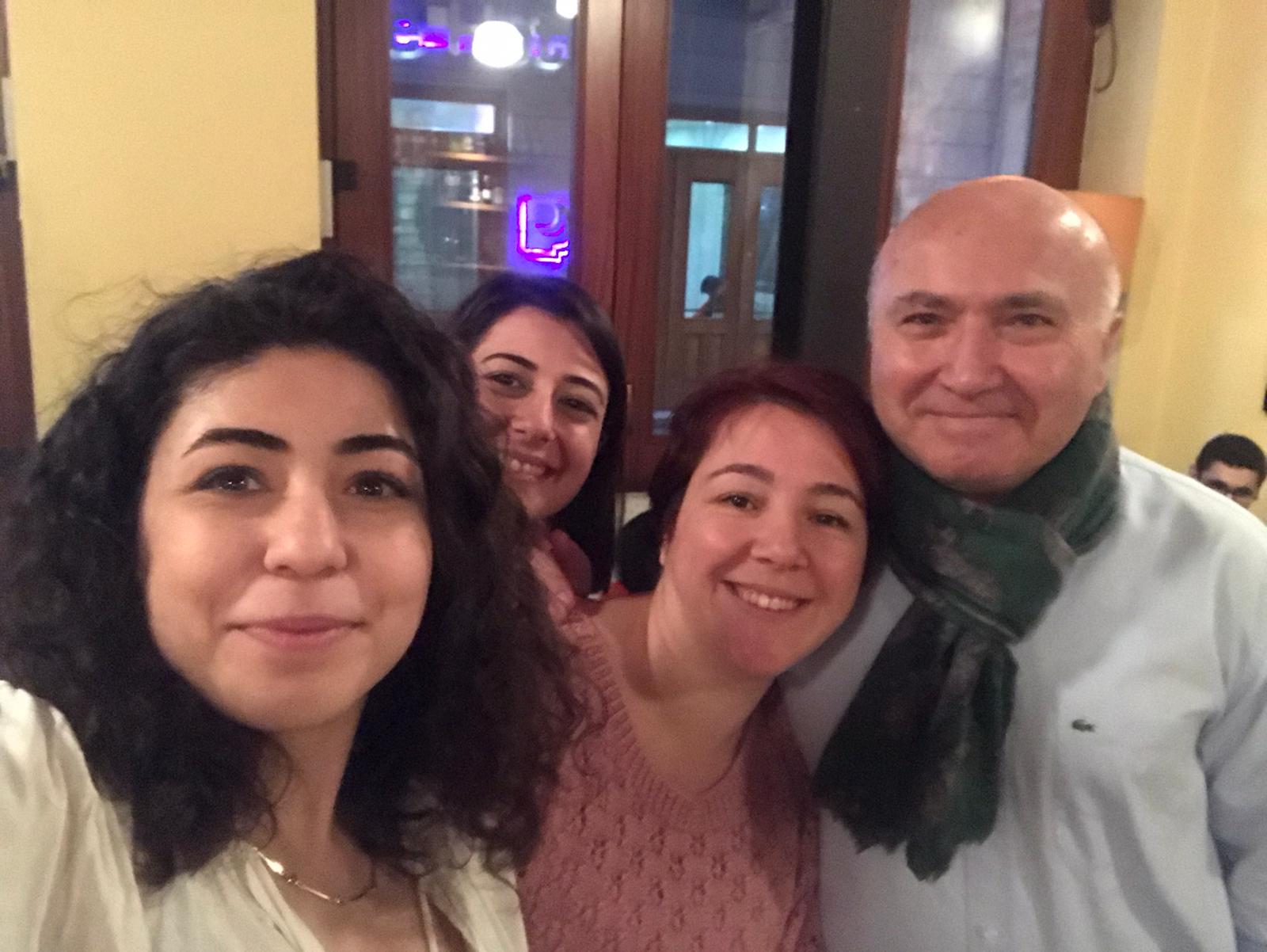 Diyabetli Çocuklar Vakfı-DİYAÇEV
Çocuk diyabeti alanında uzun yıllardır sürdürülen çalışmaların ve diyabet kamplarında biriken duyguların  etkisiyle  2014’de kuruldu. 
Kuruluş amaçları
Diyabetli çocuk kamplarını sürdürmek ve sayılarını arttırmak,
Diyabetli öğrencilere burs ve tedavi desteği sağlamak,
 Diyabetli çocukların,ailelerinin ve diyabet ekibinin eğitimini geliştirmek
Diyabet teknolojilerinin ülke gerçekleri ve diyabetli çocukların gereksinmeleri çerçevesinde kullanımının yaygınlaştırılması için çaba göstermek
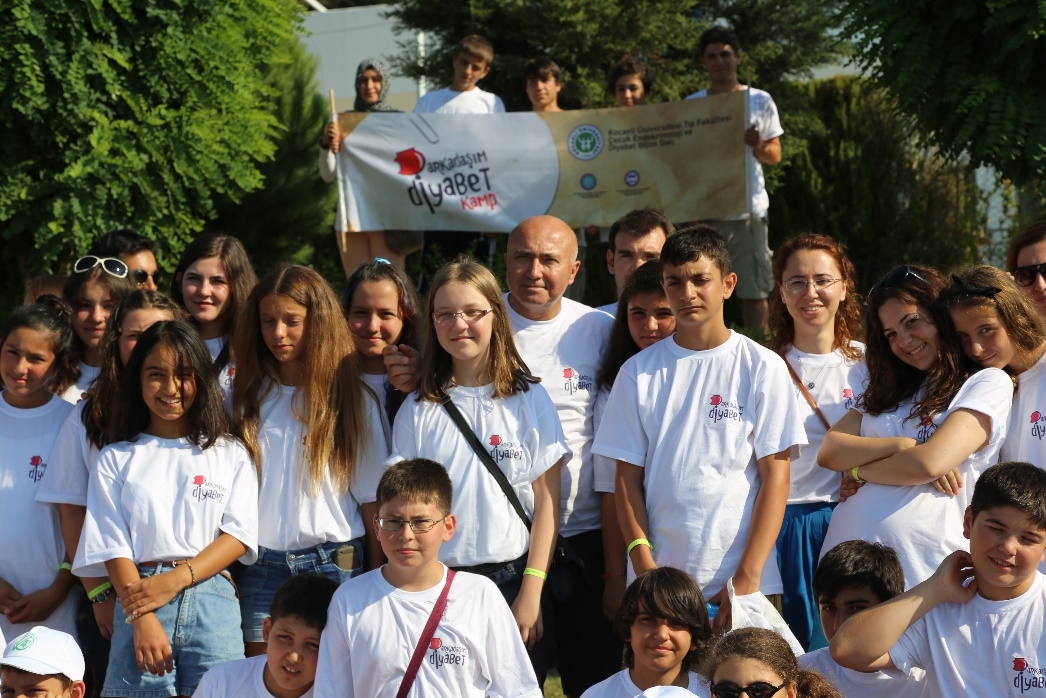 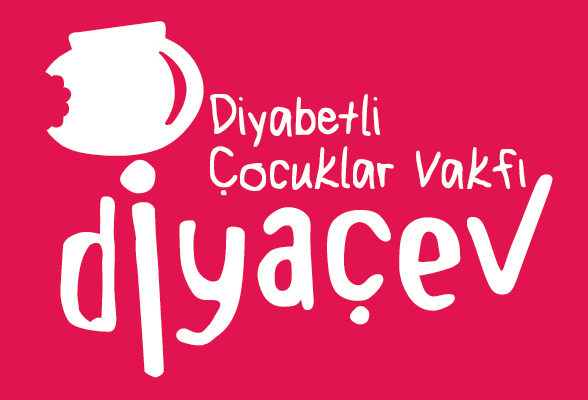 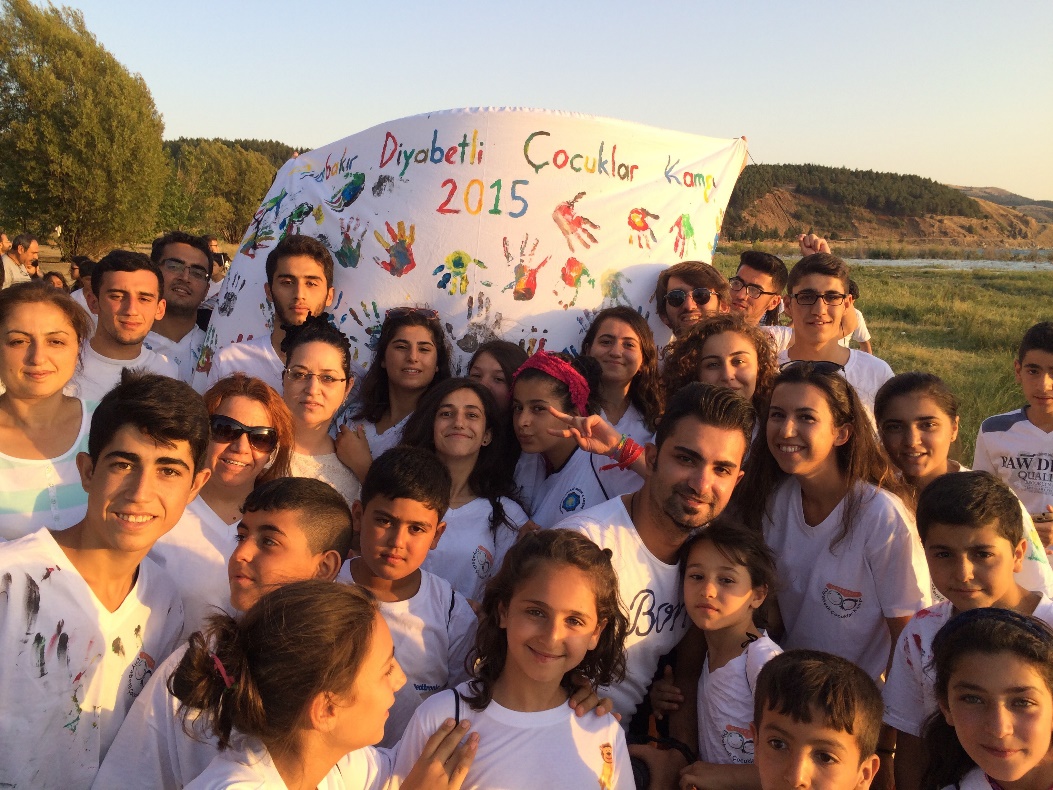 Yönetim Kurulu
Prof. Dr. Şükrü Hatun-Başkan
Av. Çağrı Çakıcı-Başkan Yardımcısı ( Tip 1 diyabetli)
Prof.Dr. Gül Yeşiltepe Mutlu-Sekreter
Hemşire Ebru Ercanlı- Tip 1 diyabetli
Avukat Gamze Gedikli-Tip 1 diyabetli
Danışma Kurulu
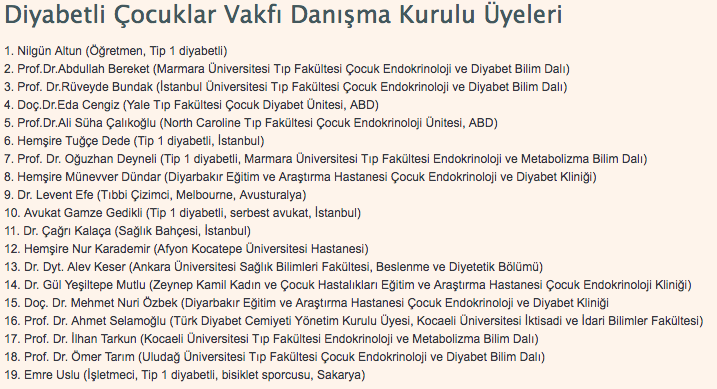 İlk denetlememiz geçen yılın sonunda yapıldı
Vakıflar Genel Müdürlüğü İstanbul Bölge Müdürlüğü’ne bağlı müfettişlerce yapılan denetlemede, vakfımızın hesapları, tutulan defterler, harcamaları ve diğer konular incelendi ve hiçbir sorun olmadığı bildirildi.
Denetim hazırlığını vakfımızın beyannemelerini hazırlayan, tip 1 diyabetli çocuk dayısı mali müşavir Celal Yaşar ile birlikte hazırladık. Kendisine çok teşekkür ediyoruz.
Daha önceki yıllardaki bağışın devamı olarak ABD’deki  Medtronik Vakfından 103.588 TL bağış aldık. Bu konudaki yazışmaları yapan Serra Muradoğlu ve Tuğba Gökçe’ye teşekkürler
2021 Etkinlikleri
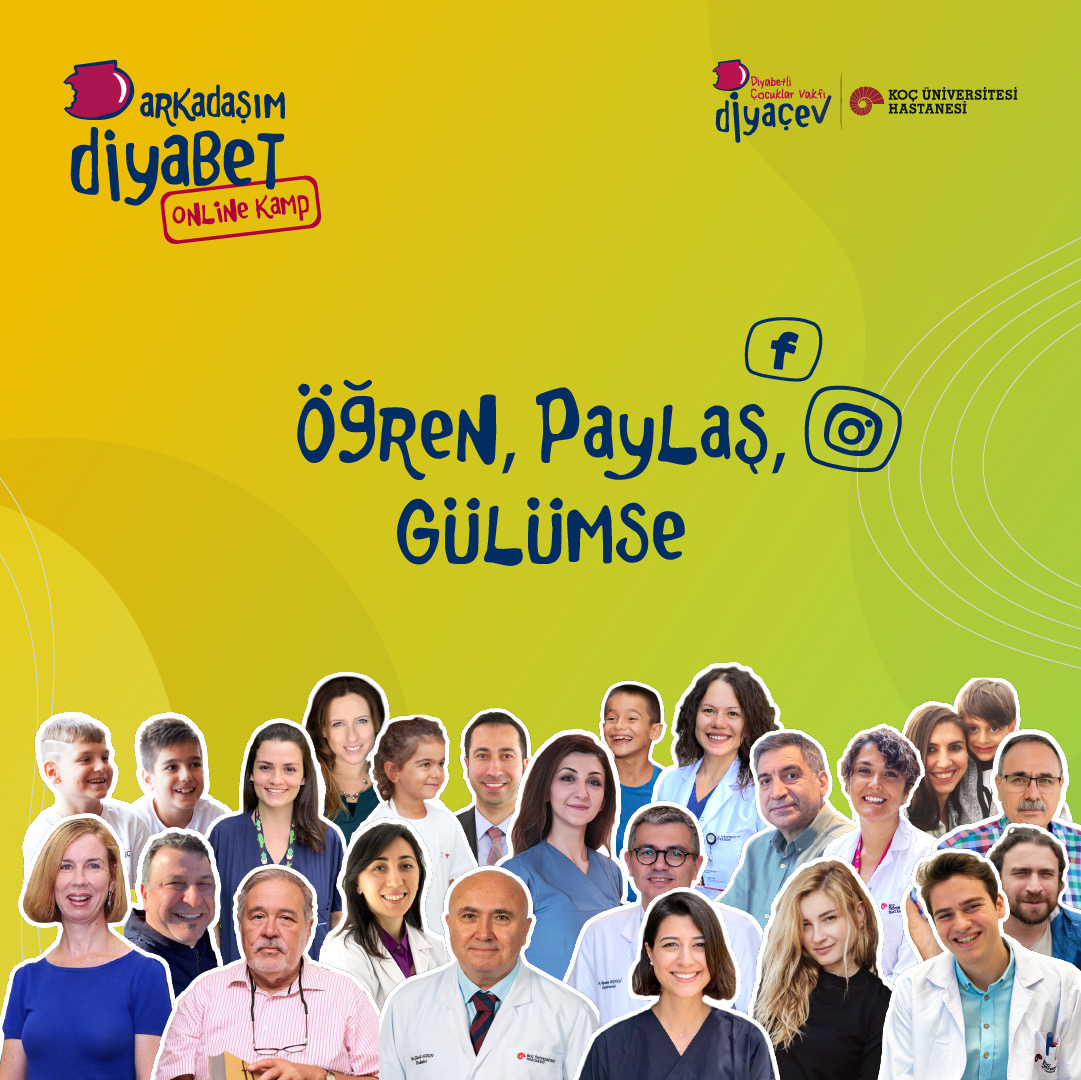 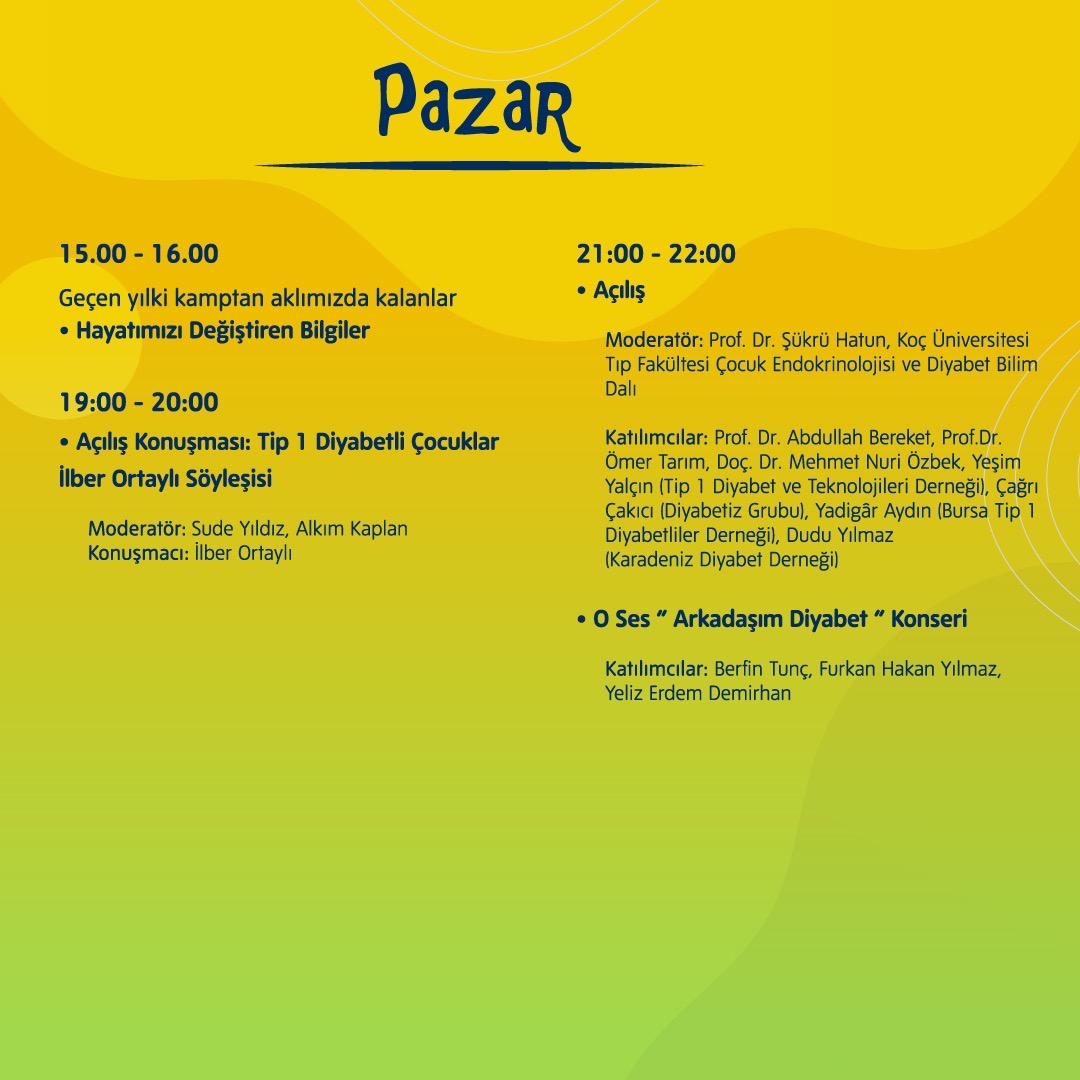 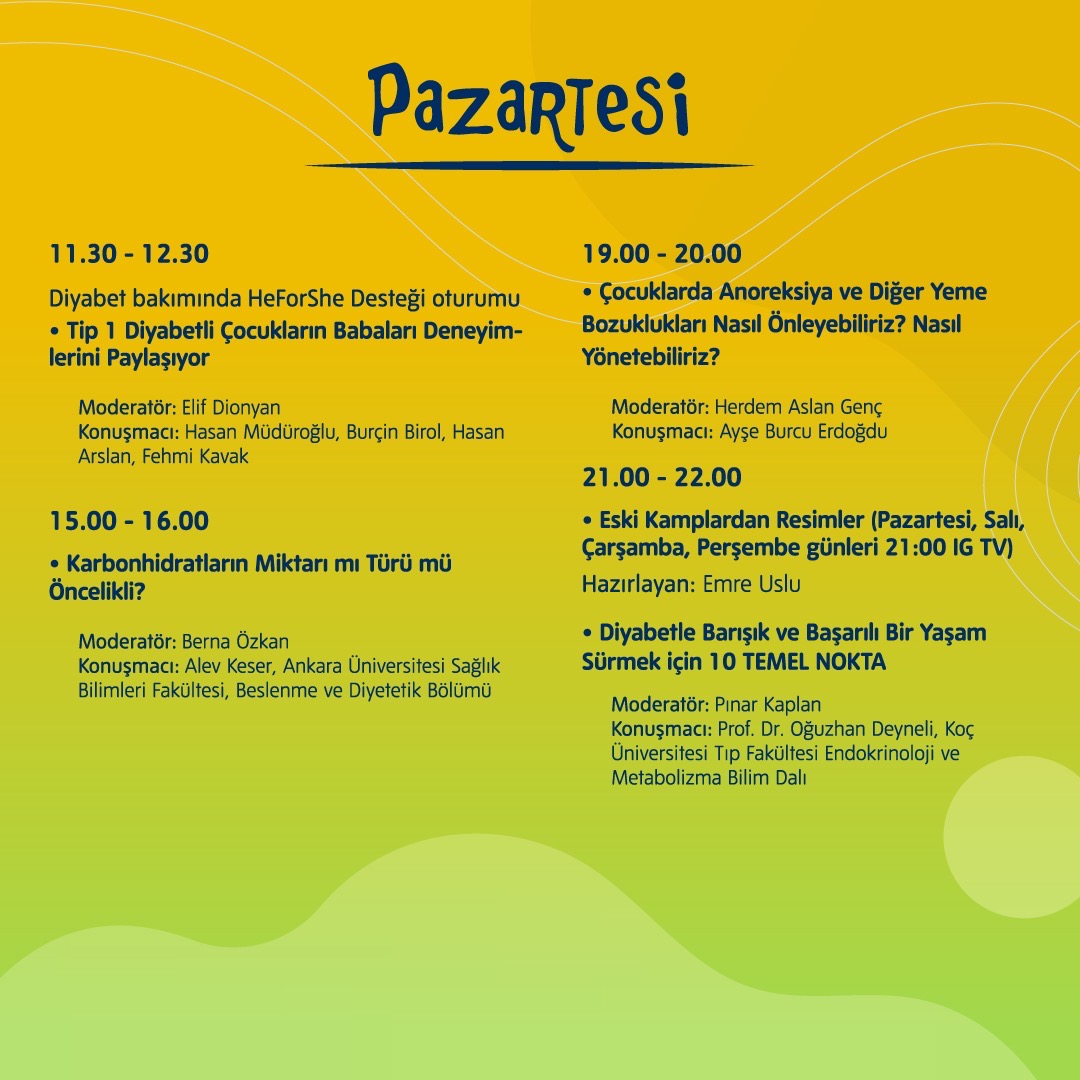 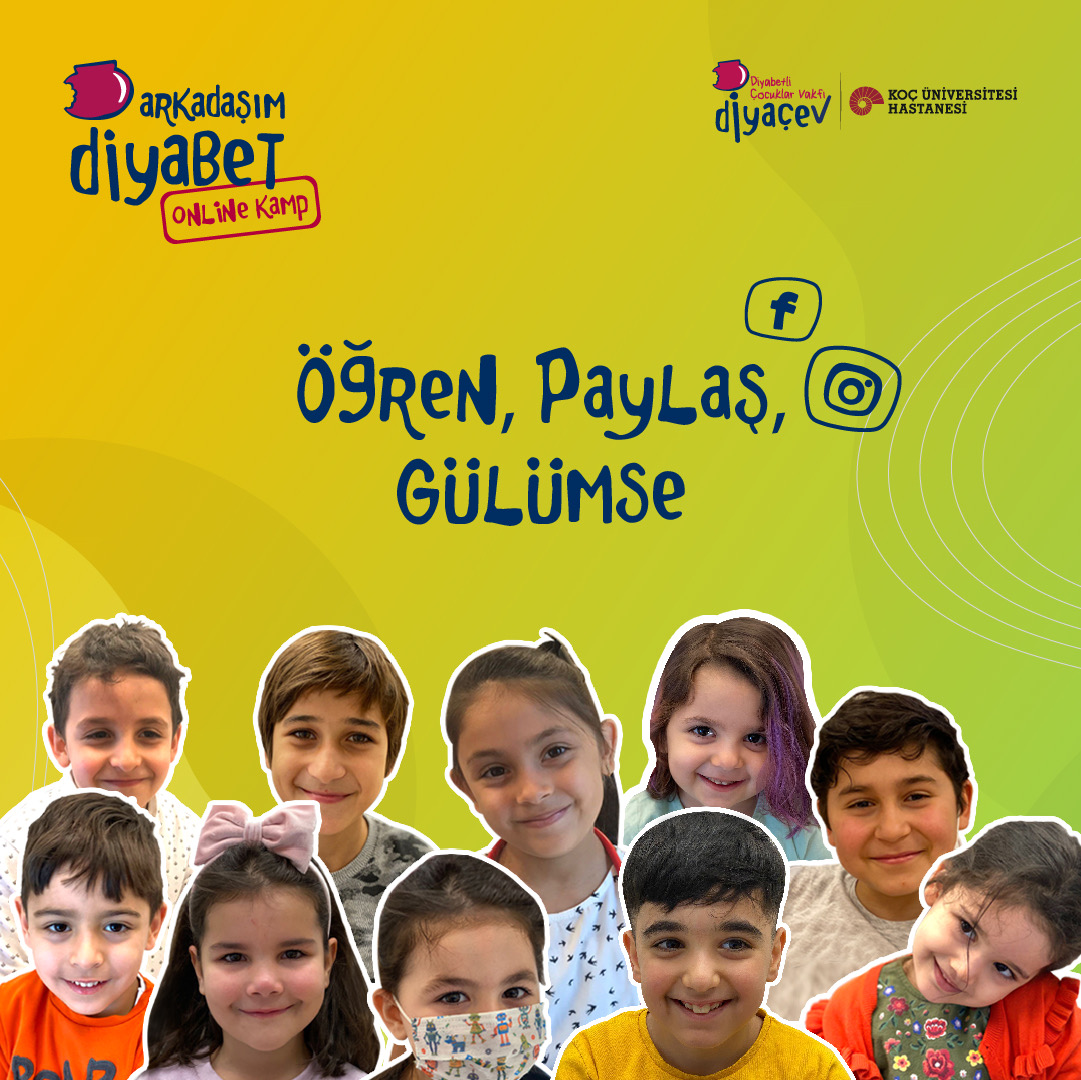 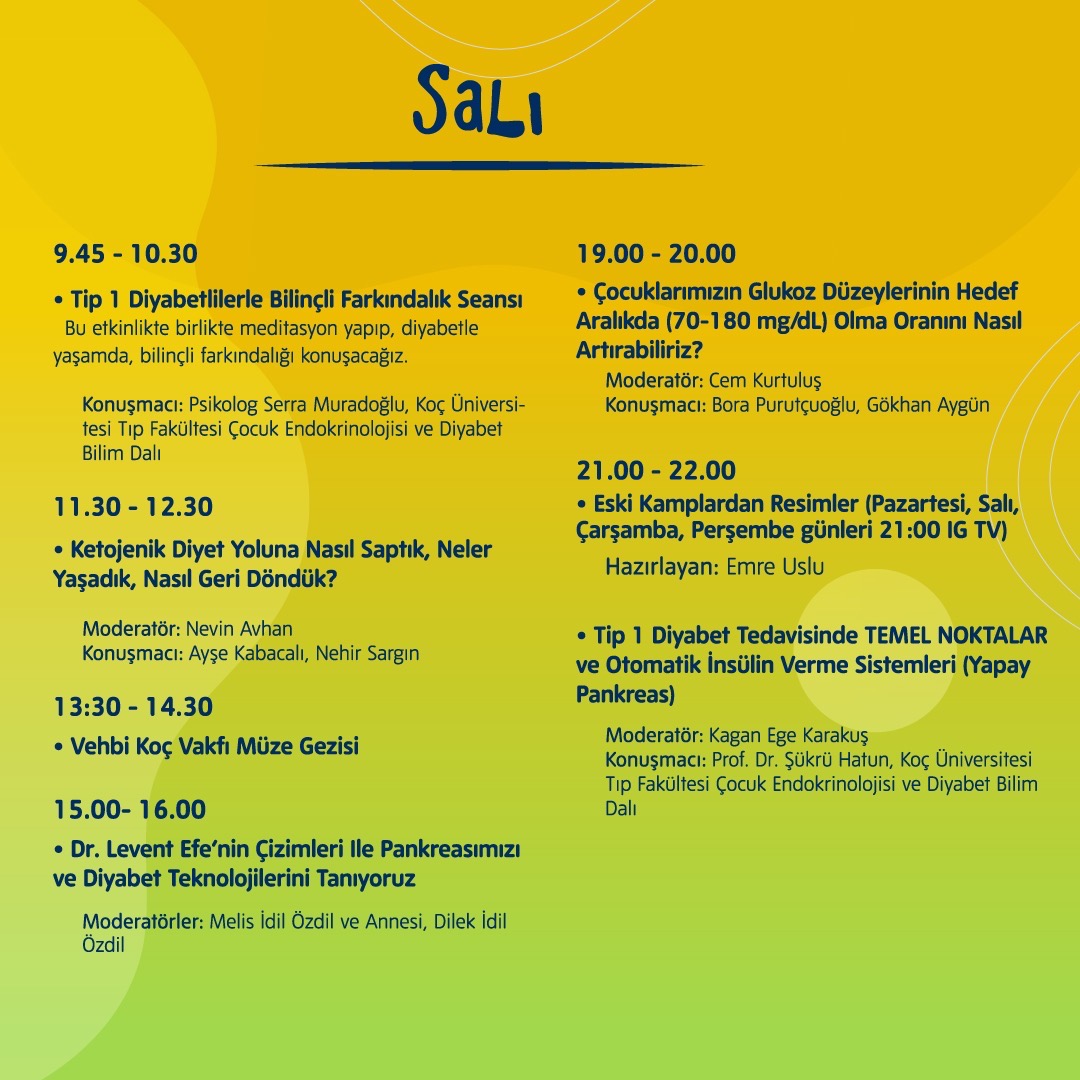 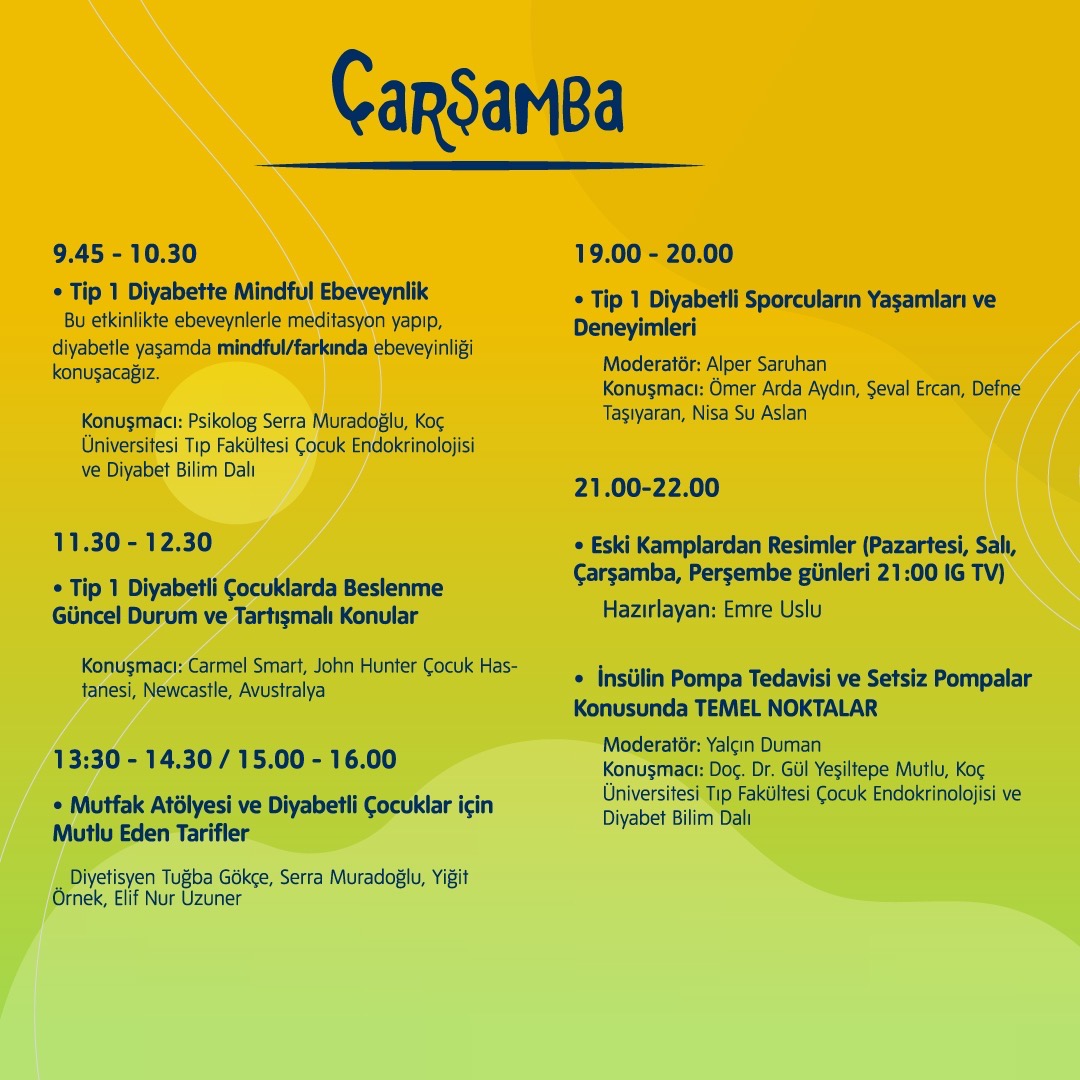 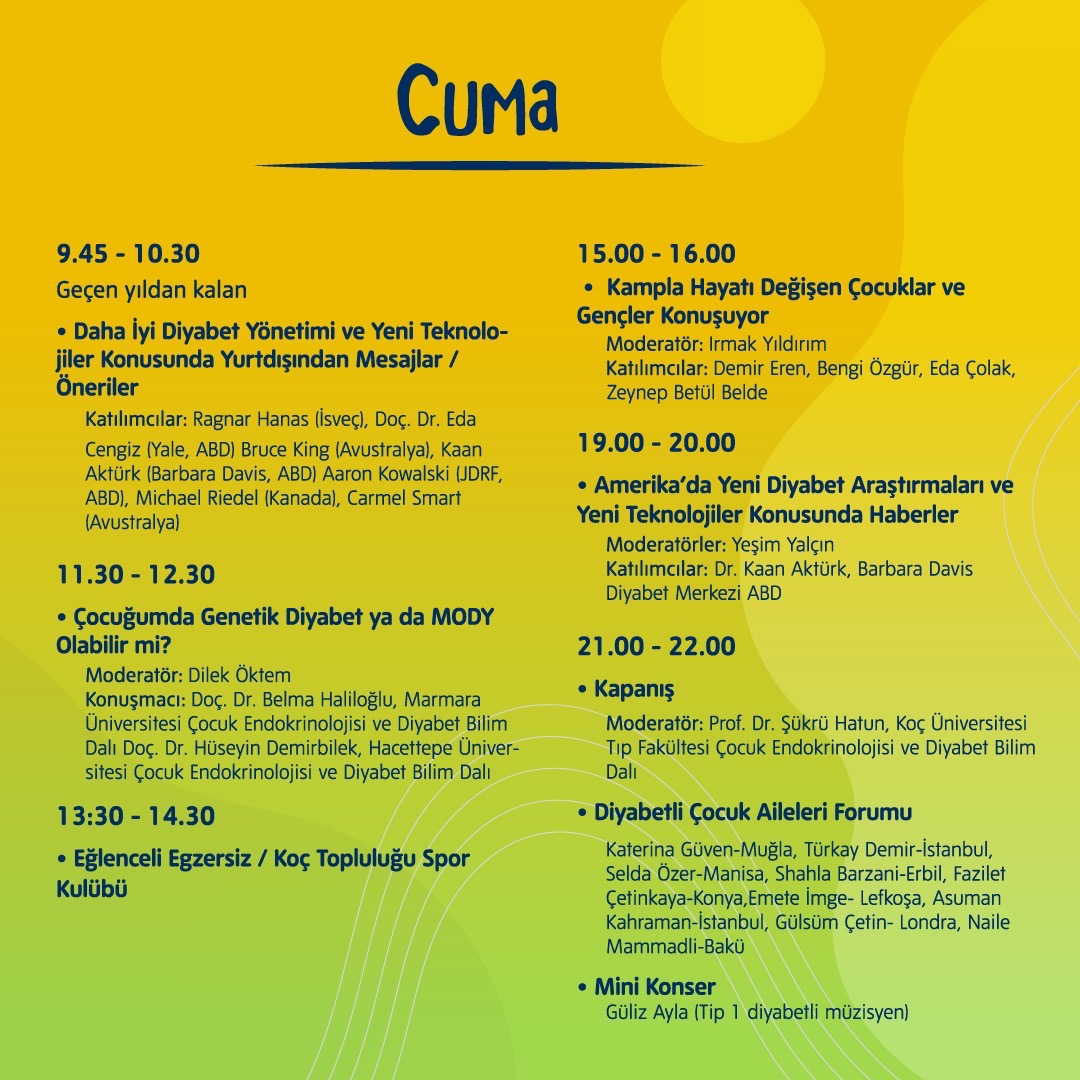 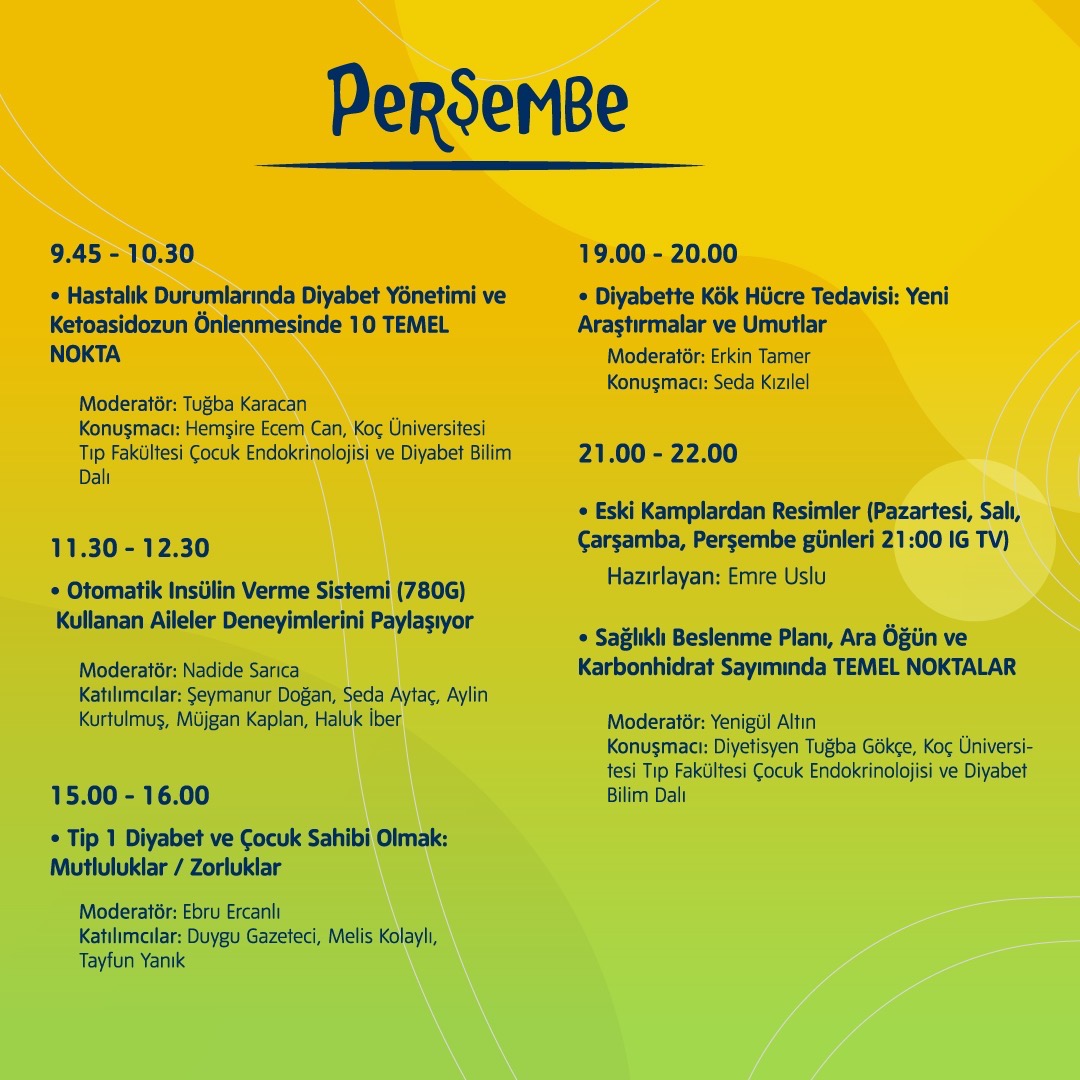 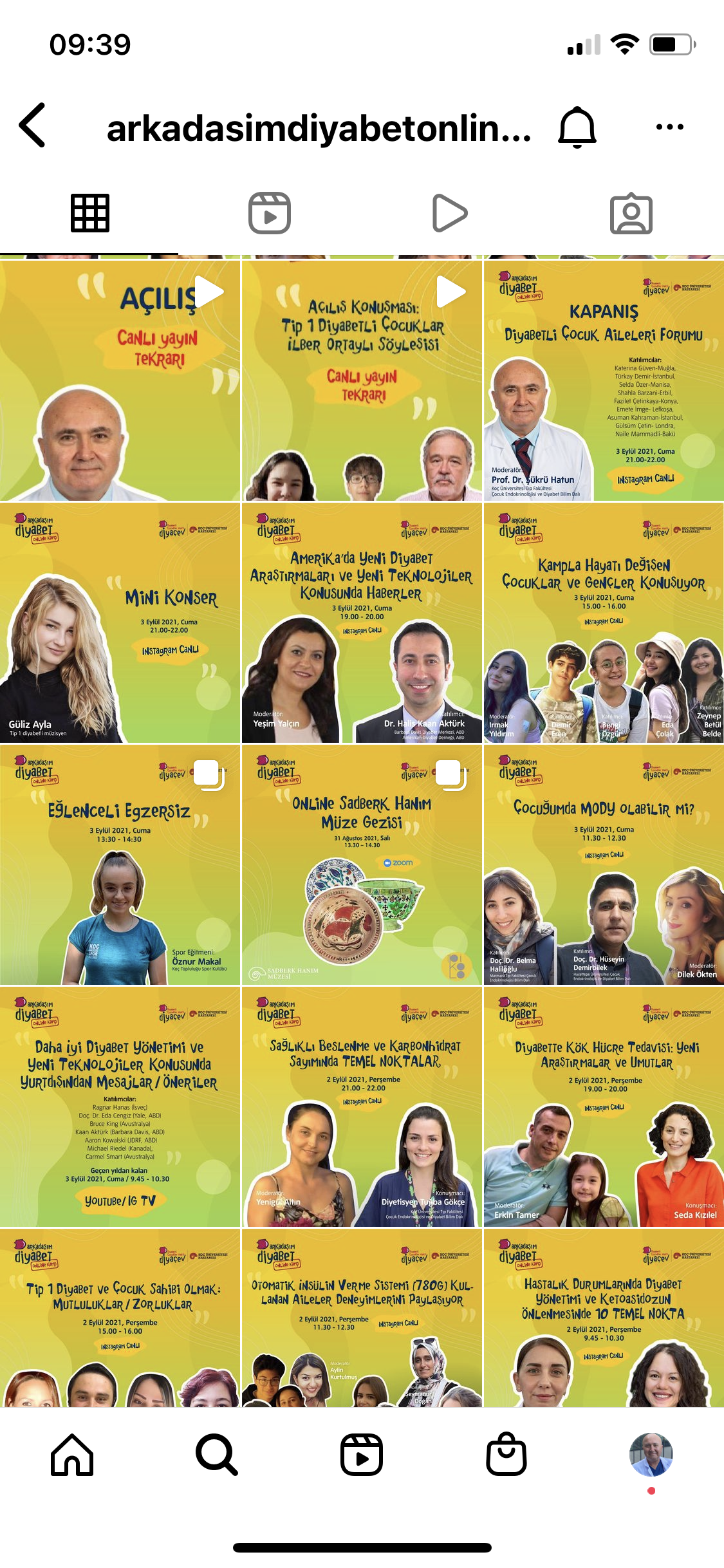 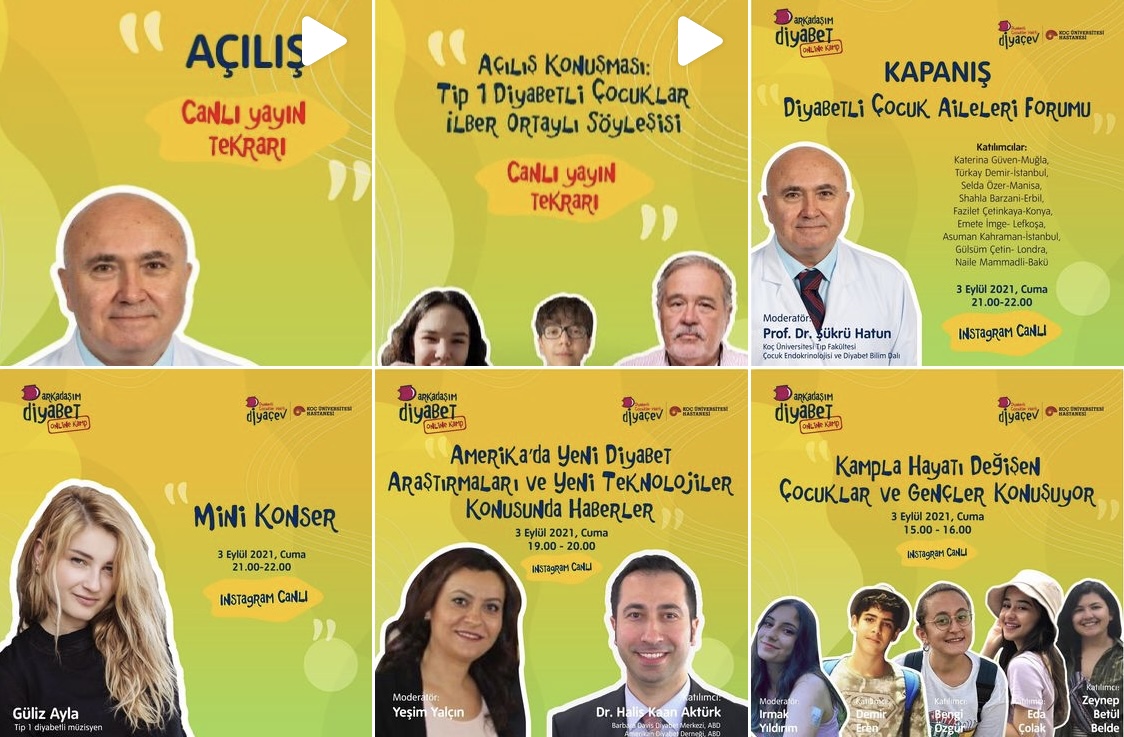 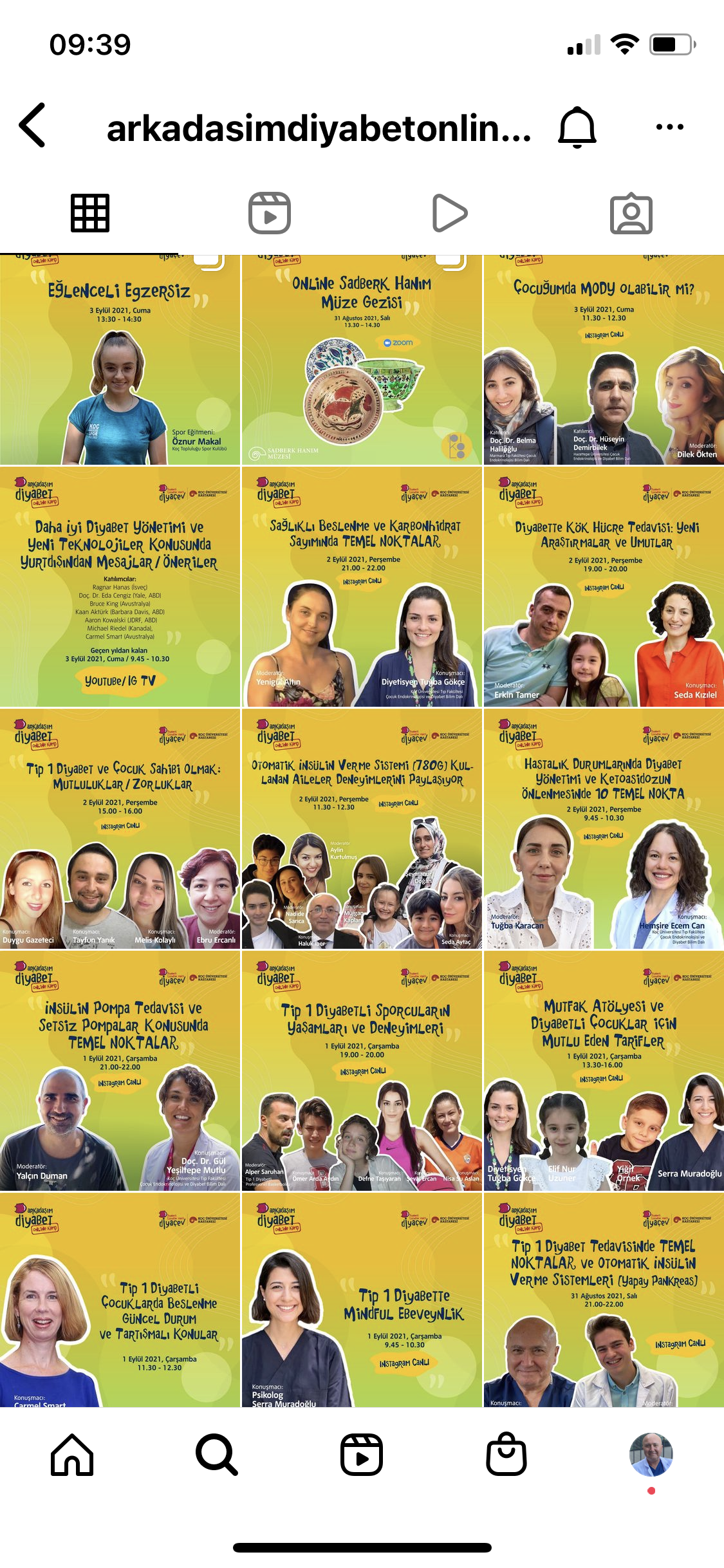 Online Kamptan Kalanlar
“Bir rutinimiz olmalı, çünkü insülini dışardan veriyoruz”
“Evdeki diyabet ekibi”
“Ben işteyken, eşim dışardayken loop sistemi kızımızın şekerini gözeten/ayarlayan bir ebeveyn oldu”
“Kan şekerinden bir sıfır silip o kadar dakika önce bolus yapmak Ragnar Hanasın önerilerine uyuyor”.
“Setlerin buzdolabına konması, setin ucundaki deri altına yerleşen silikonun kıvrılma ihtimalini azaltıyor. 
“Kan şekerimizi ailelerimizin kaygısını azaltmak için de dengede tutmalıyız”
“Diyabet yıldönümünde çocuklarımızın tekrar bize dönüşünü kutluyoruz”
“Ailelere; çocuklarını bir fanusa koymak yerine onlara yeteri kadar bilgiyi vermelerini ve çocuklarına alan açmalarını öneririm"
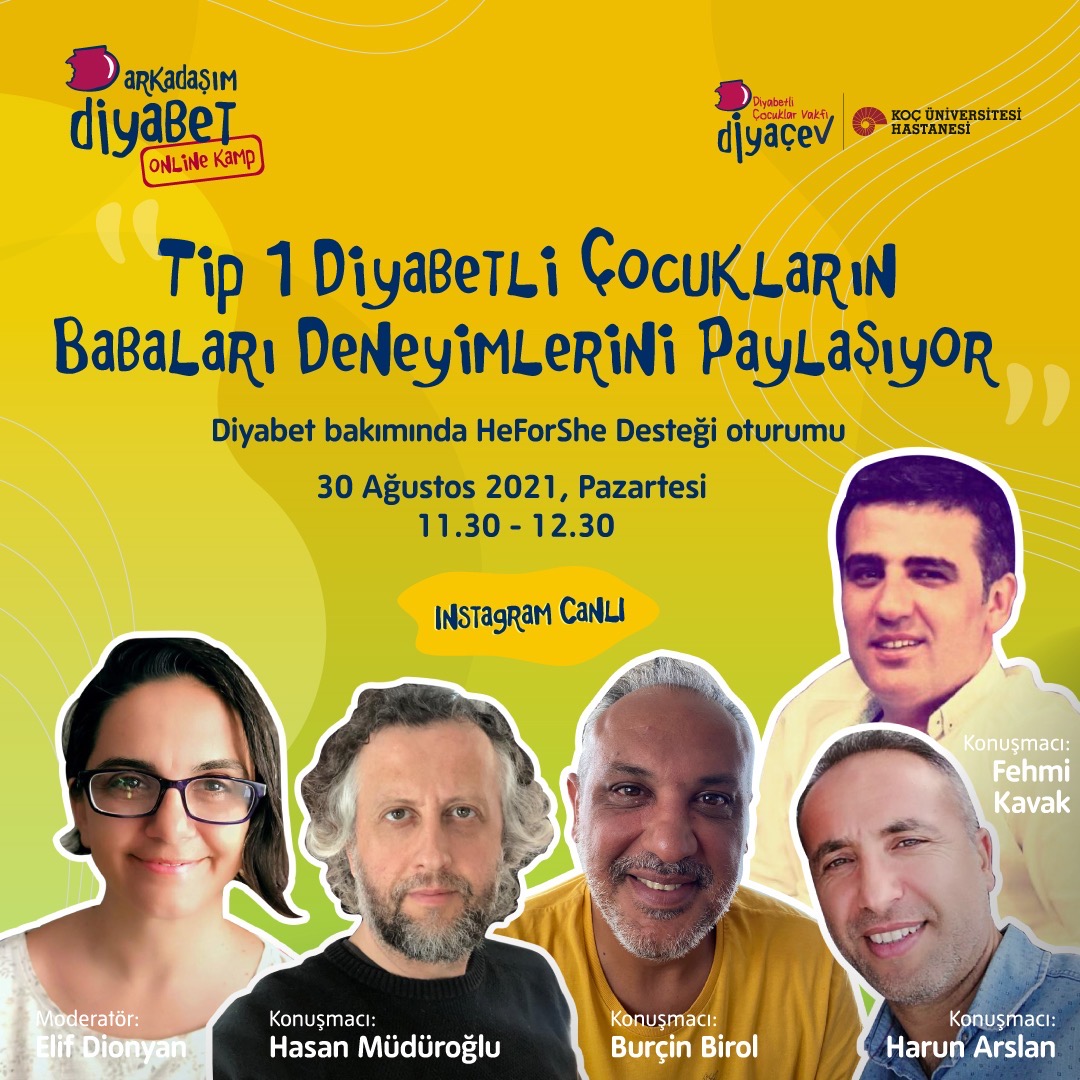 Bütün konuşmaların kayıtlarına Arkadaşım Diyabet Online Kamp Instagram hesabından ve Arkadaşım Diyabet Youtube hesabından ulaşabilirsiniz
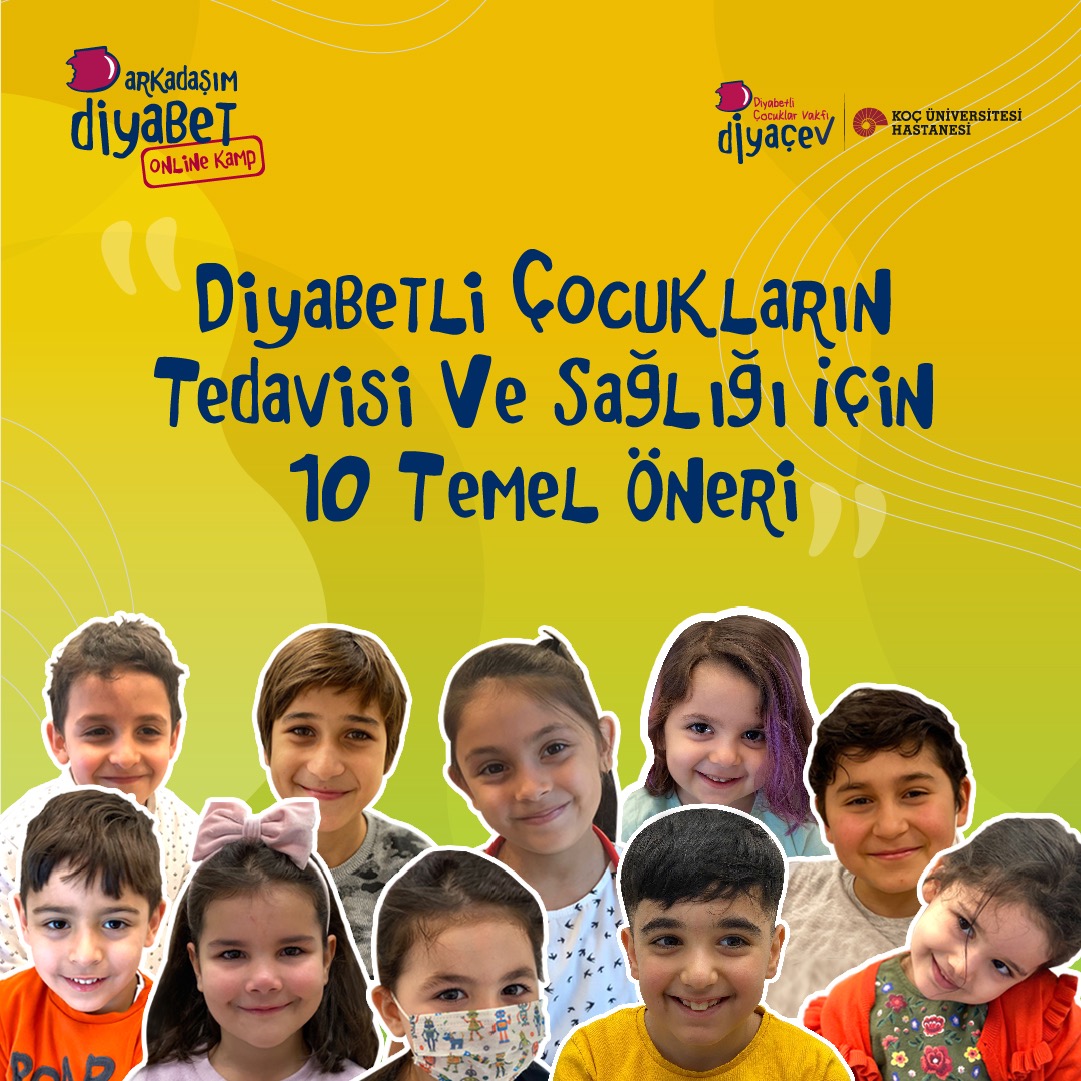 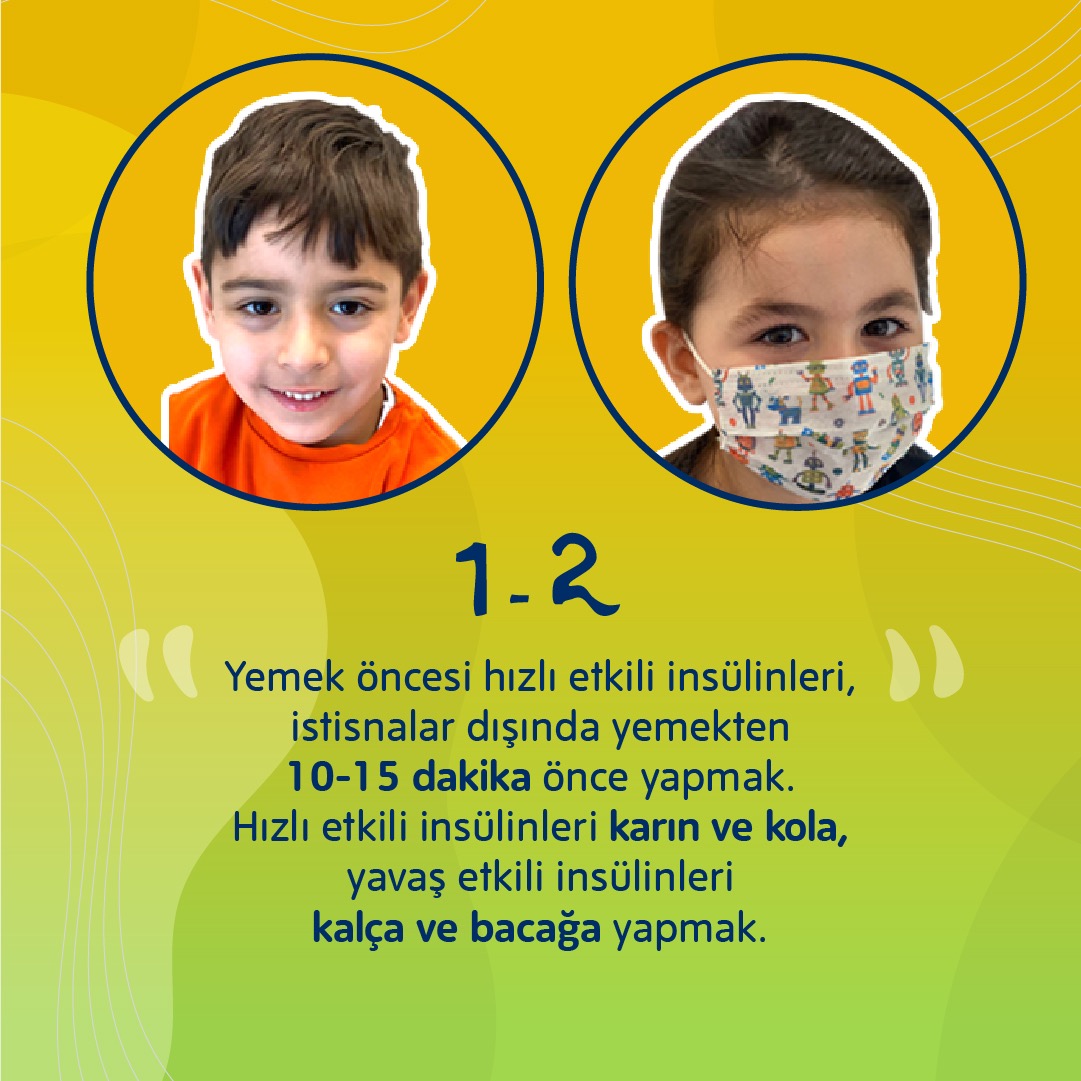 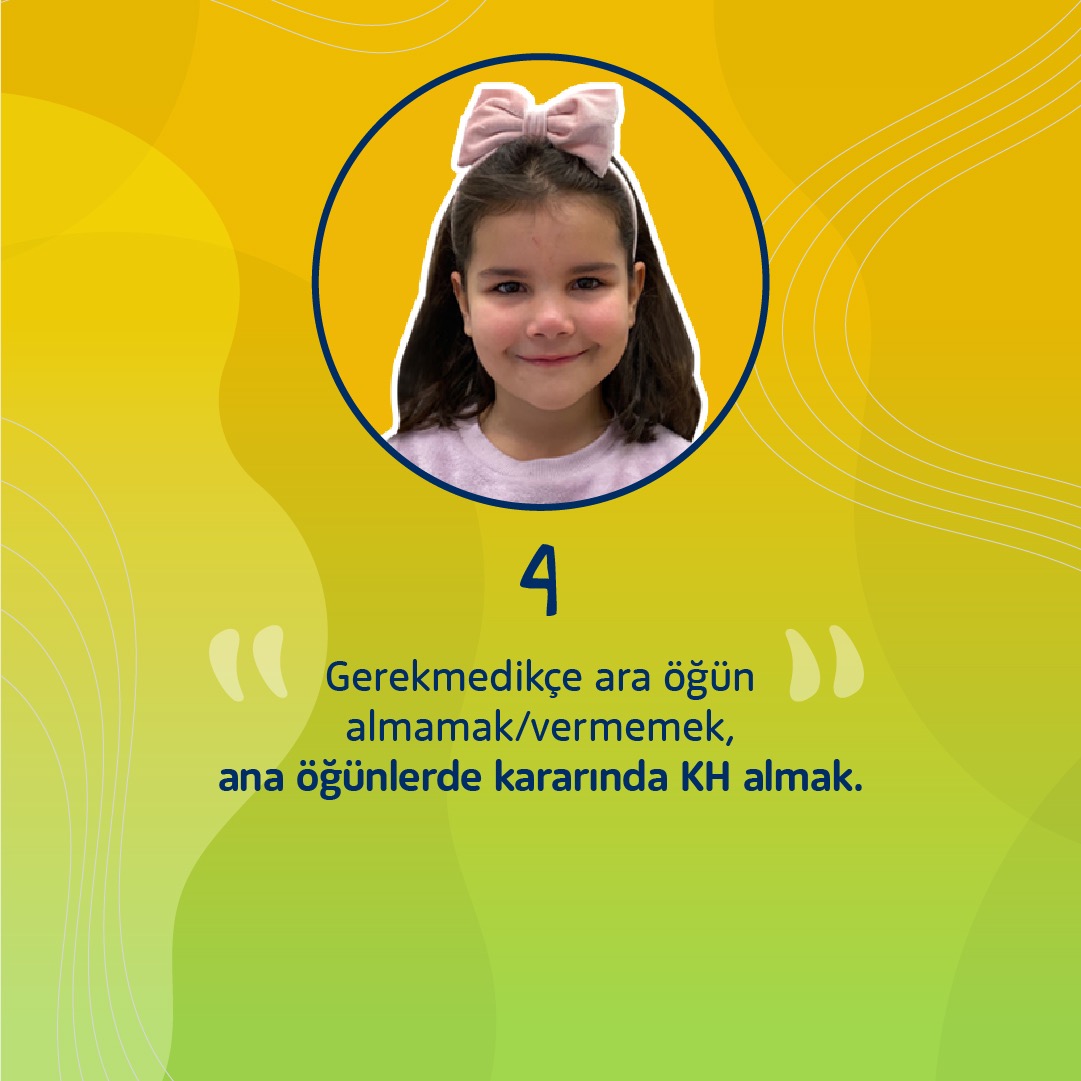 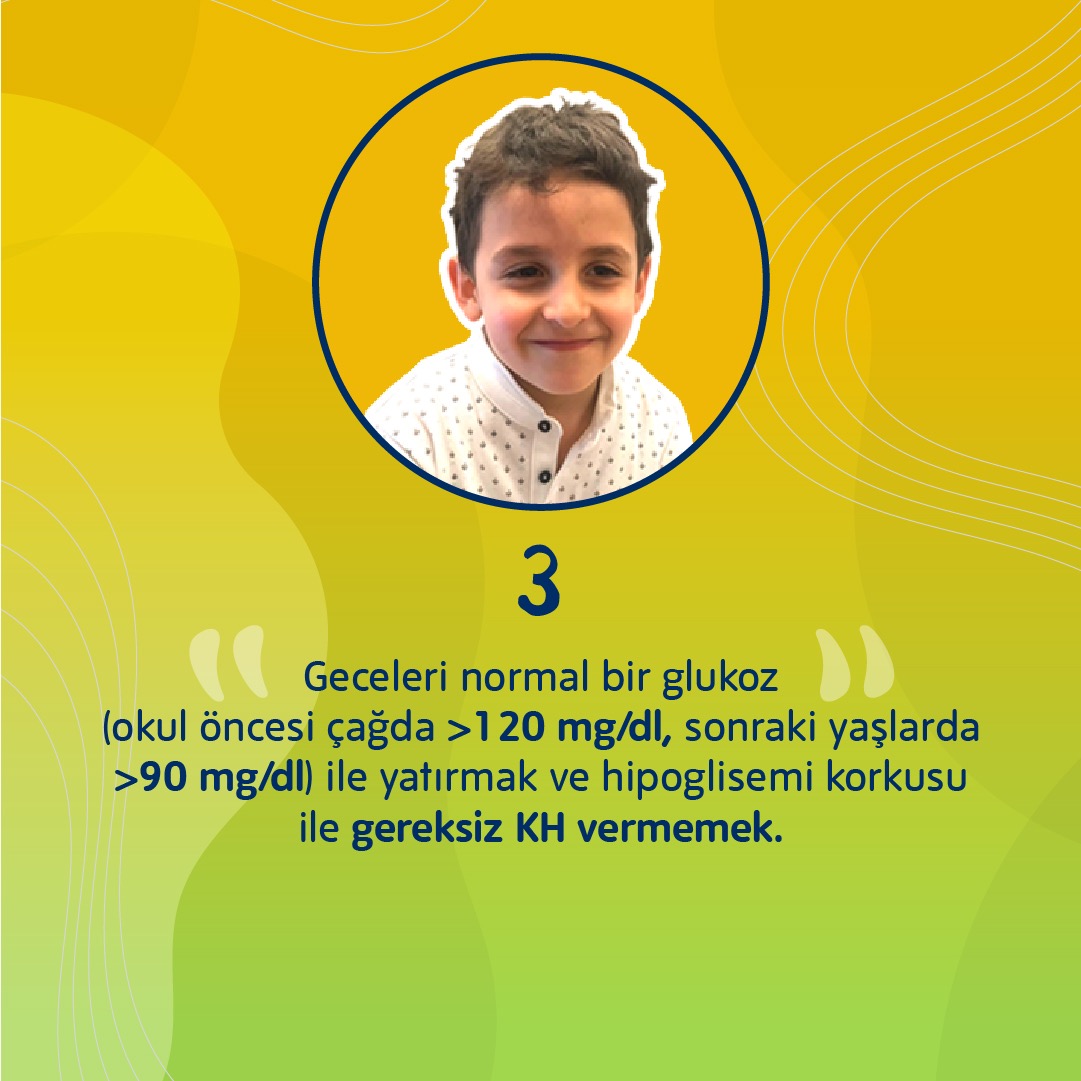 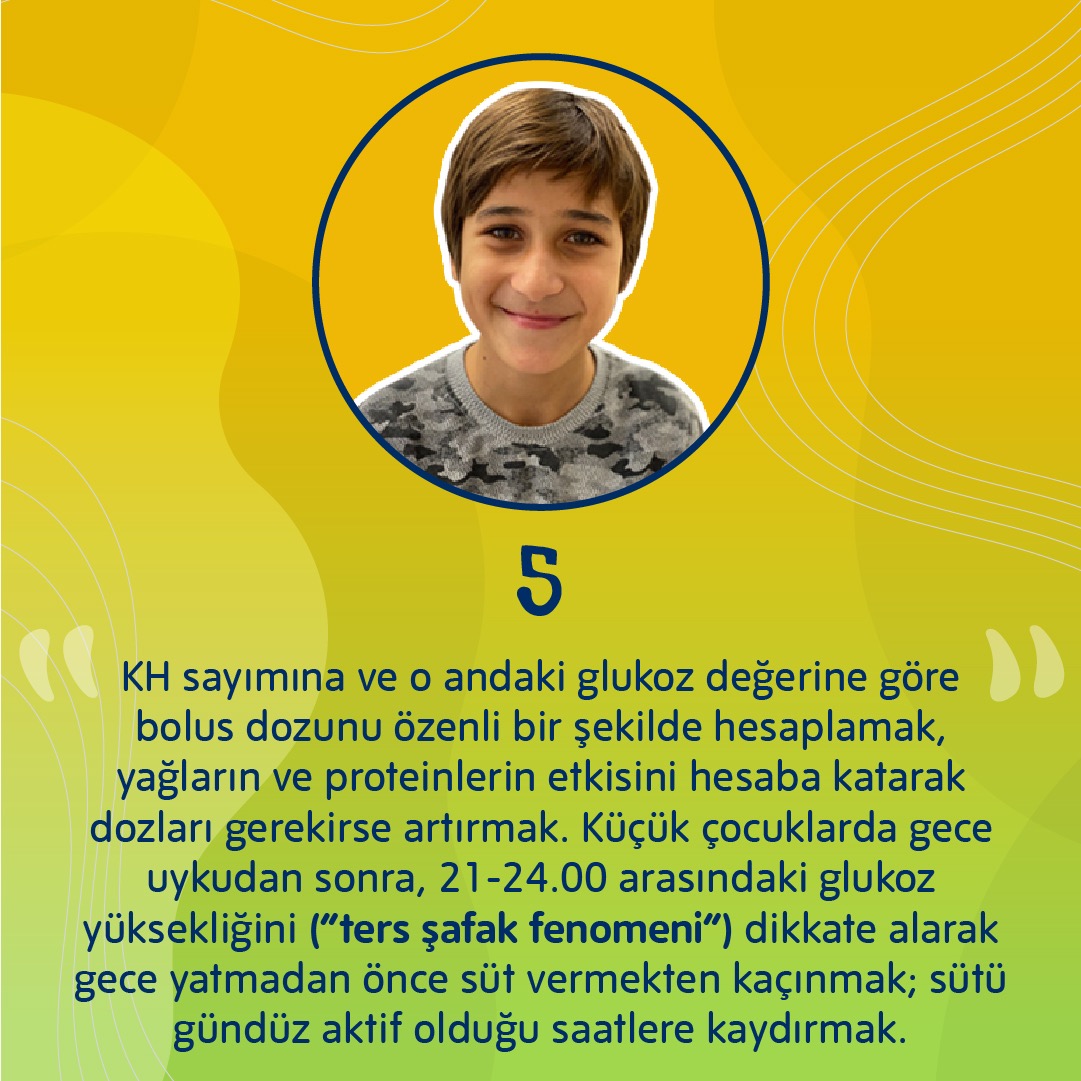 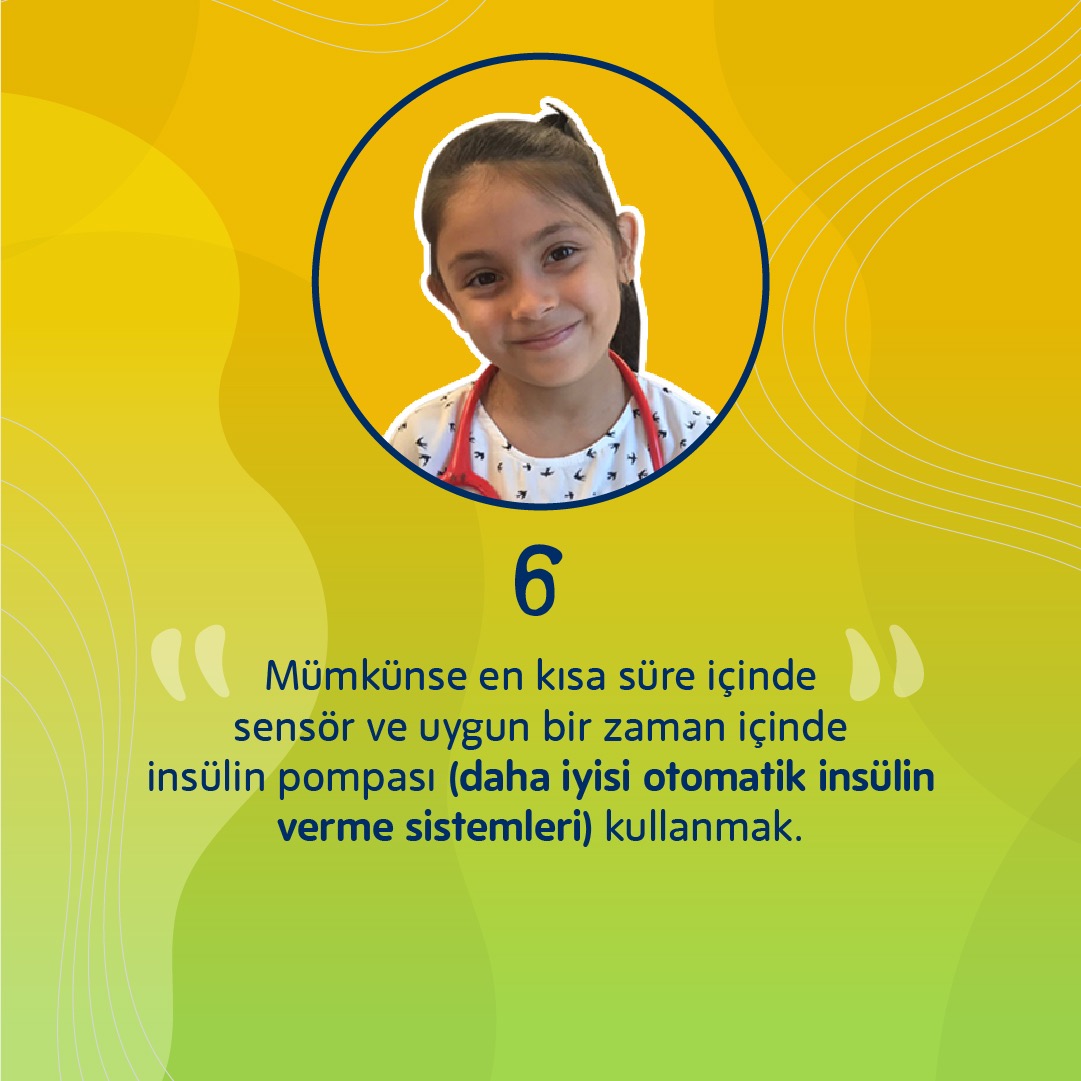 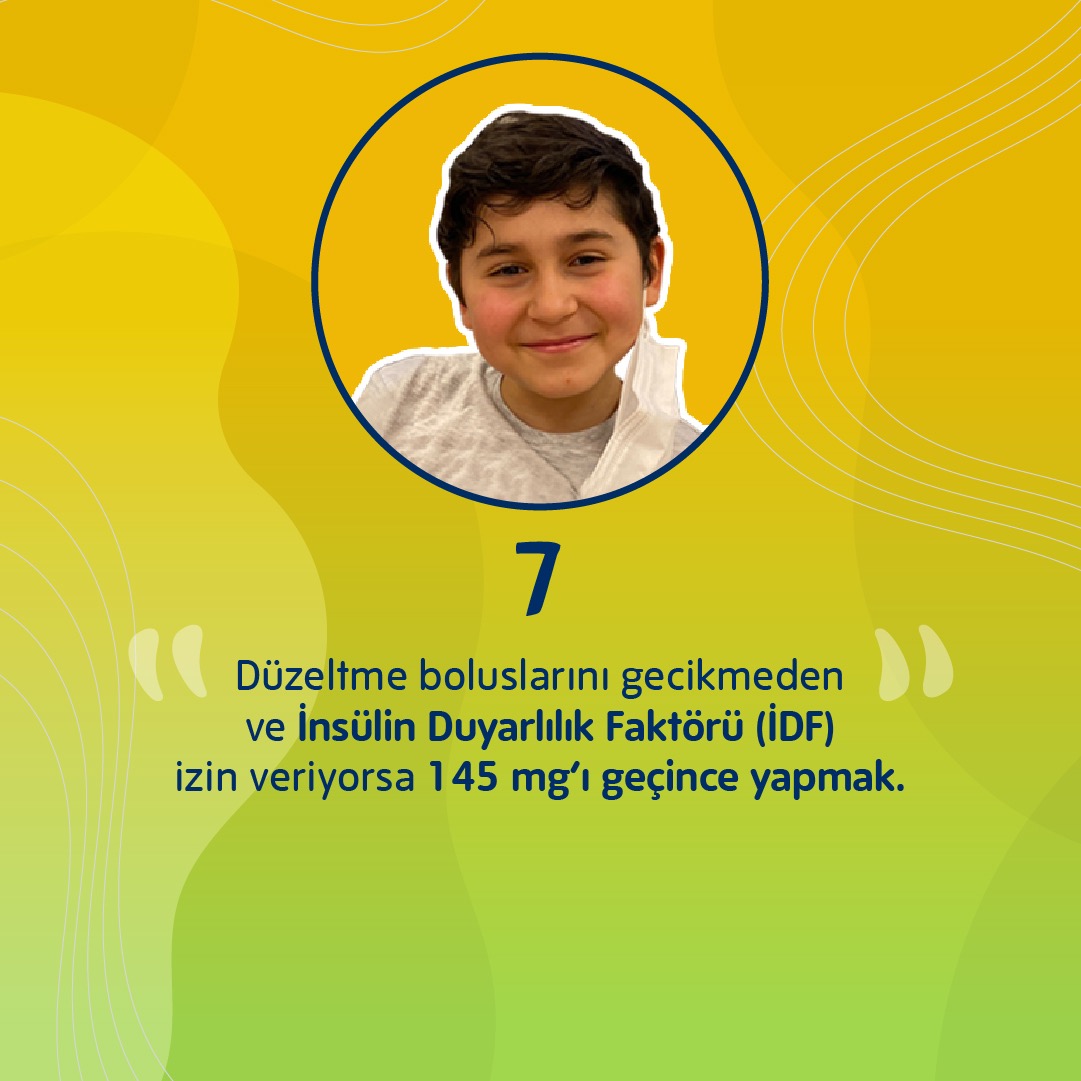 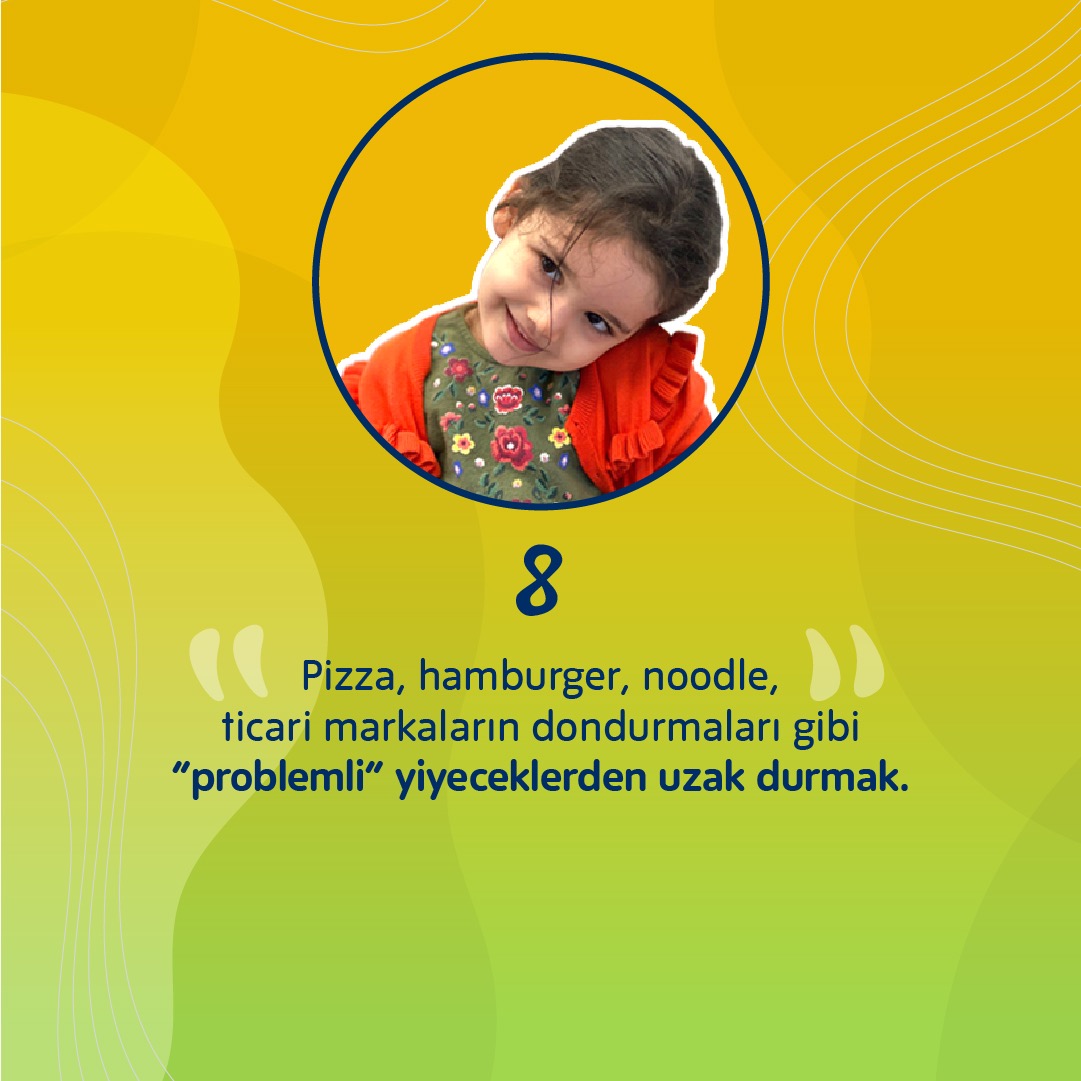 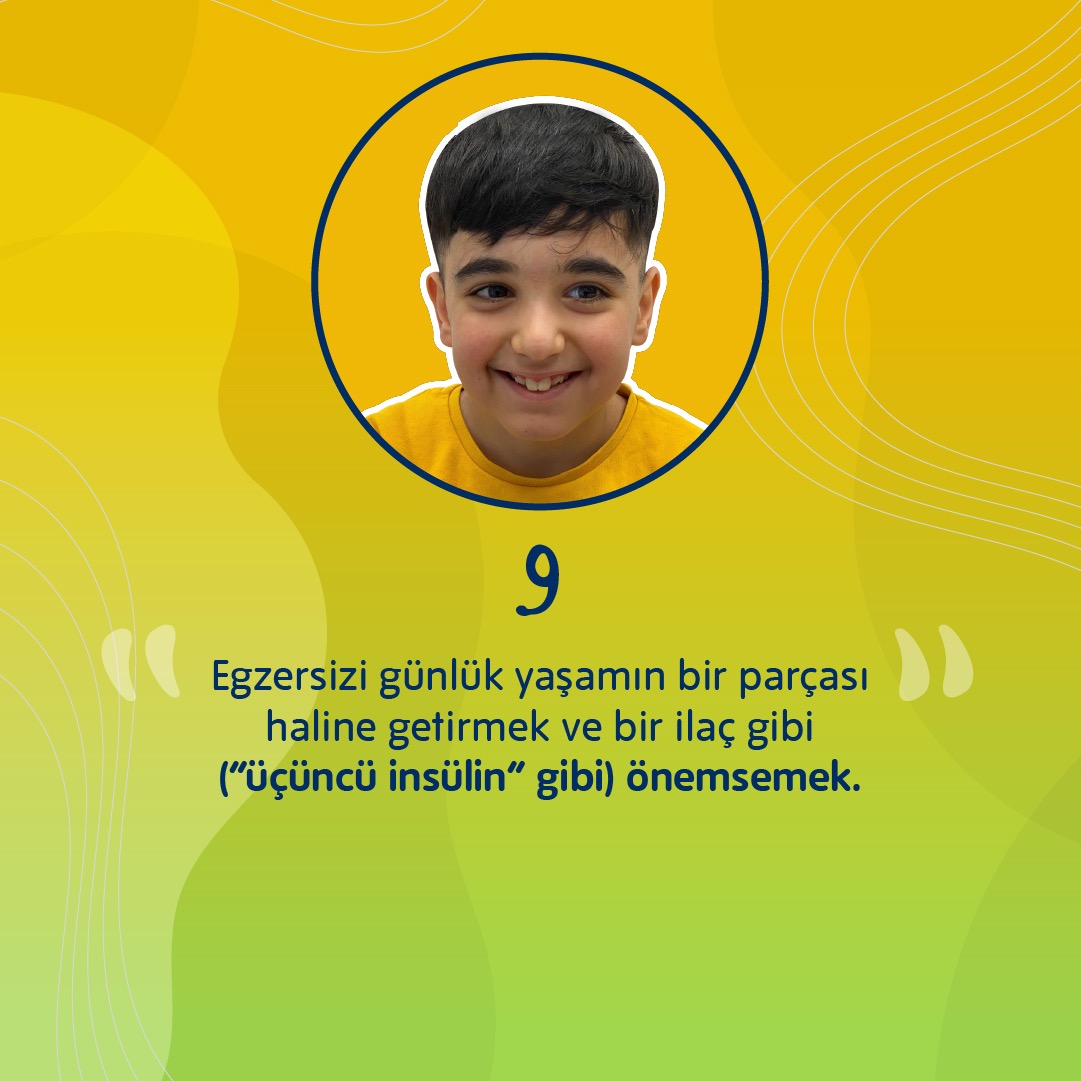 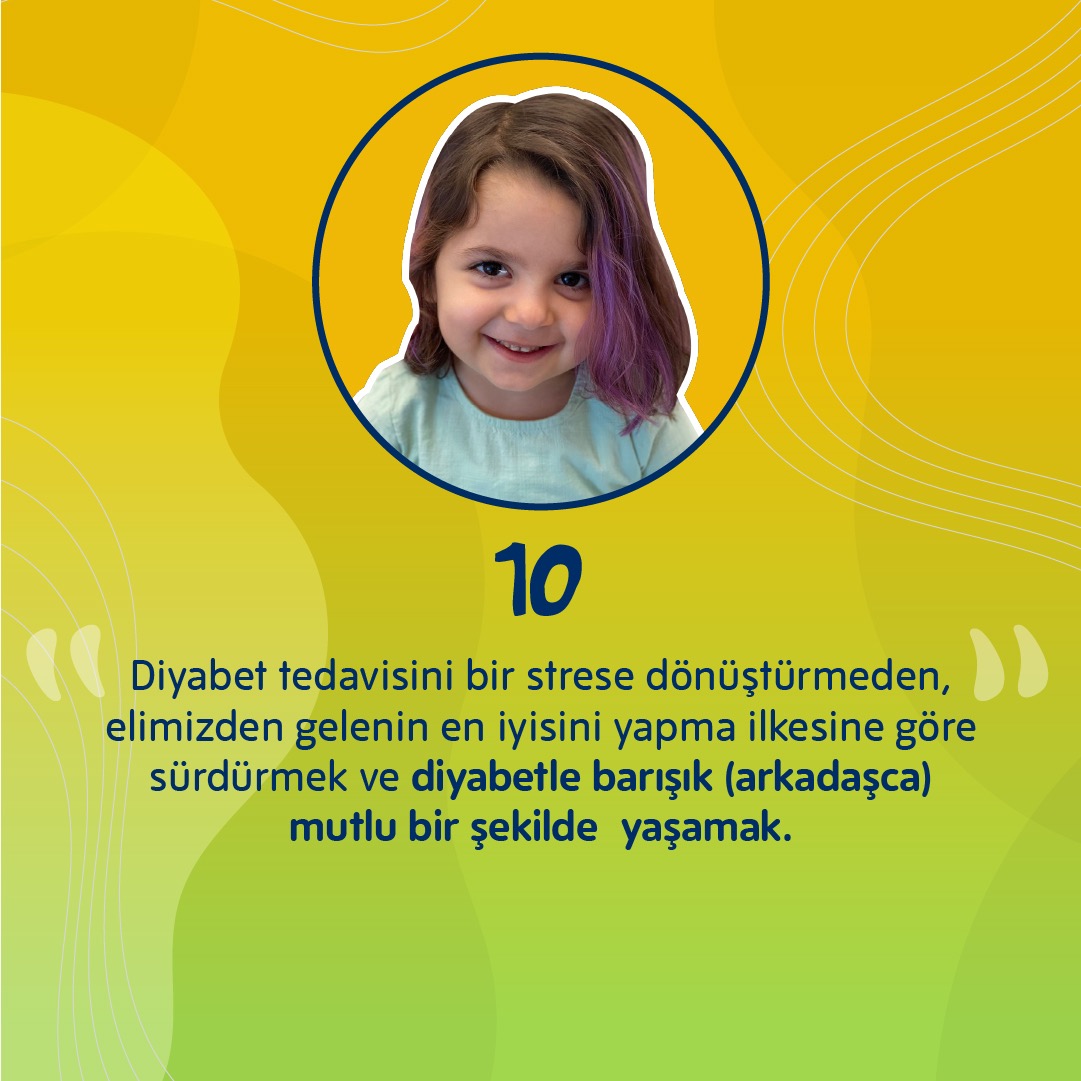 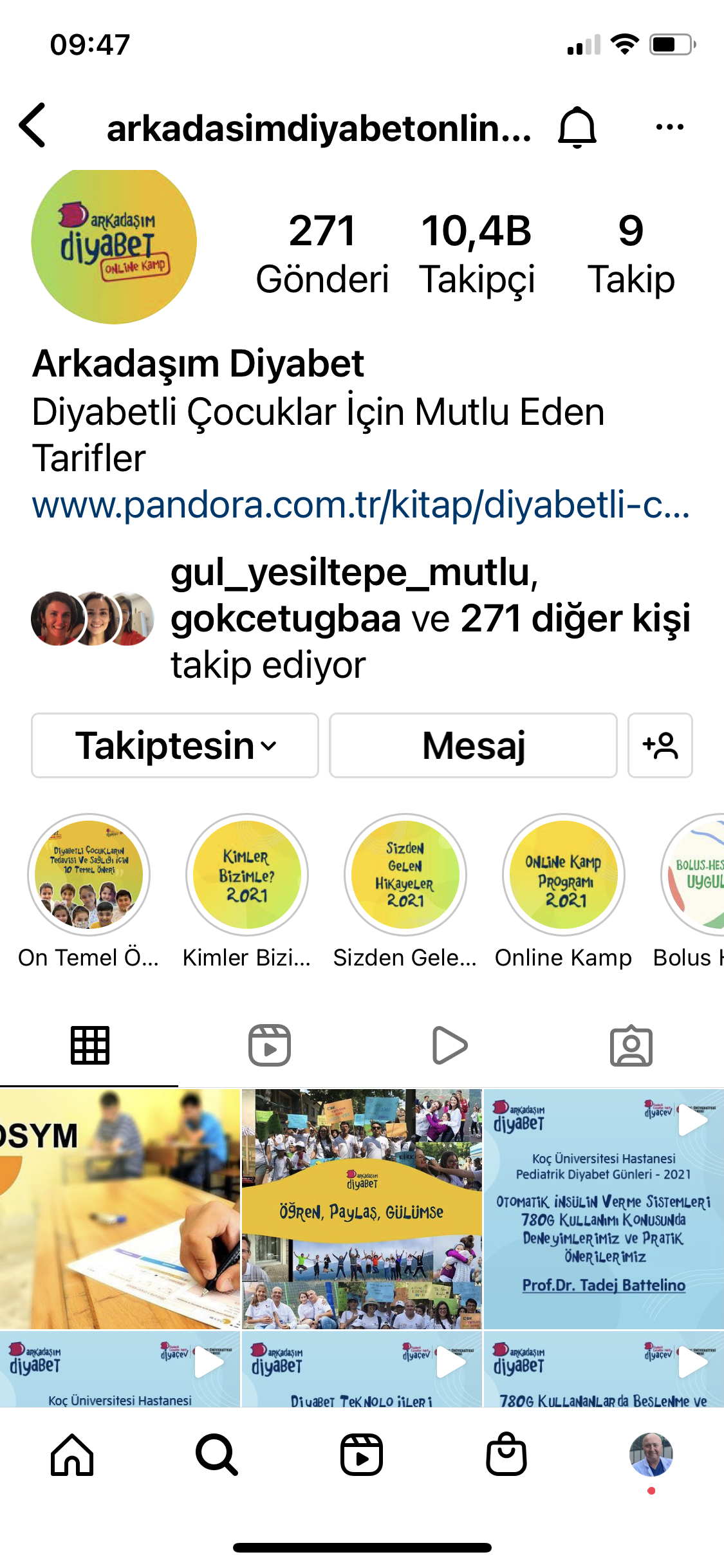 Online Kamplar ile Arkadaşım Diyabet Kimliğini güçlendirdik ve daha fazla insanla buluştuk
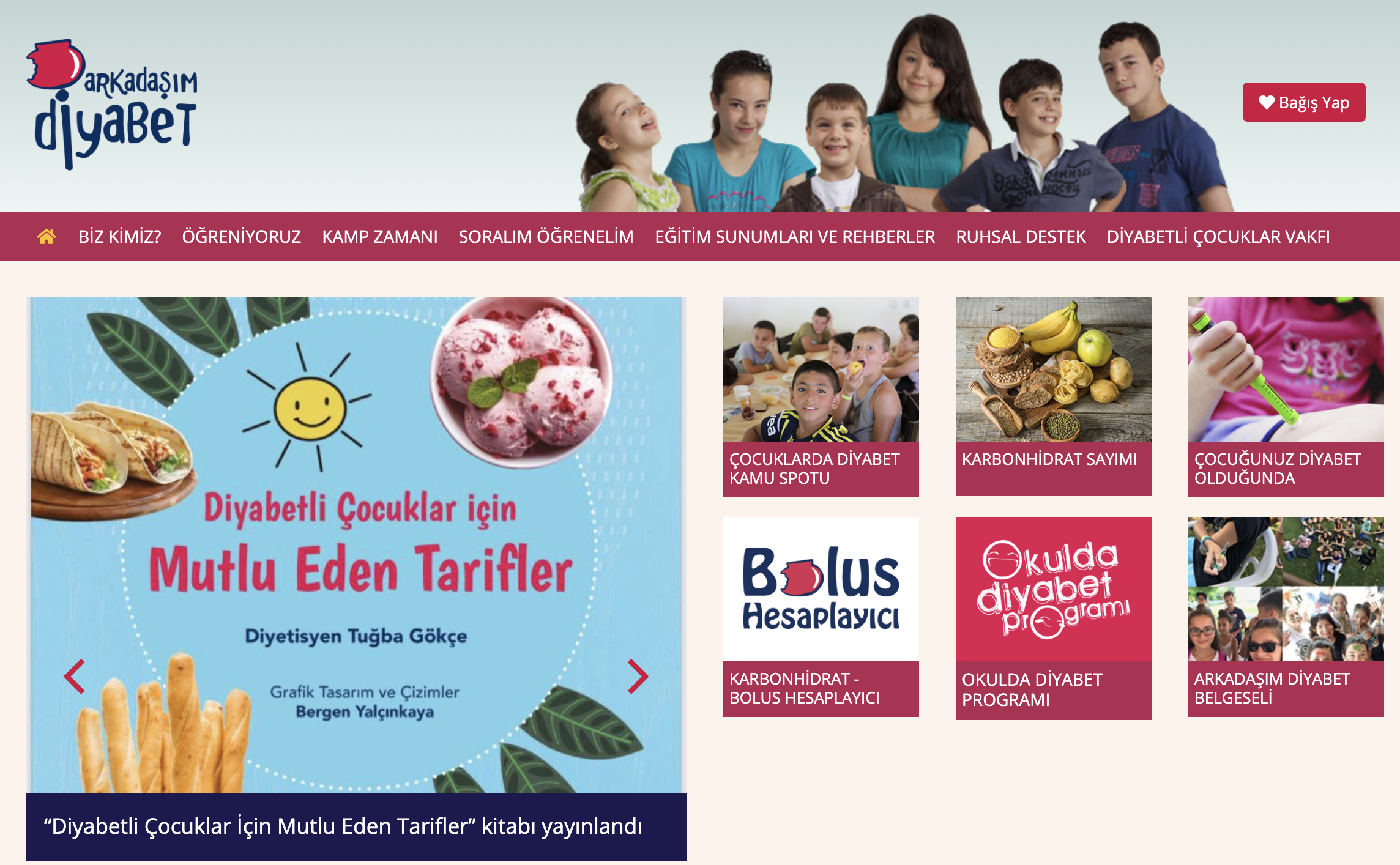 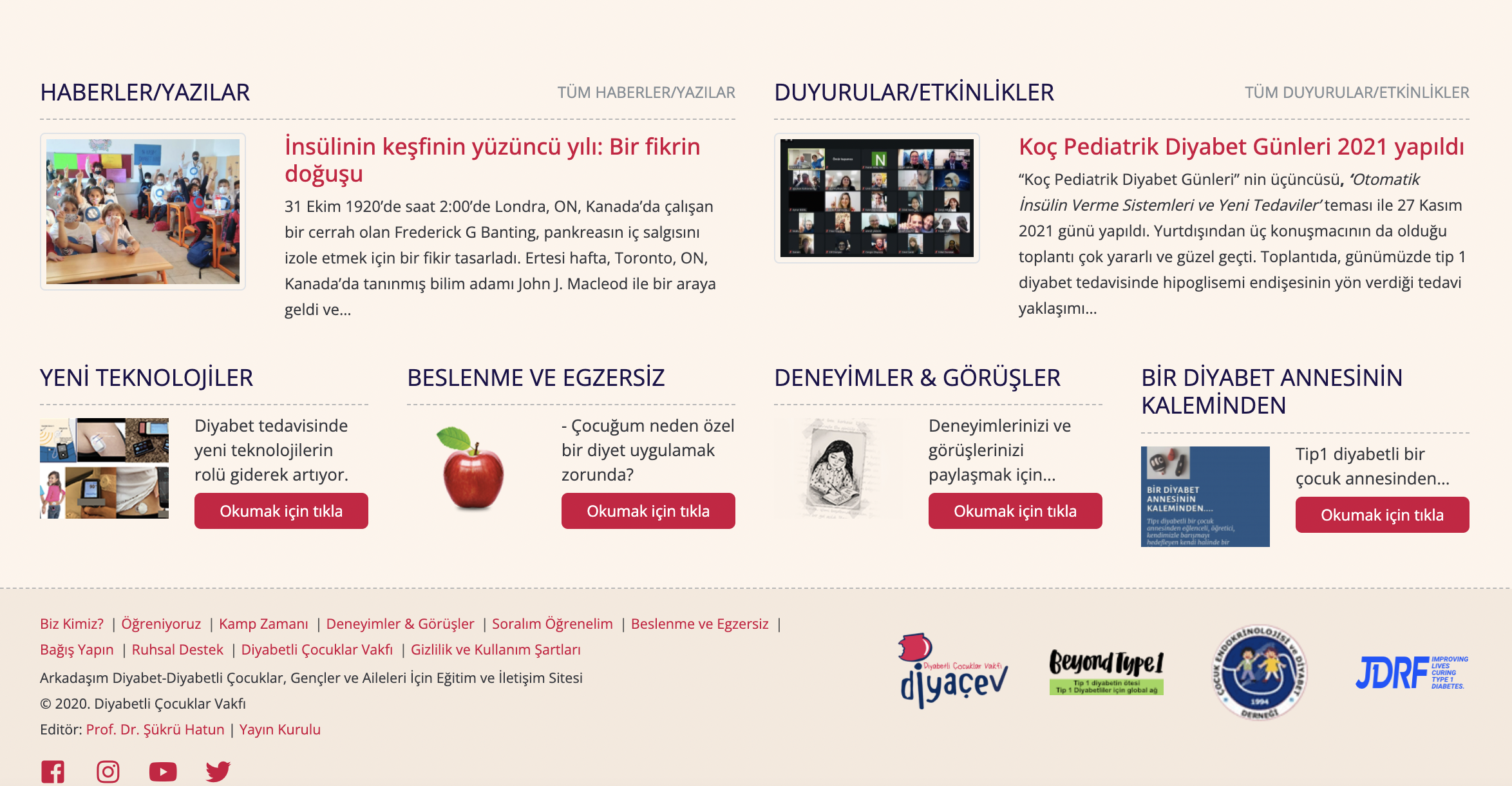 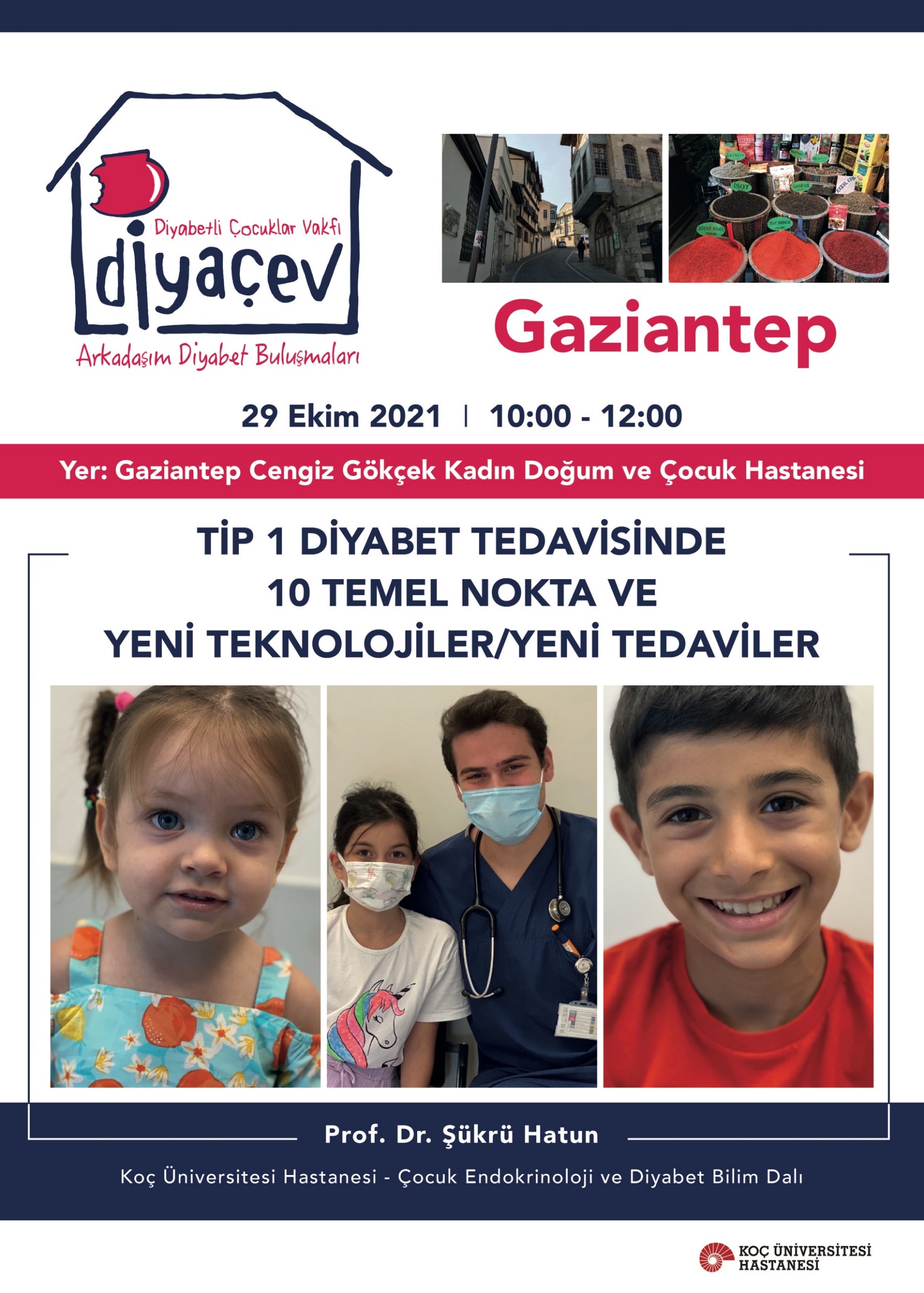 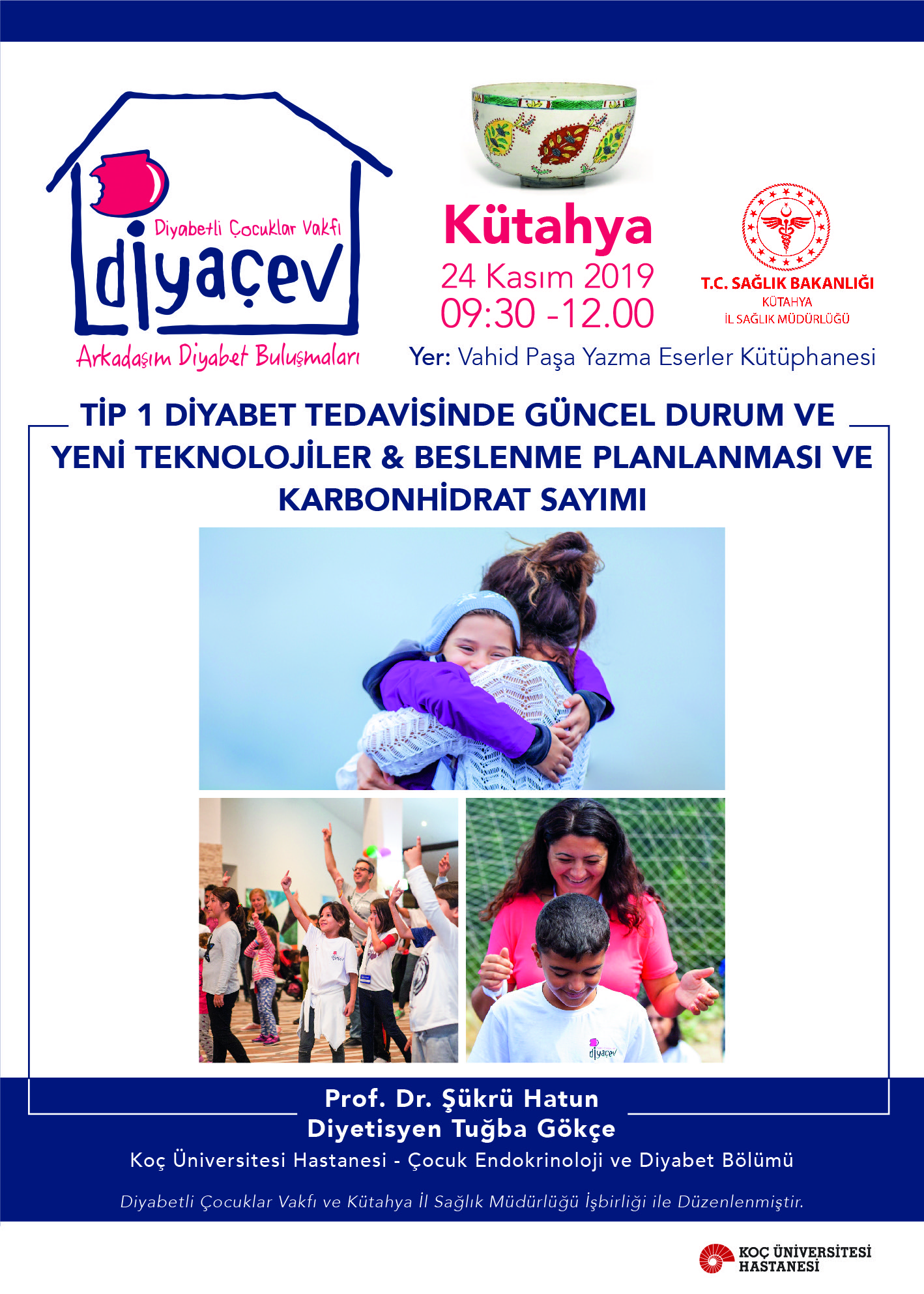 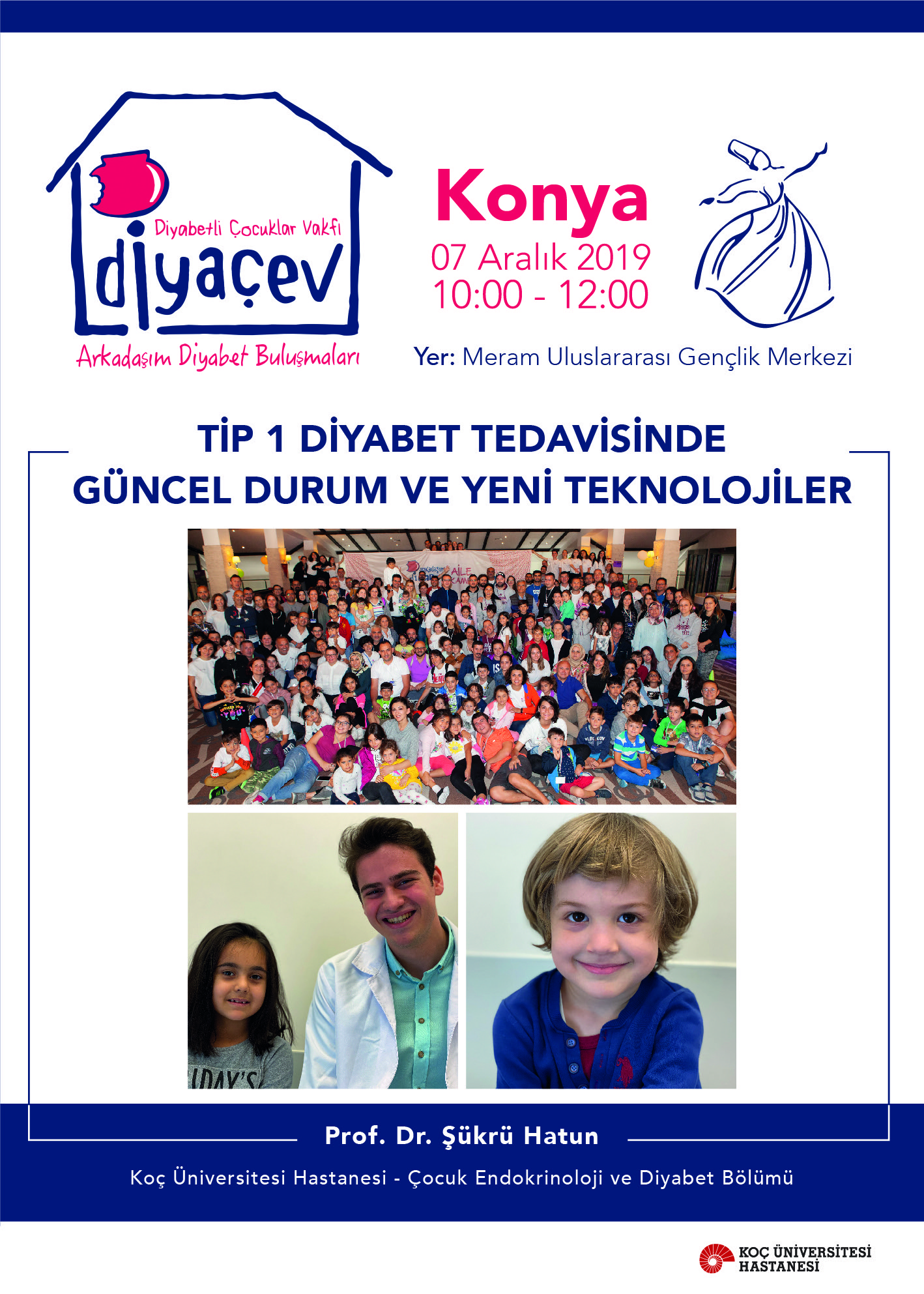 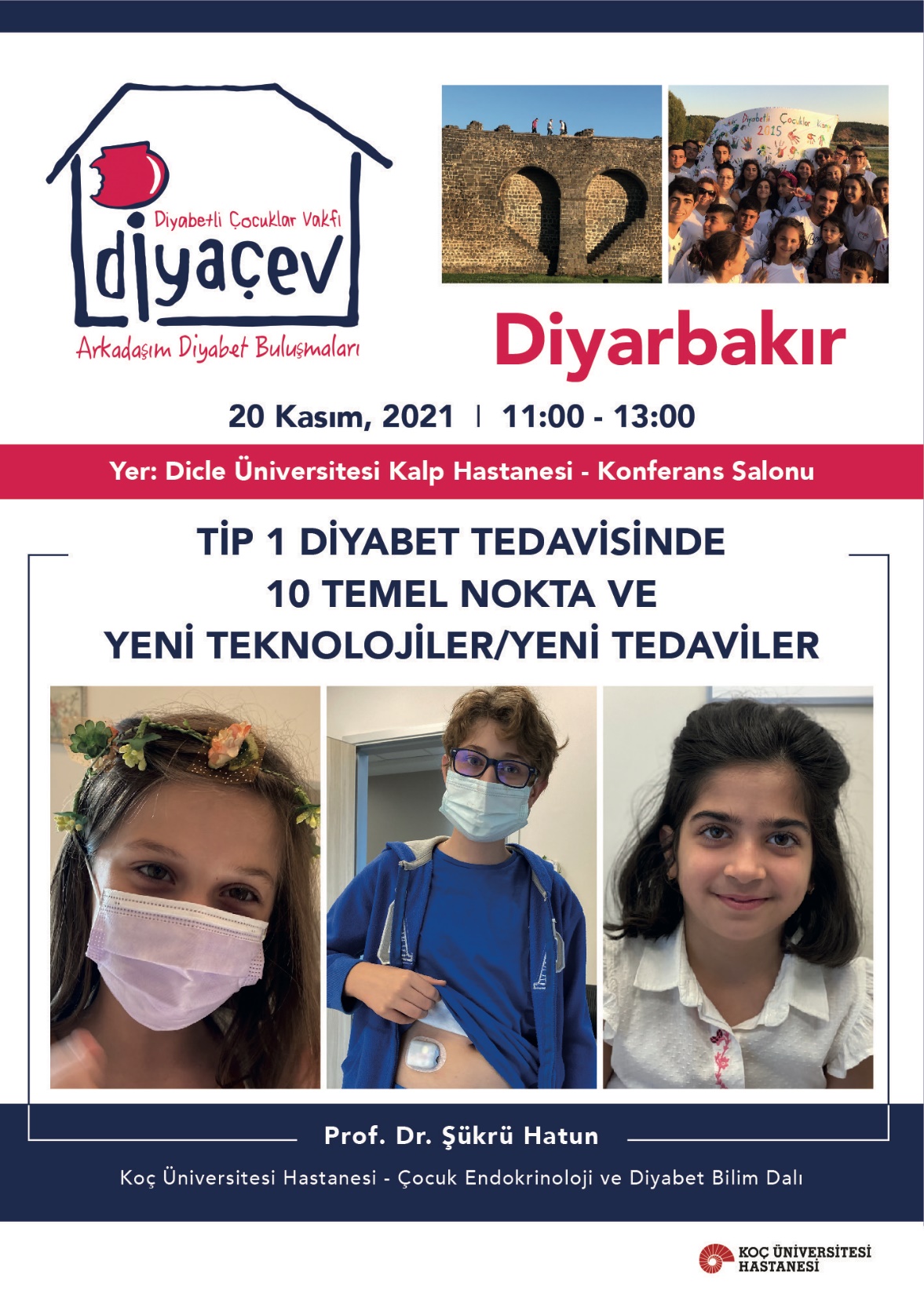 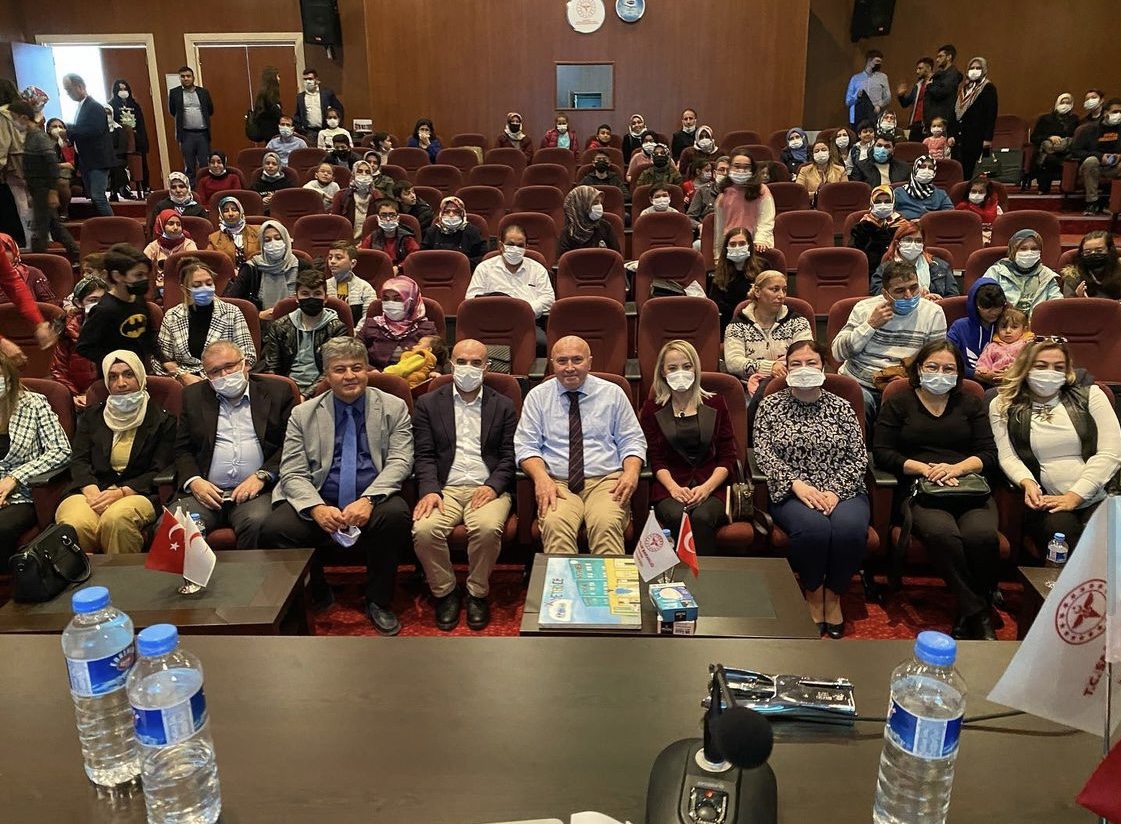 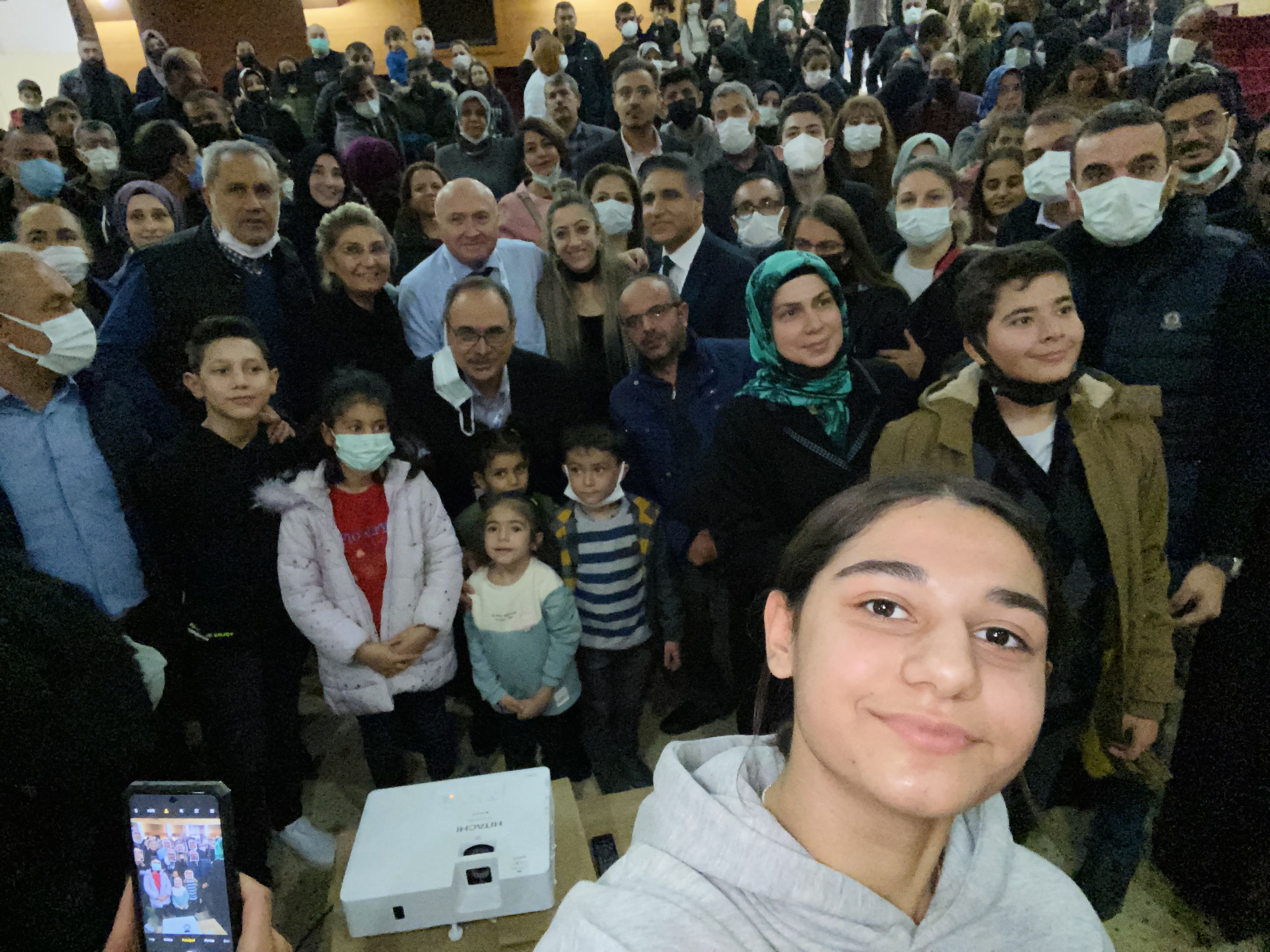 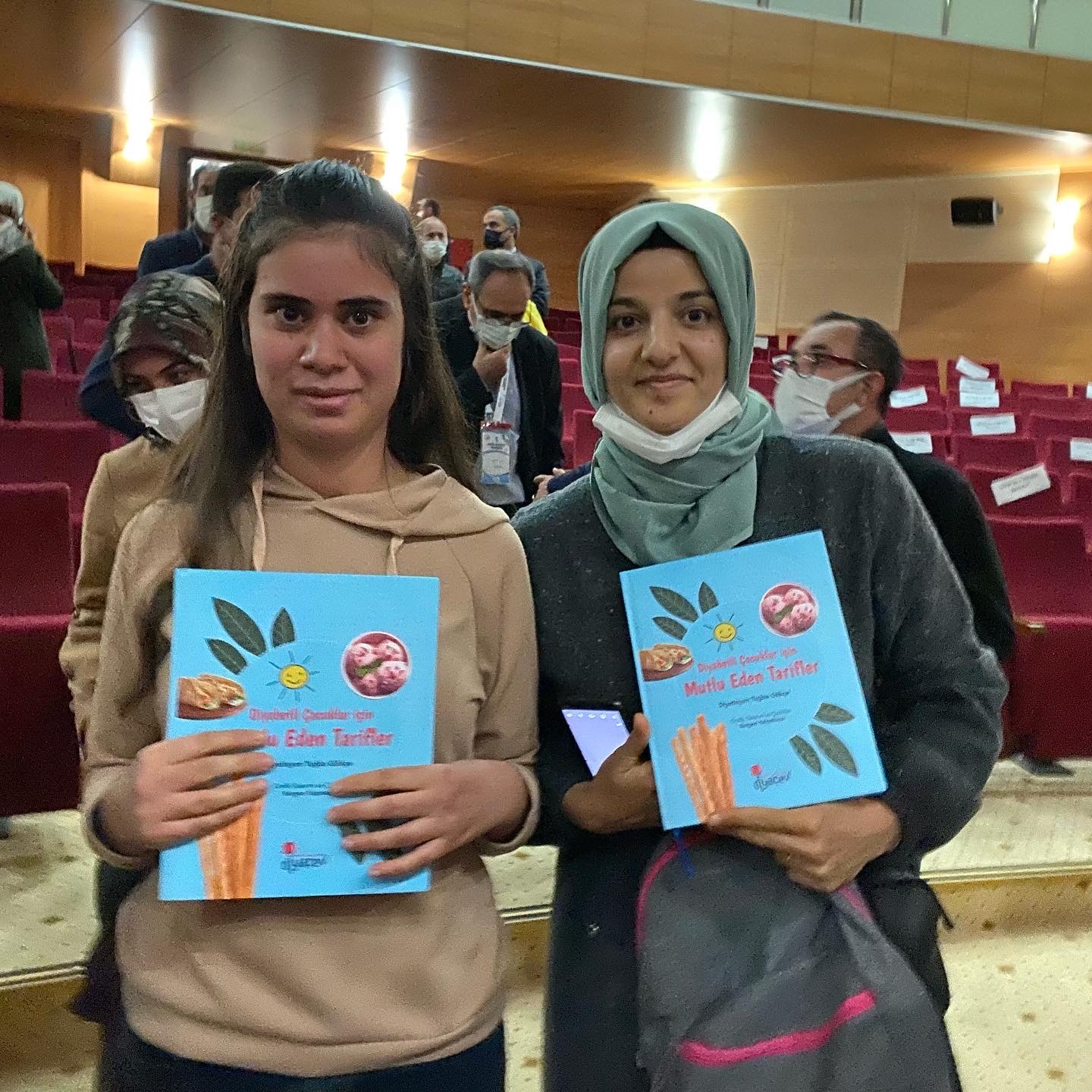 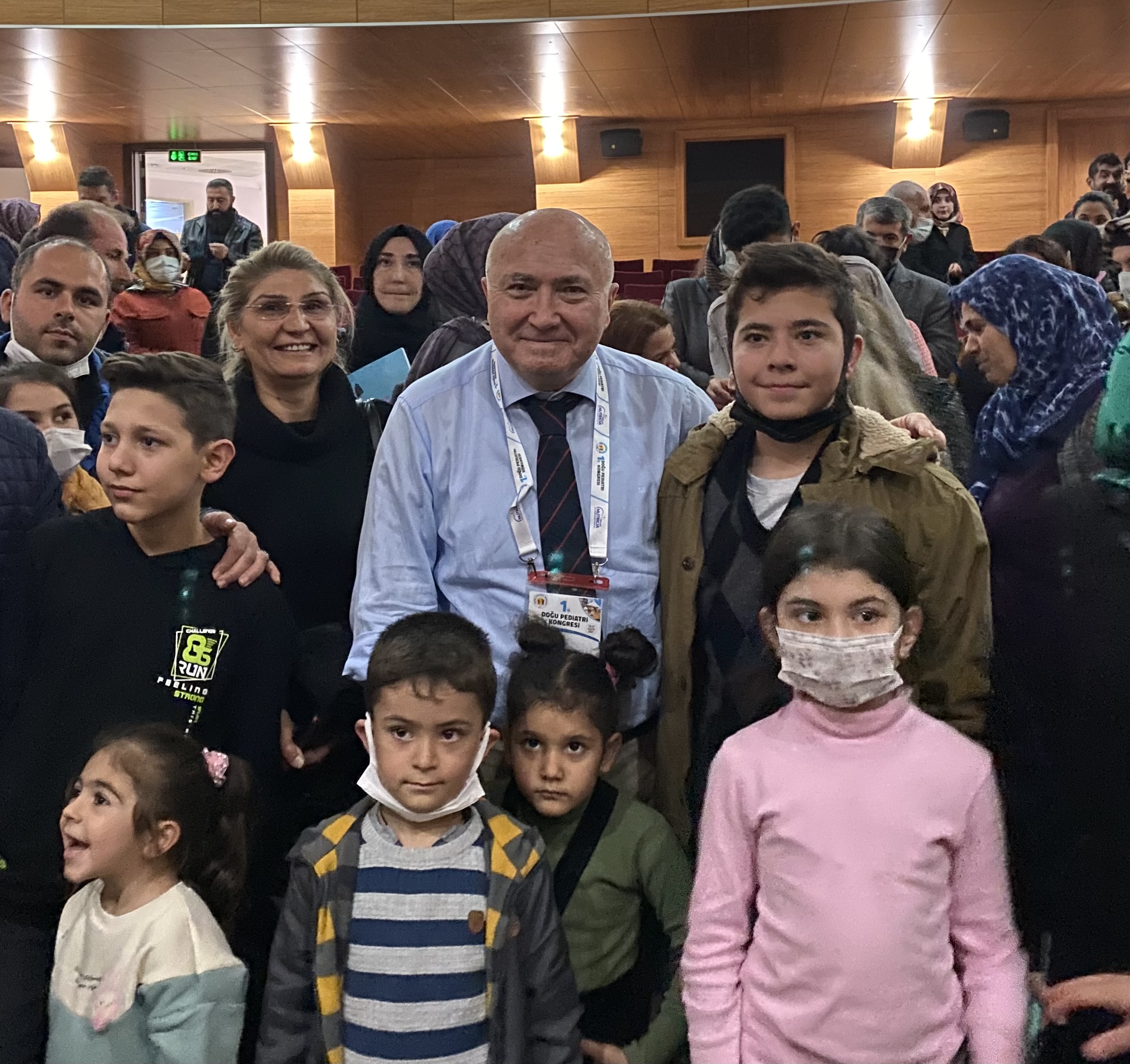 «Sensör için parmak kaldır»
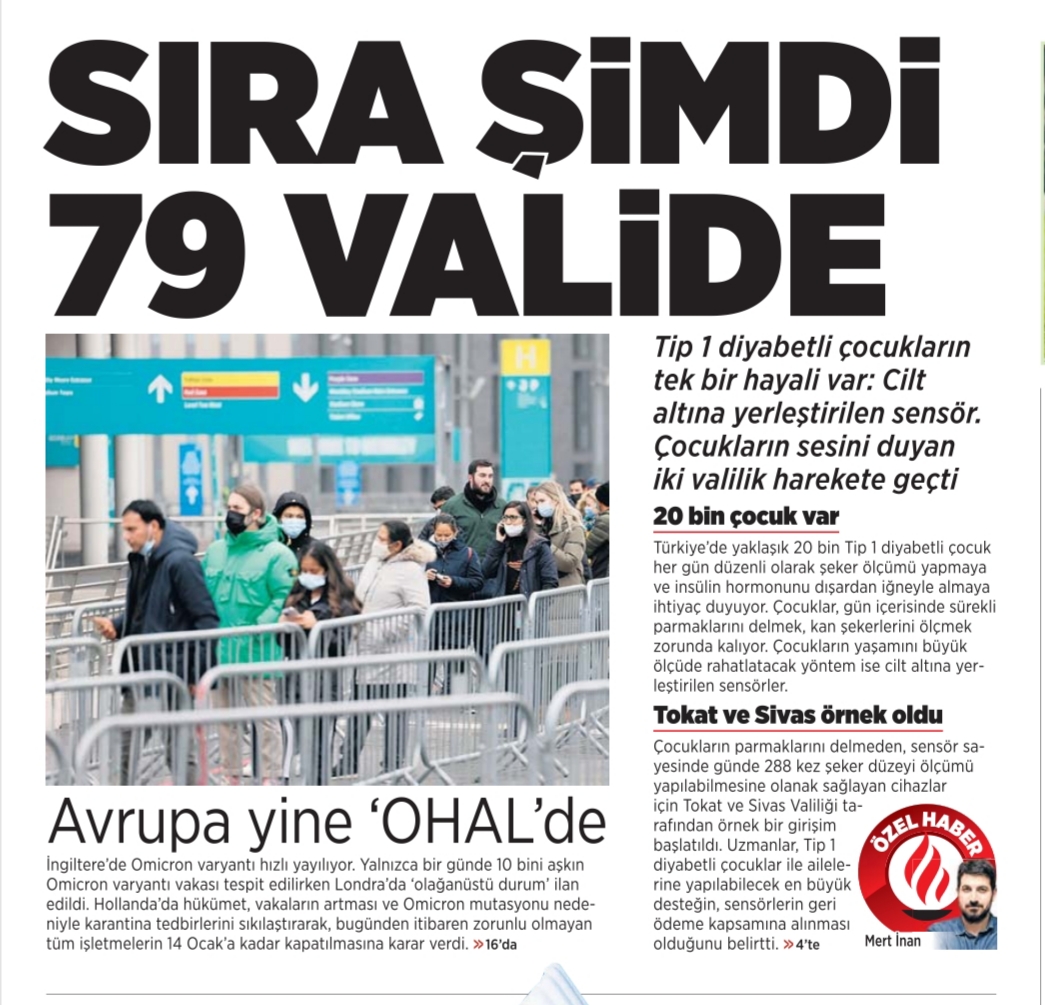 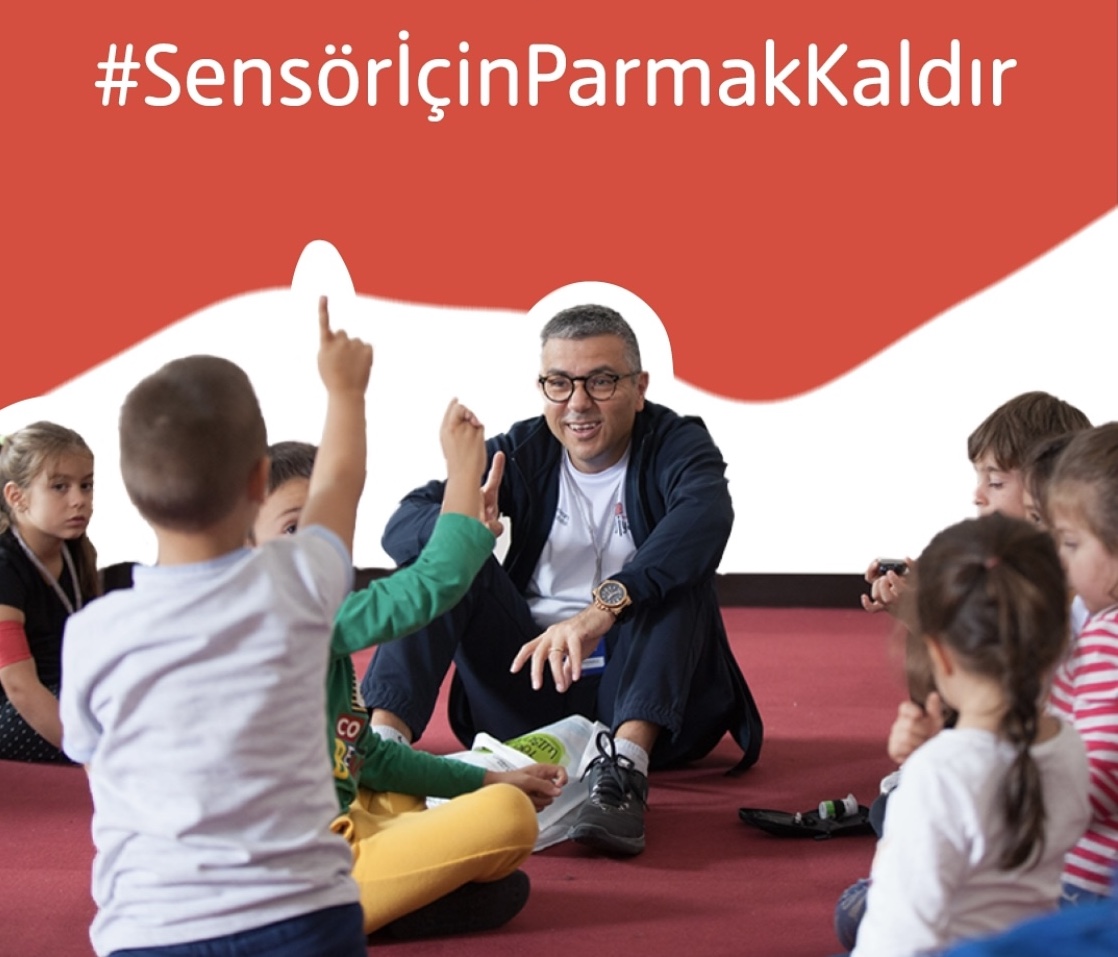 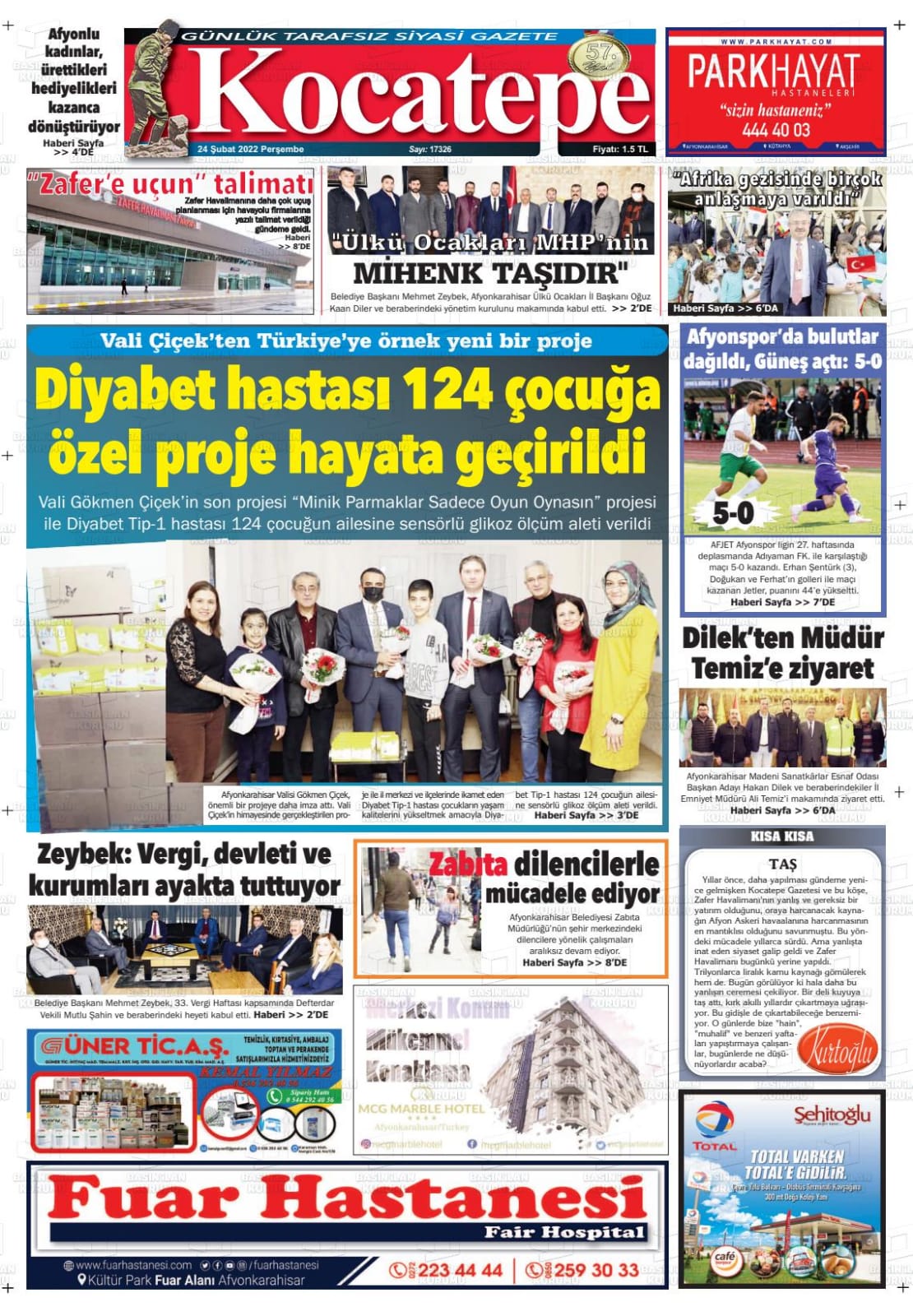 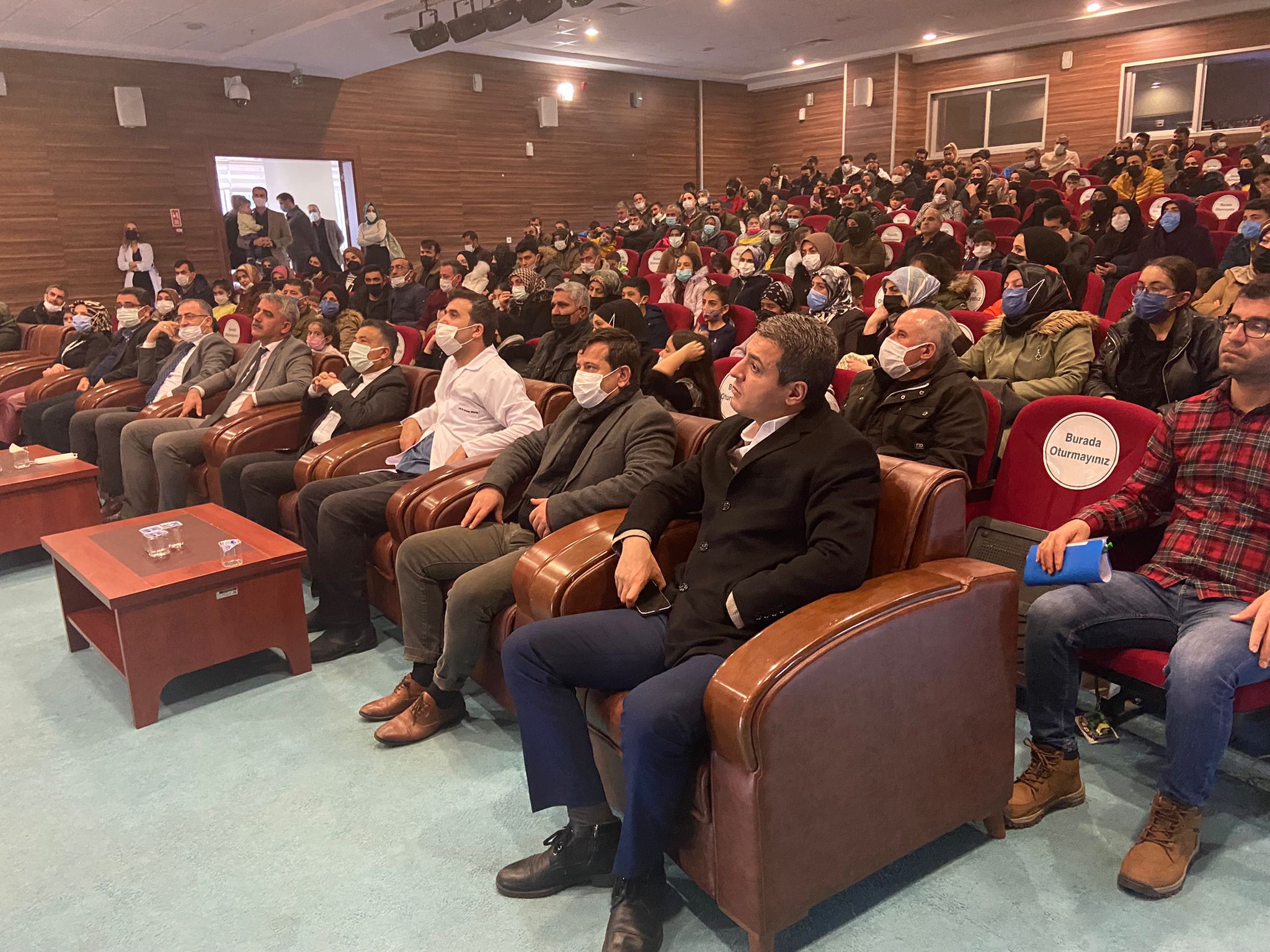 Sensörlerin geri ödenmesi ile ilgili kampanyayı çok yönlü olarak yükselttik. Öncelikle tip 1 diyabetli çocuklara geri ödeme yapılması fikri genel kabul görmüş durumda. Şimdiye kadar Tokat, Sivas, Kütahya, Bursa, Kastomonu, Bingöl ve son olarak Afyonkarahisar valilikleri çeşitli miktarlarda(genel olarak 1 yıllık) sensör desteği sağladı. Valilerin bu çabaları Sosyal Güvenlik Bakanlığı ve SGK üzerinde de bir baskı oluşturdu.
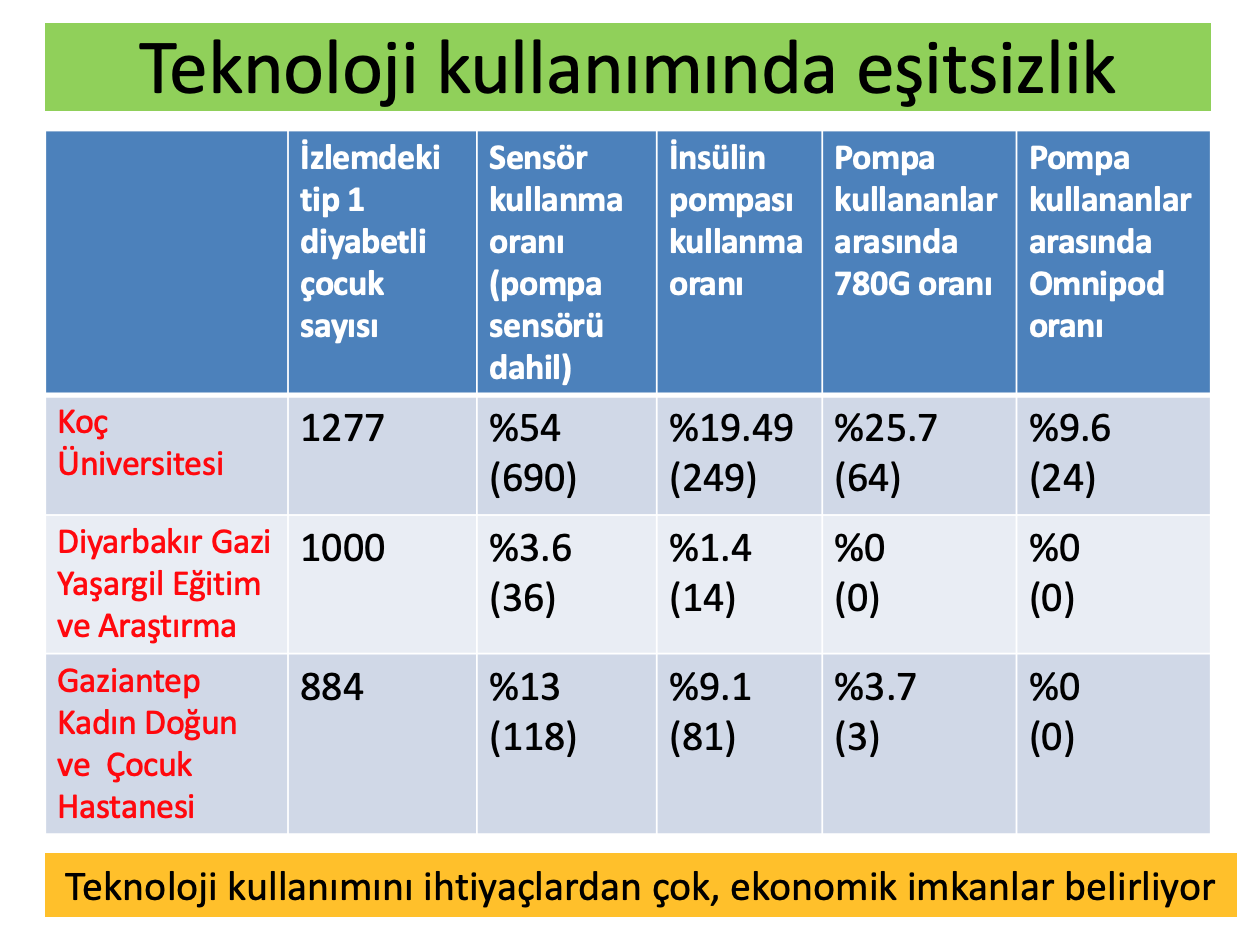 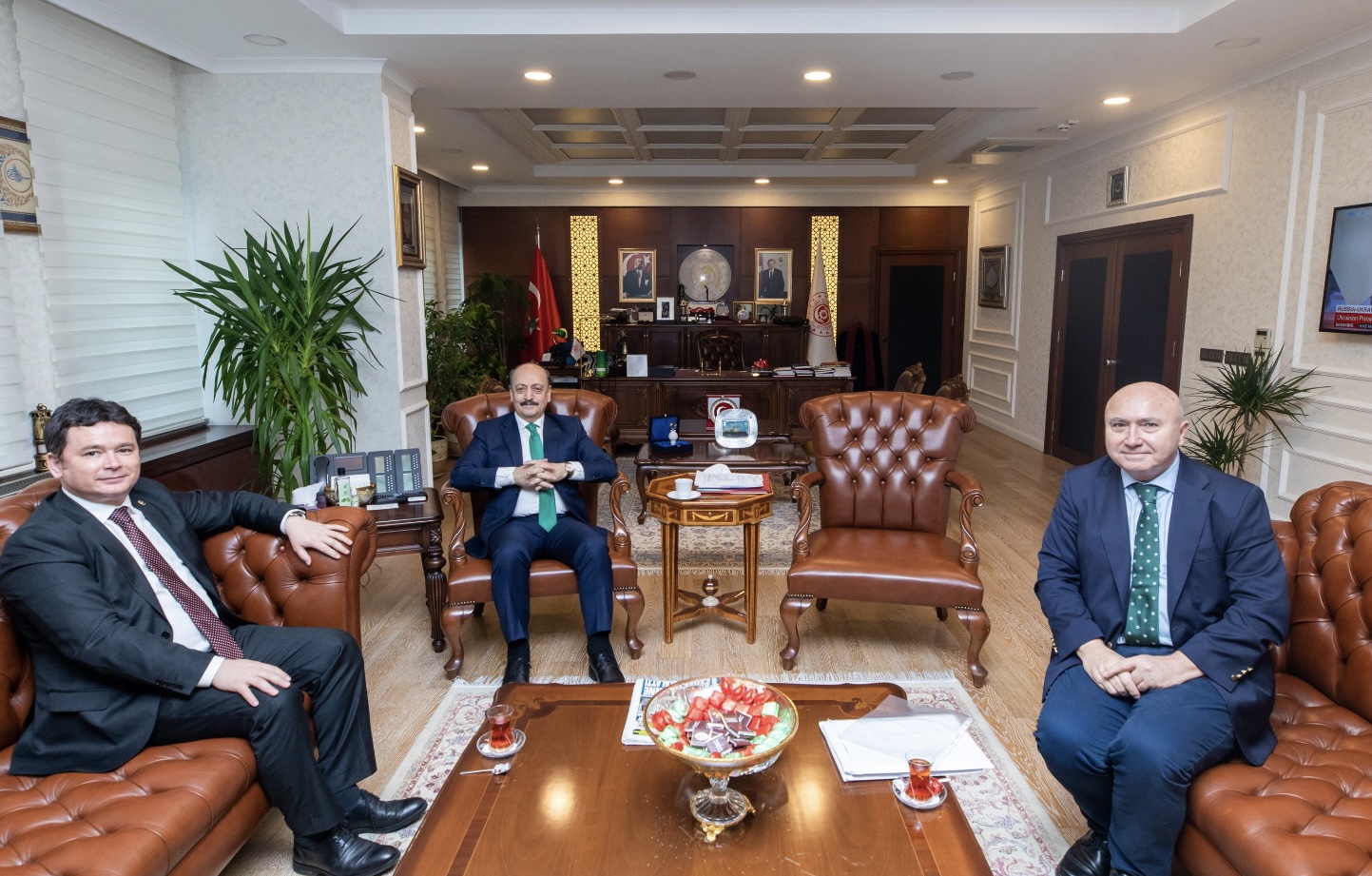 22 Şubet 2022 günü Bursa milletvekili Erkan Aydın ile beraber Sosyal Güvenlik ve Çalışma Bakanı’nı ziyaret etme fırsatı bulduk. Görüşme çok iyi geçti. Bakanın çok iyi niyetli olduğunu, konuyu iyi bildiğini, çocuklar için her şeyi yapmak istediğini, ekibinin bir hazırlık yaptığını gördüm ve çok memnun oldum. Bakan ve ekibi açık bir şekilde çok yakında bu konuyu çözeceklerini söylediler. Ben de dilimin döndüğünce sensörlerin diyabet tedavisinde ve çocukların/ ailelerin yaşamında yarattığı farkı anlattım. Bu kez sensörler konusunda ilerleme olcak diye düşünüyorum
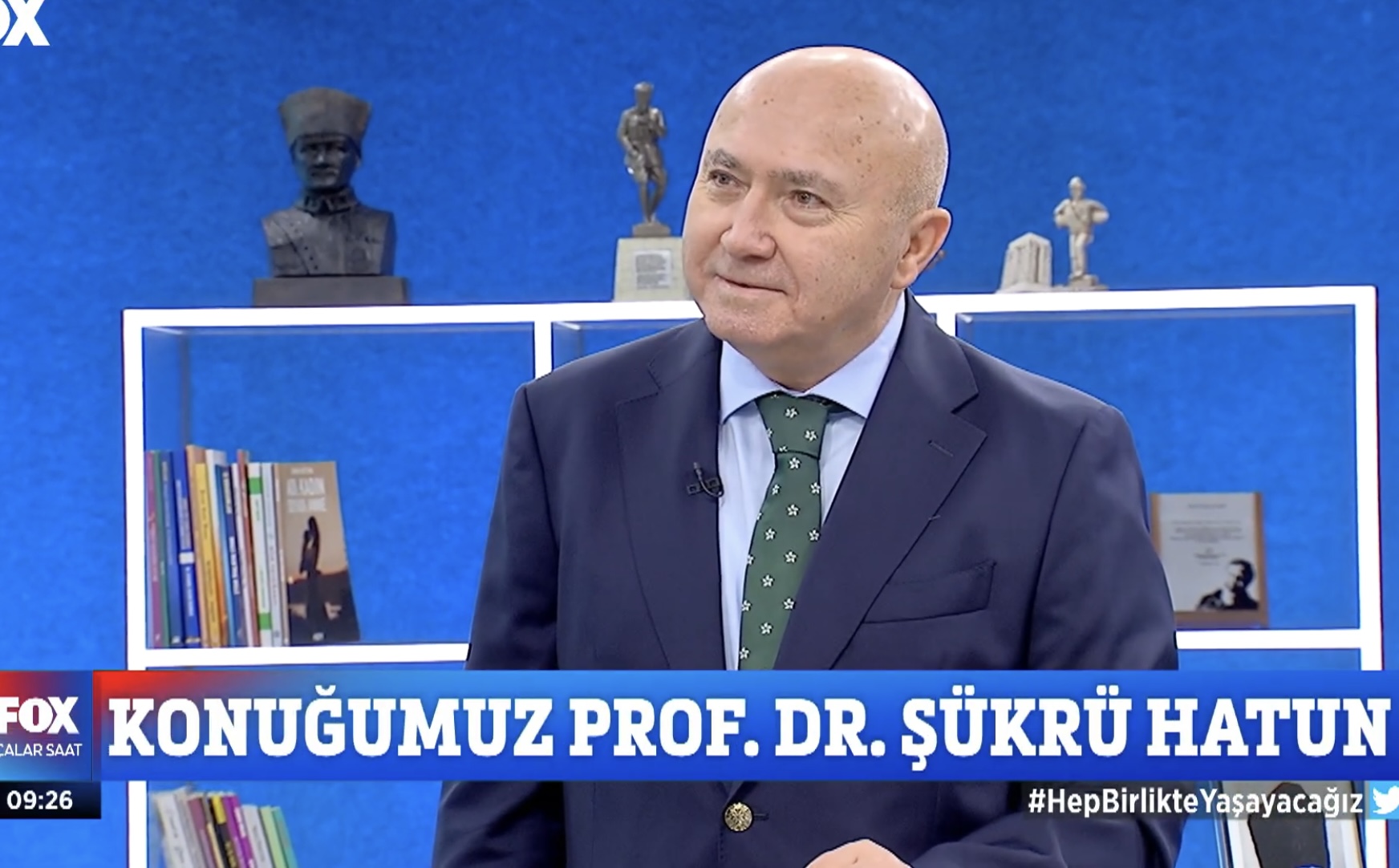 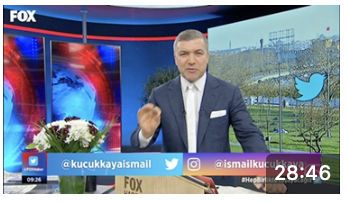 2021 Diğer Etkinlikler
Kitaplar
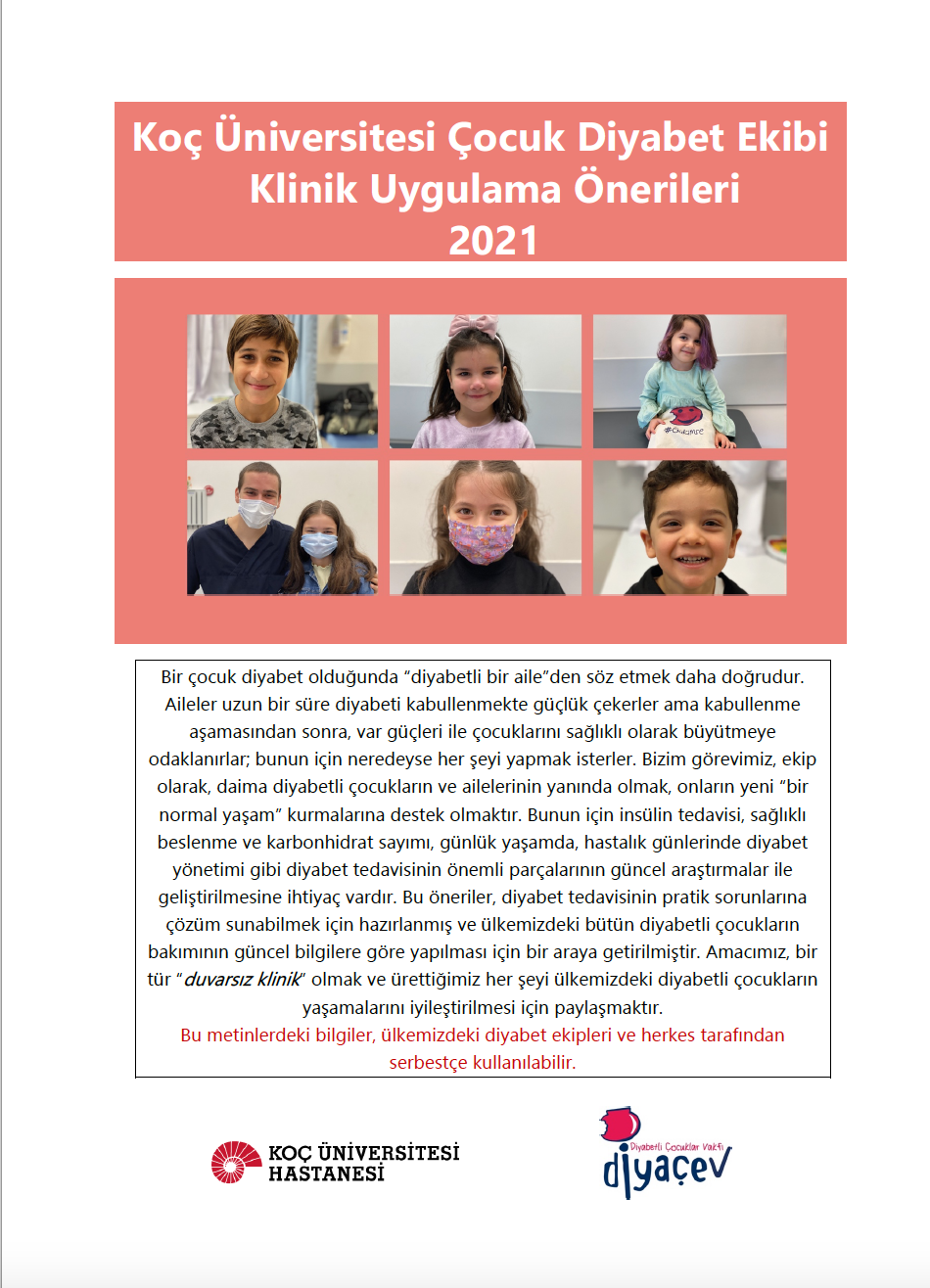 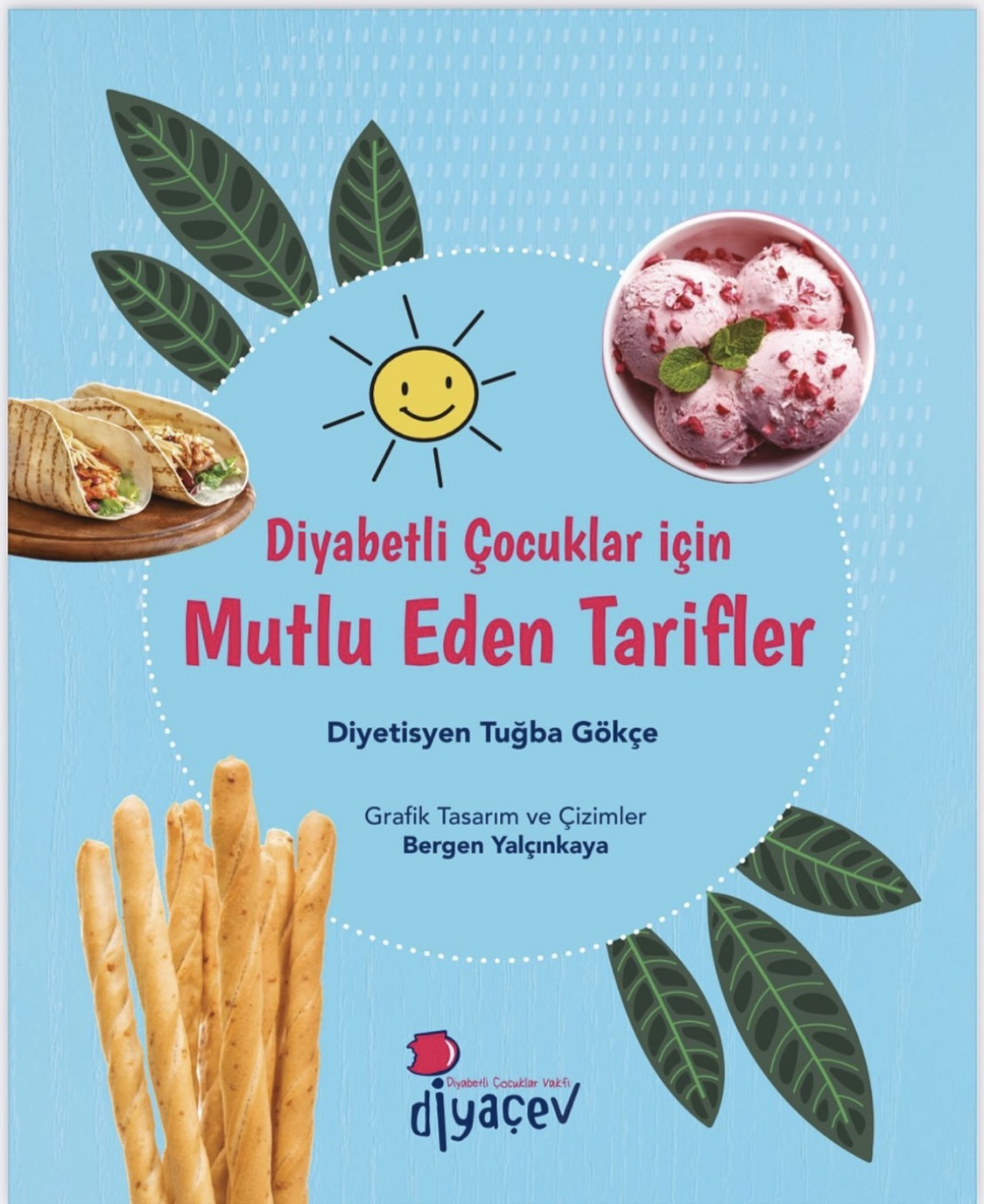 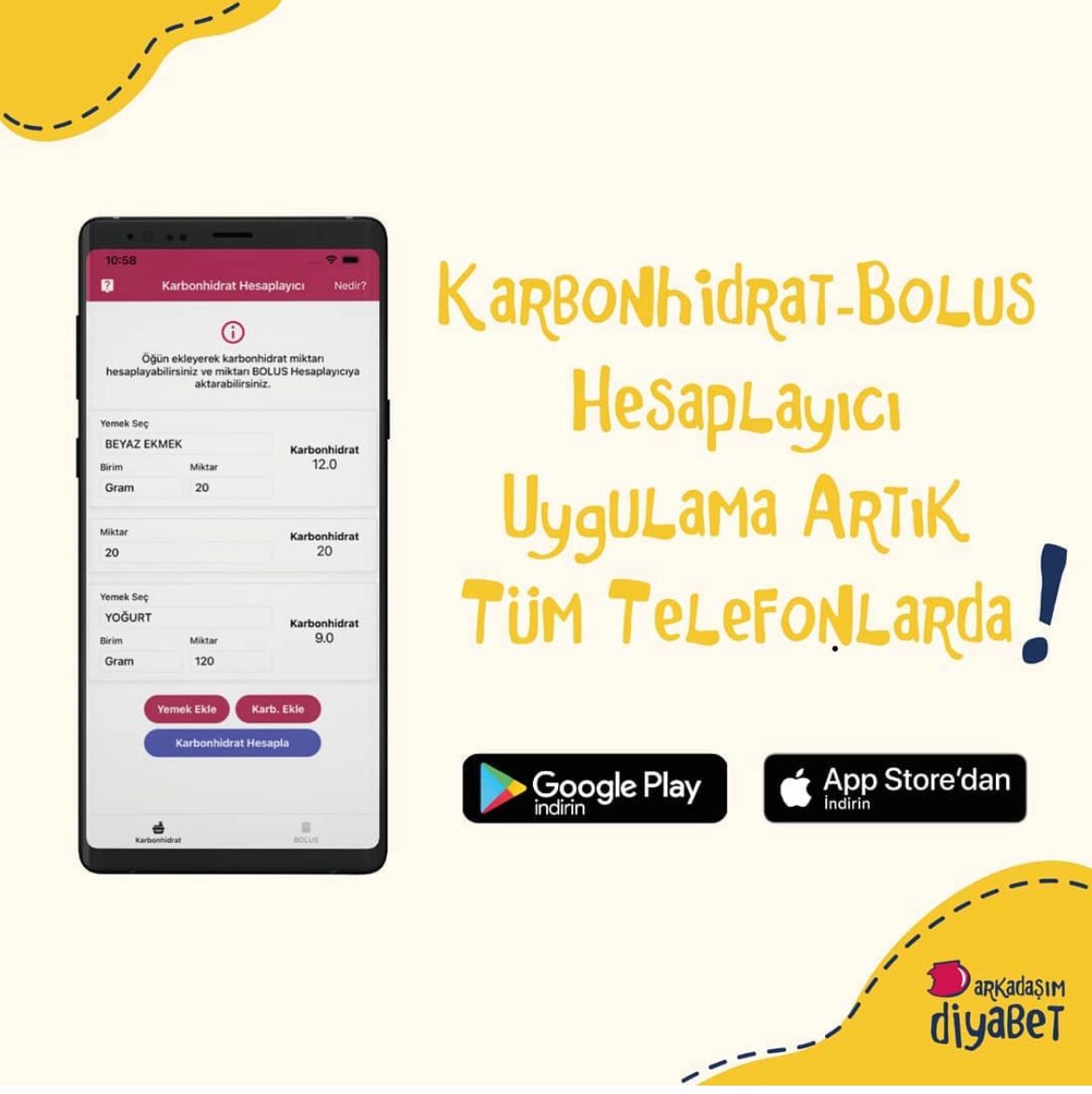 Kağan Ege Karakuş uygulama ile ilgili bir makale yazdı. Değerlendirme aşamasında
Dyt.Tuğba Gökçe kitabın geliri ile tip1 diyabet+çölyak olan çocuklara yiyecek yardımı organize ediyor
Arkadaşım Diyabet Aile Birliği ve Podcast yayınları
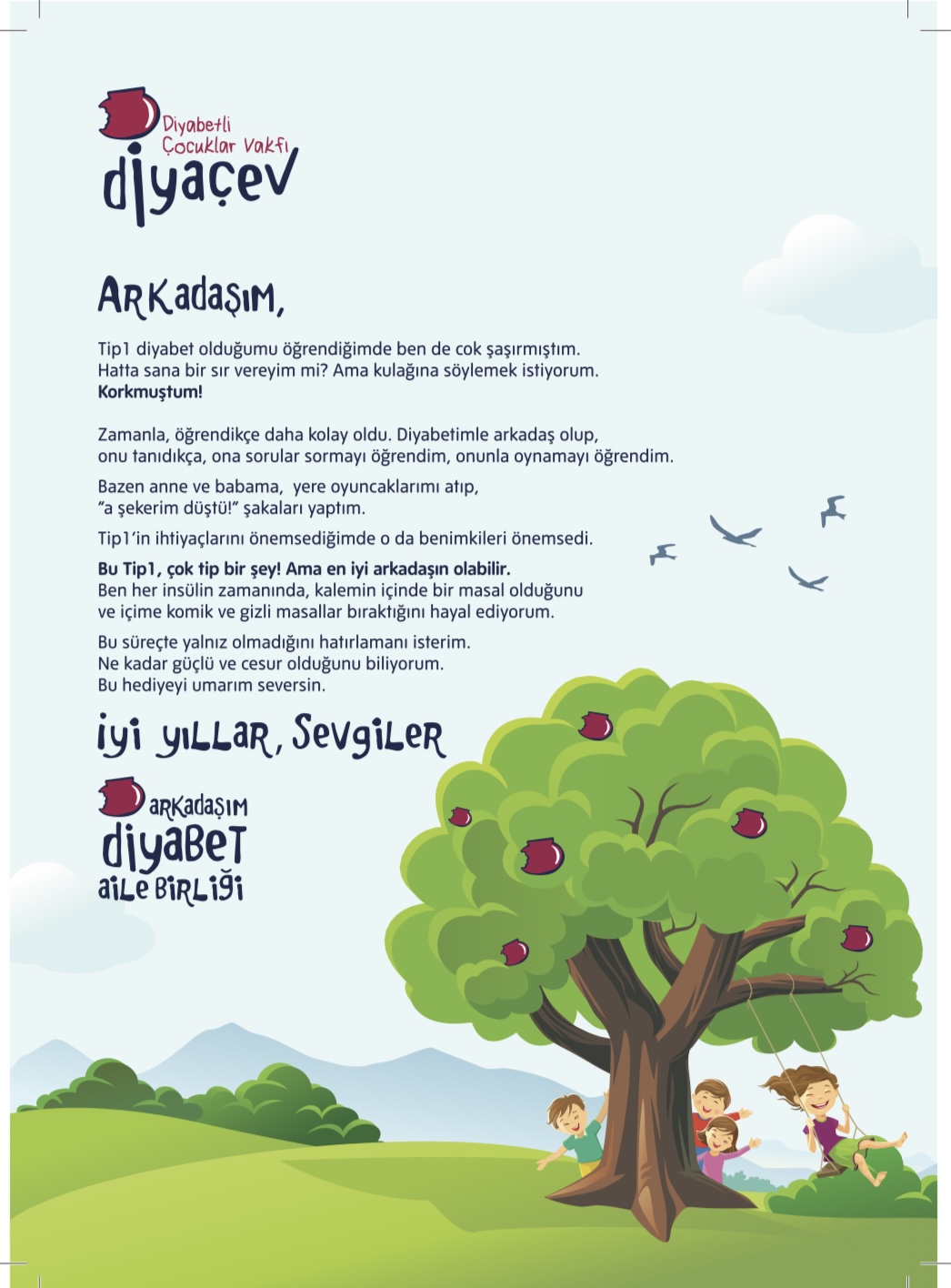 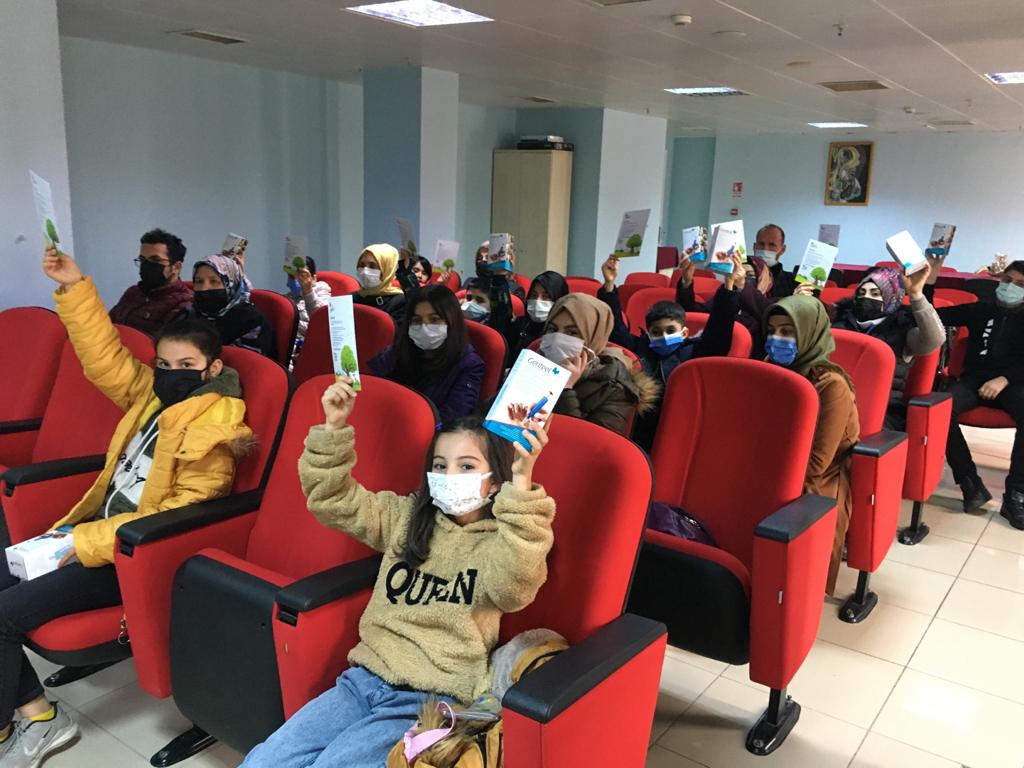 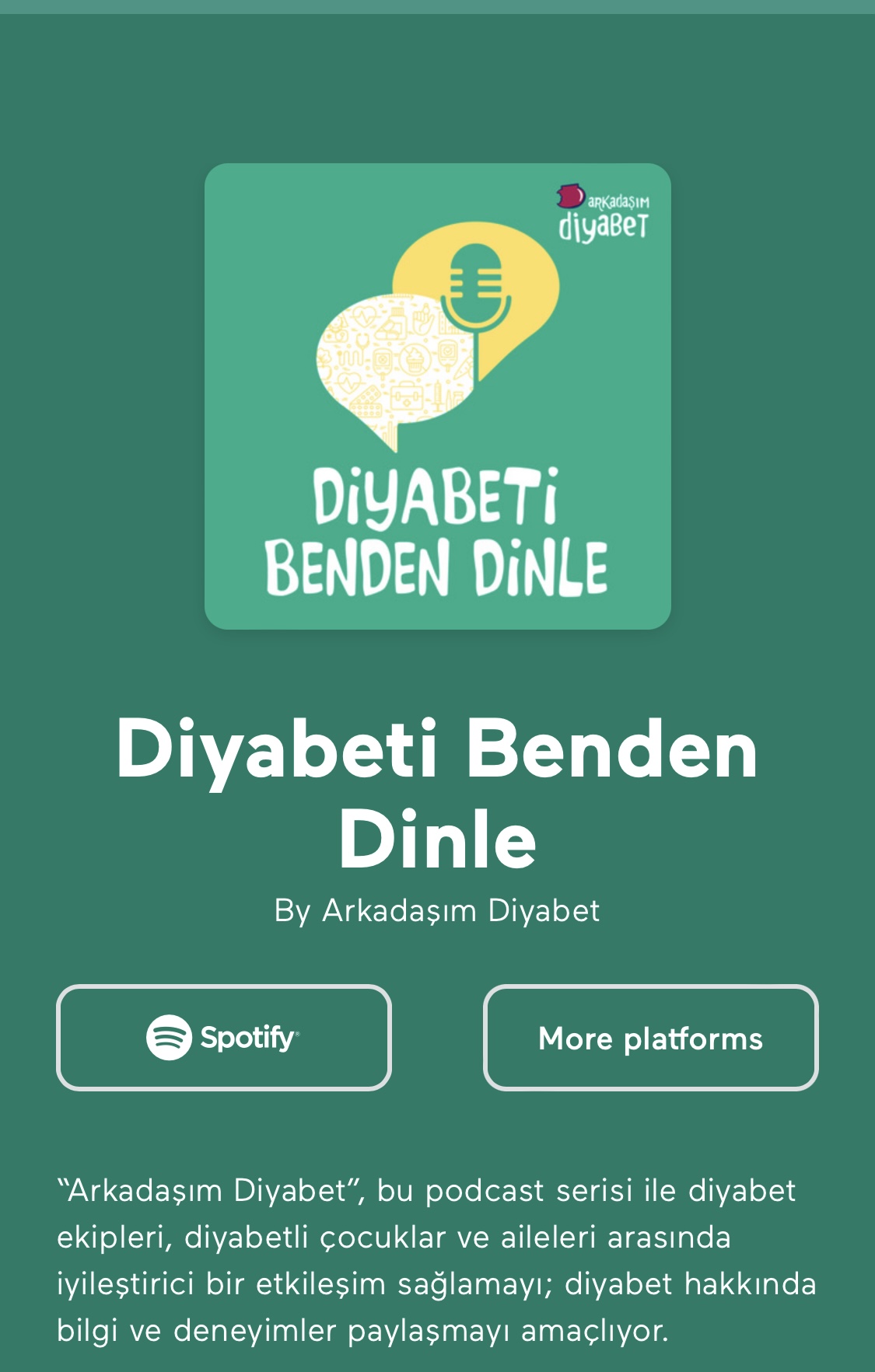 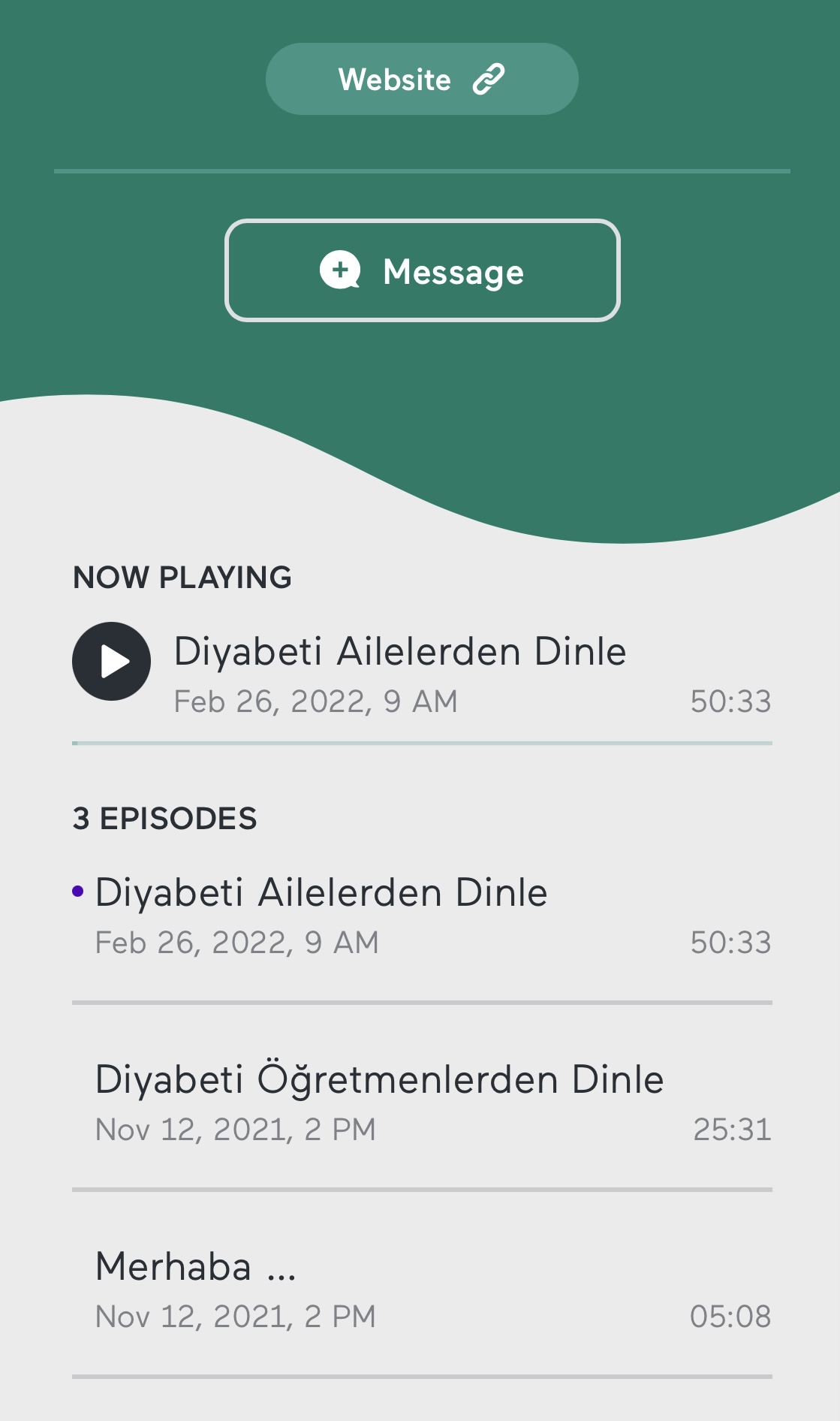 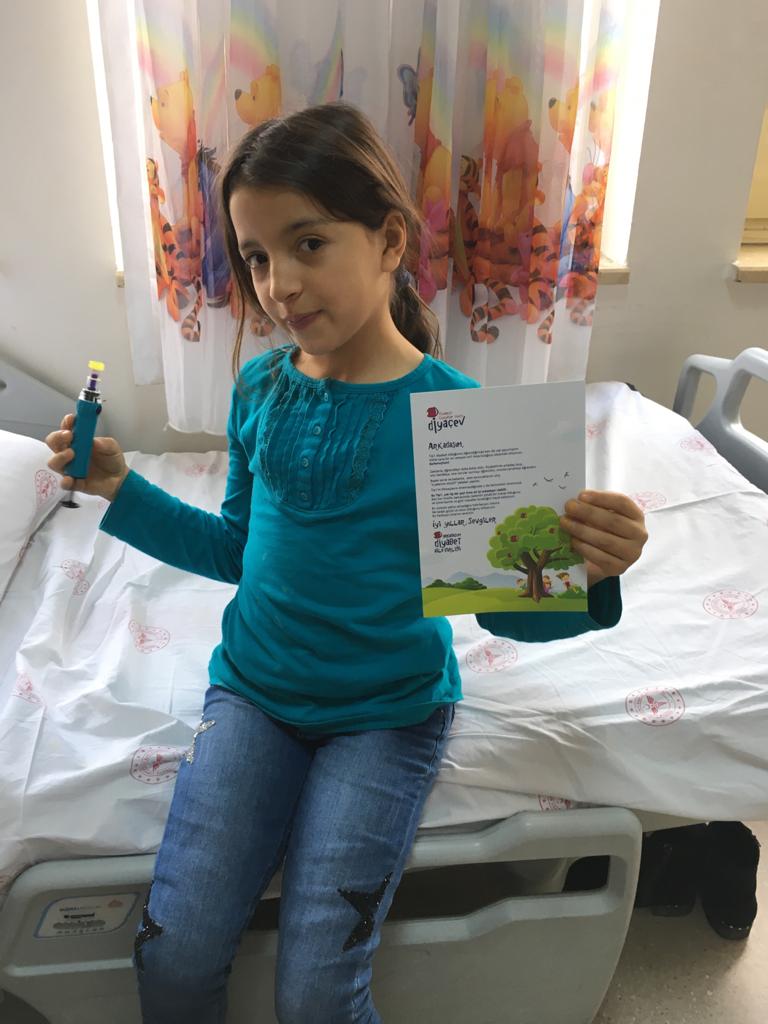 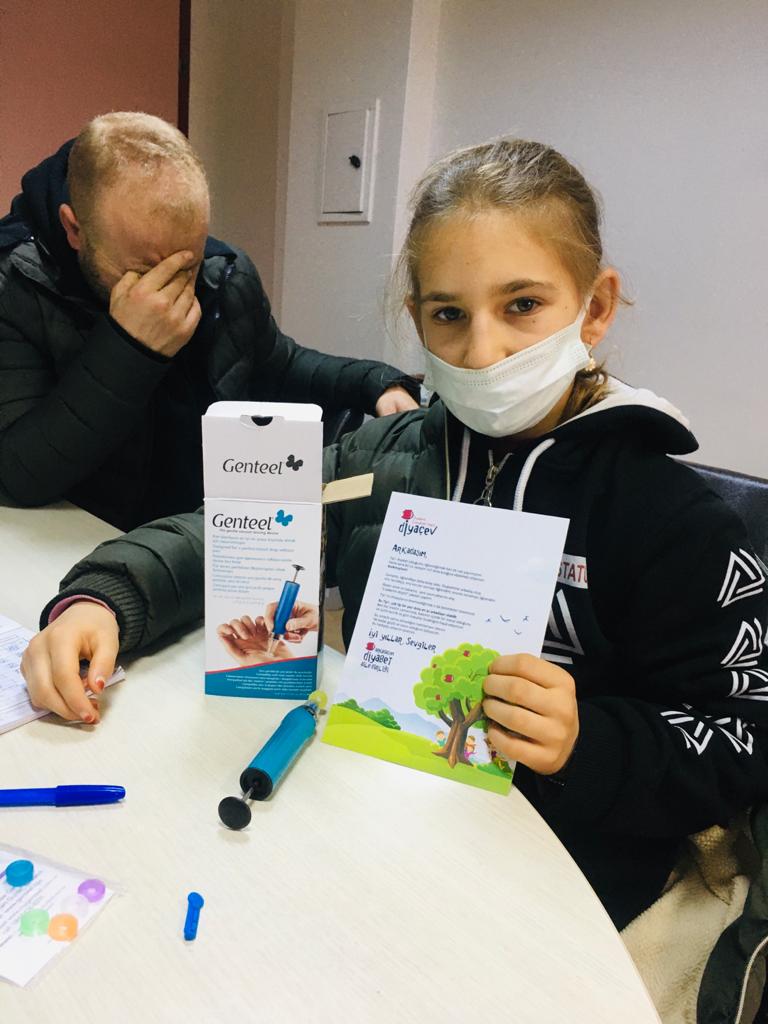 Elif Dionyan yürütüyor
Rehberlik/danışmanlık ve yardım çalışmaları yapacaklar
Resim yarışması ve obeziteyi değiştiren şehir İstanbul projesi
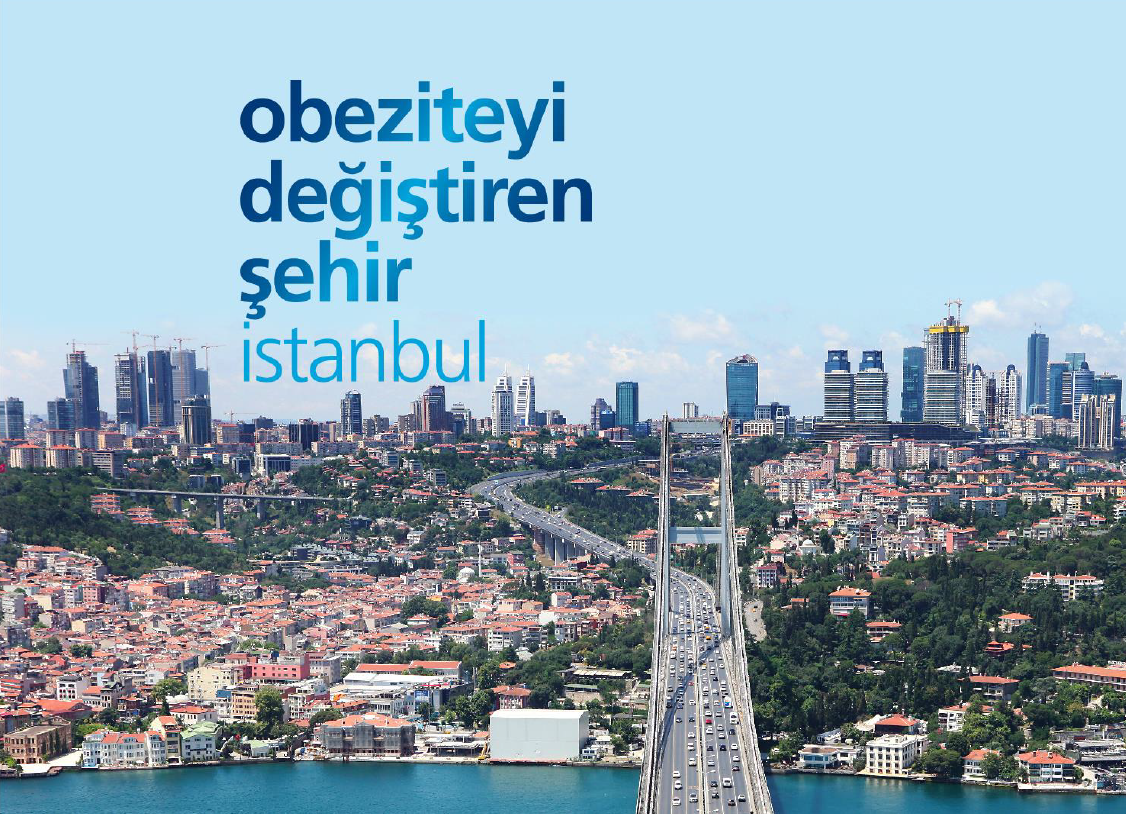 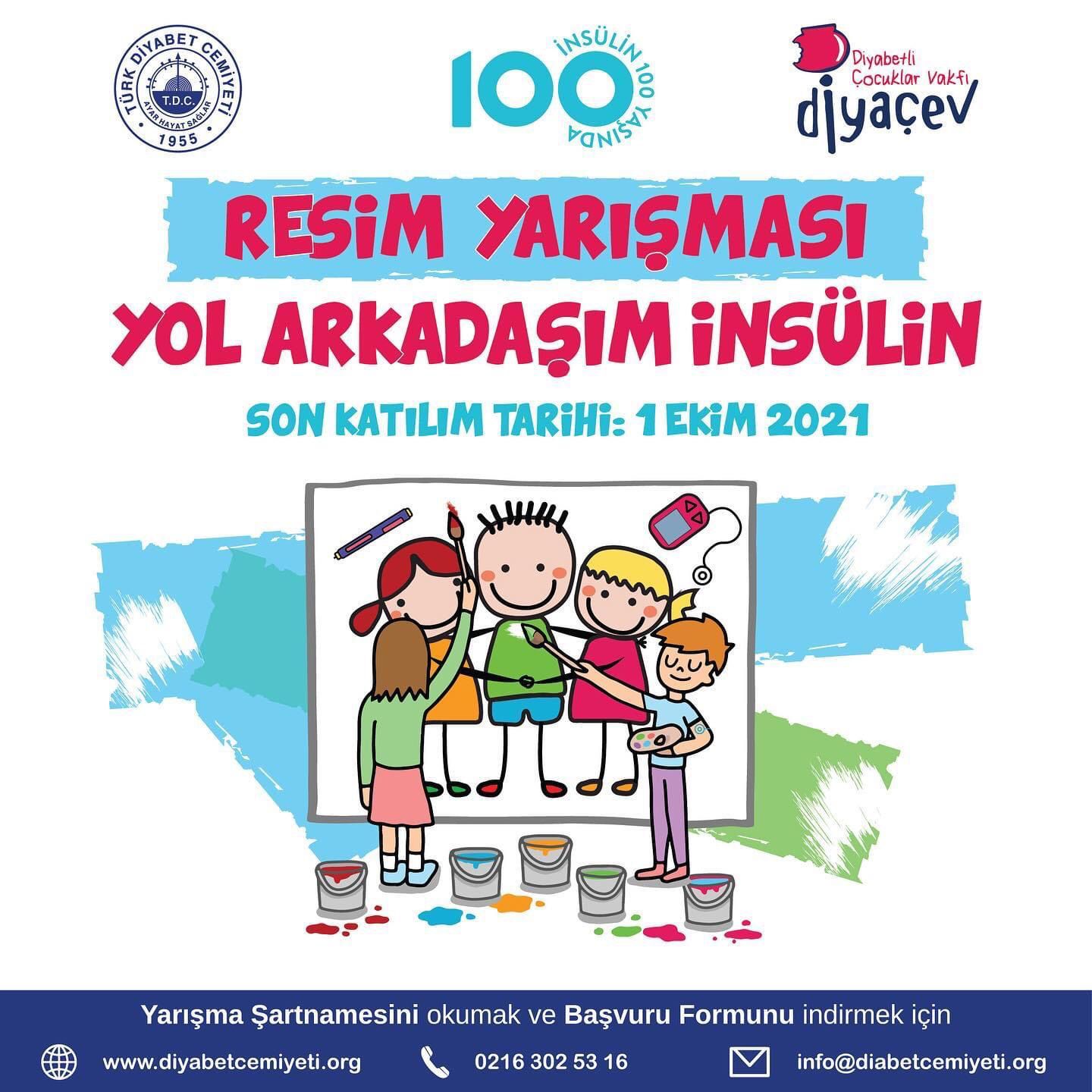 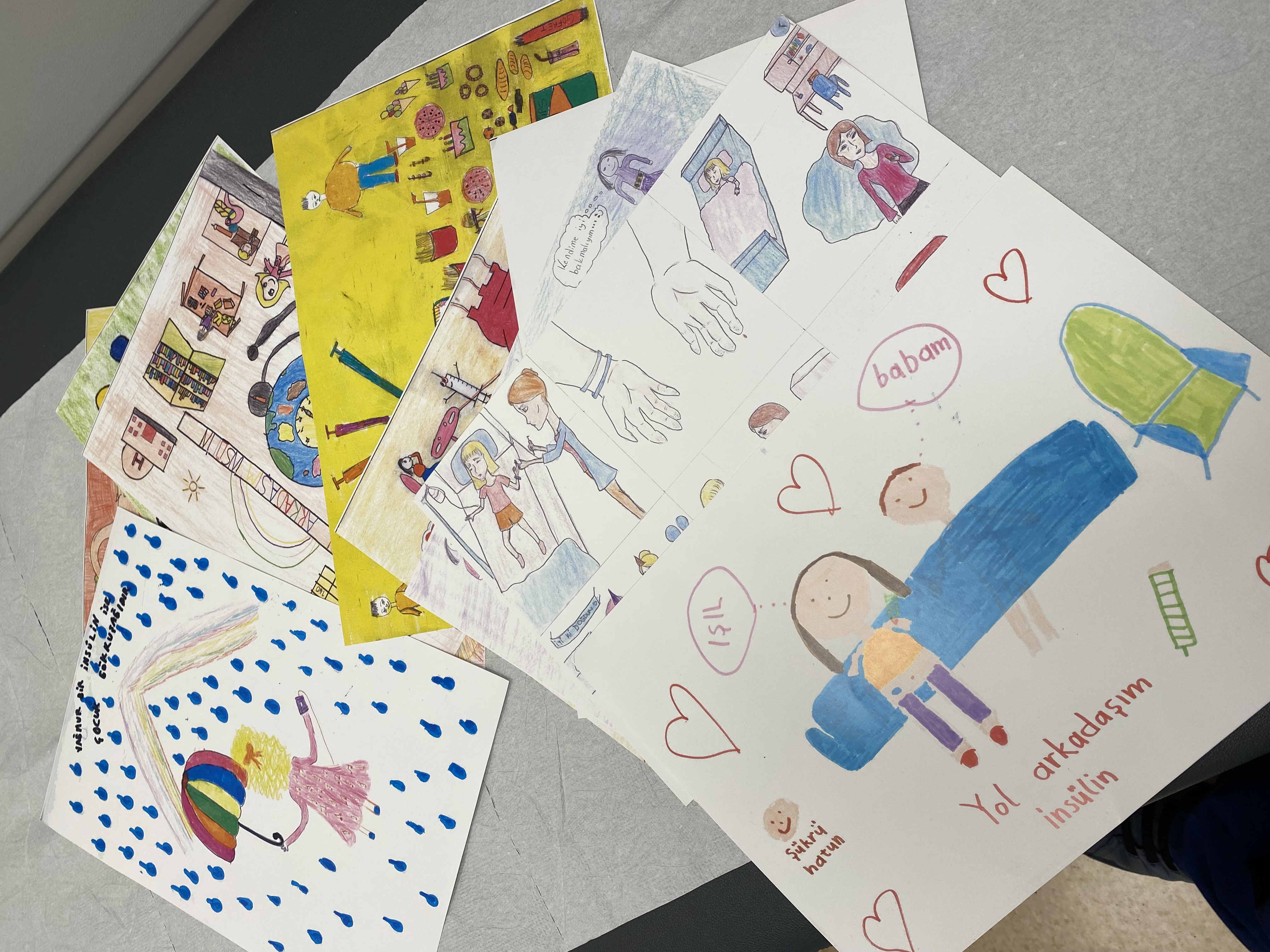 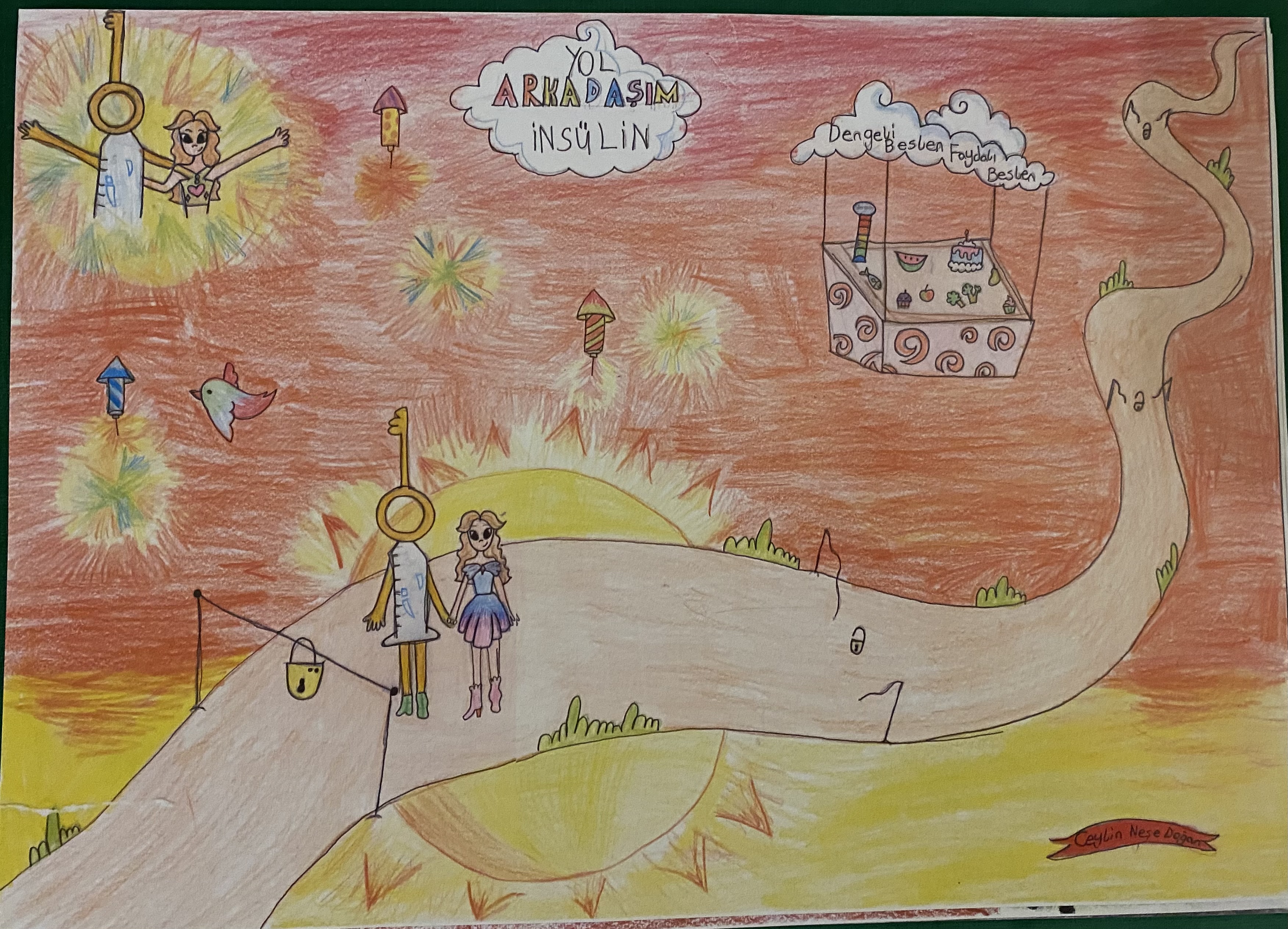 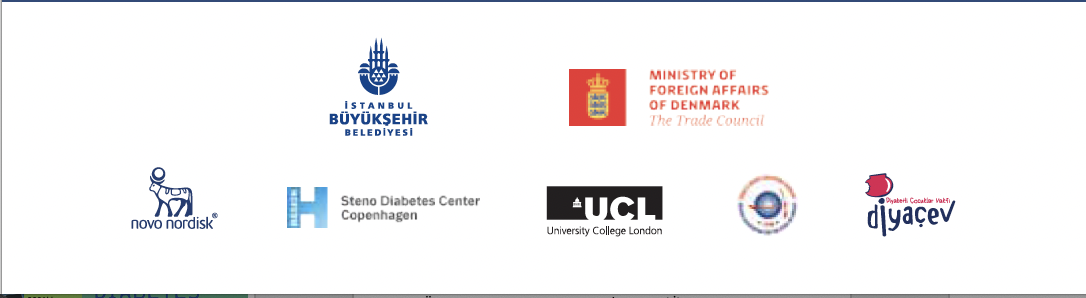 2022 planları
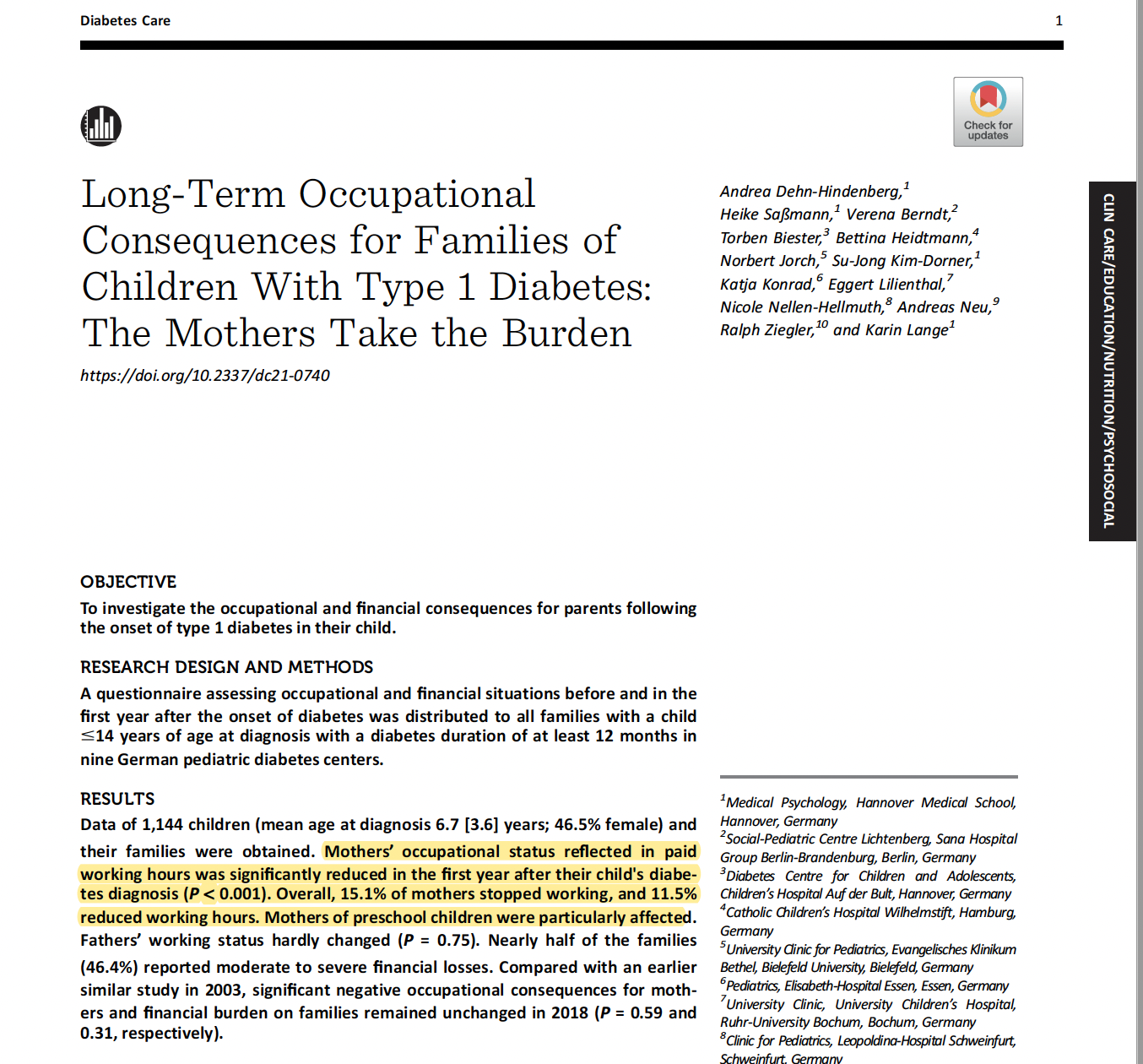 İzmir 2440. Bölge Rotary E Kulüp ile «Diyarbakır  sensör destek projesi»
Sensör kampanyasının sürdürülmesi
Arkadaşım Diyabet Aile Birliği çalışmalarının güçlendirilmesi
Kampları yapma konusunda düşünce ve öneriler
Öneriler…
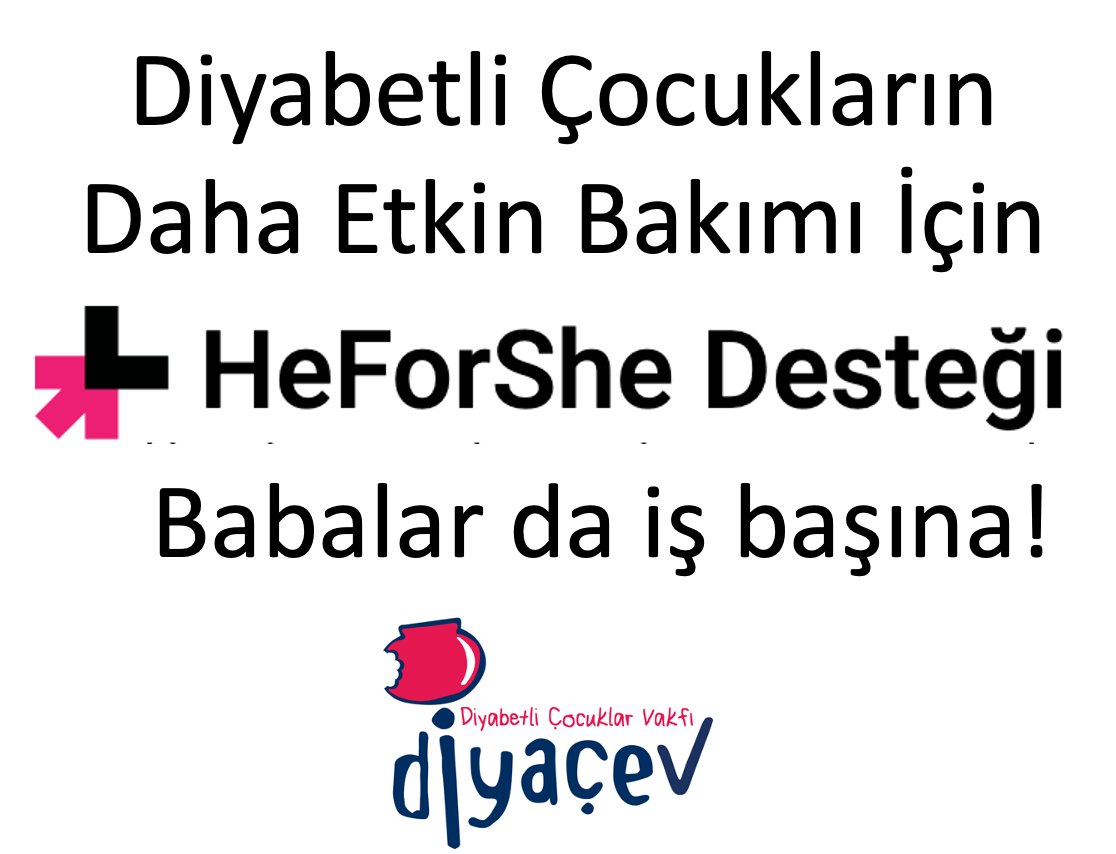 ÇÖZGER raporu ile elde edilen hakların ayrıntılı olarak yazılması. Geçen bir anne bu yolla tip 1 diyabetli çocuğunu özel bir okula «engelli kontenjanından» ücretsiz yazdırdığını anlattı. Çalışan annelere iş saatleri ile ilgili de  destek sağlandığını biliyorum.
Teşekkür
Modiki yöneticisi Murat bey ve çalışanları 
MES Creative  Tecnology ( www. arkadasimdiyabet.com için gönüllü desteği için)
Koç Üniversitesi Hastanesi Yönetimi/Kurumsal İletişim Birimi 
NovoNordisk, Sanofi, Lilly,  Medtronic, Roche Diagnostic, Avicenna ve Abbott firmaları yöneticileri
Dr. Levent Efe 
Grafiker Bergen Yalçınkaya
Mali Müşavir Celal Yaşar
Hepimiz…
Nelere odaklanmalıyız?Öneriler